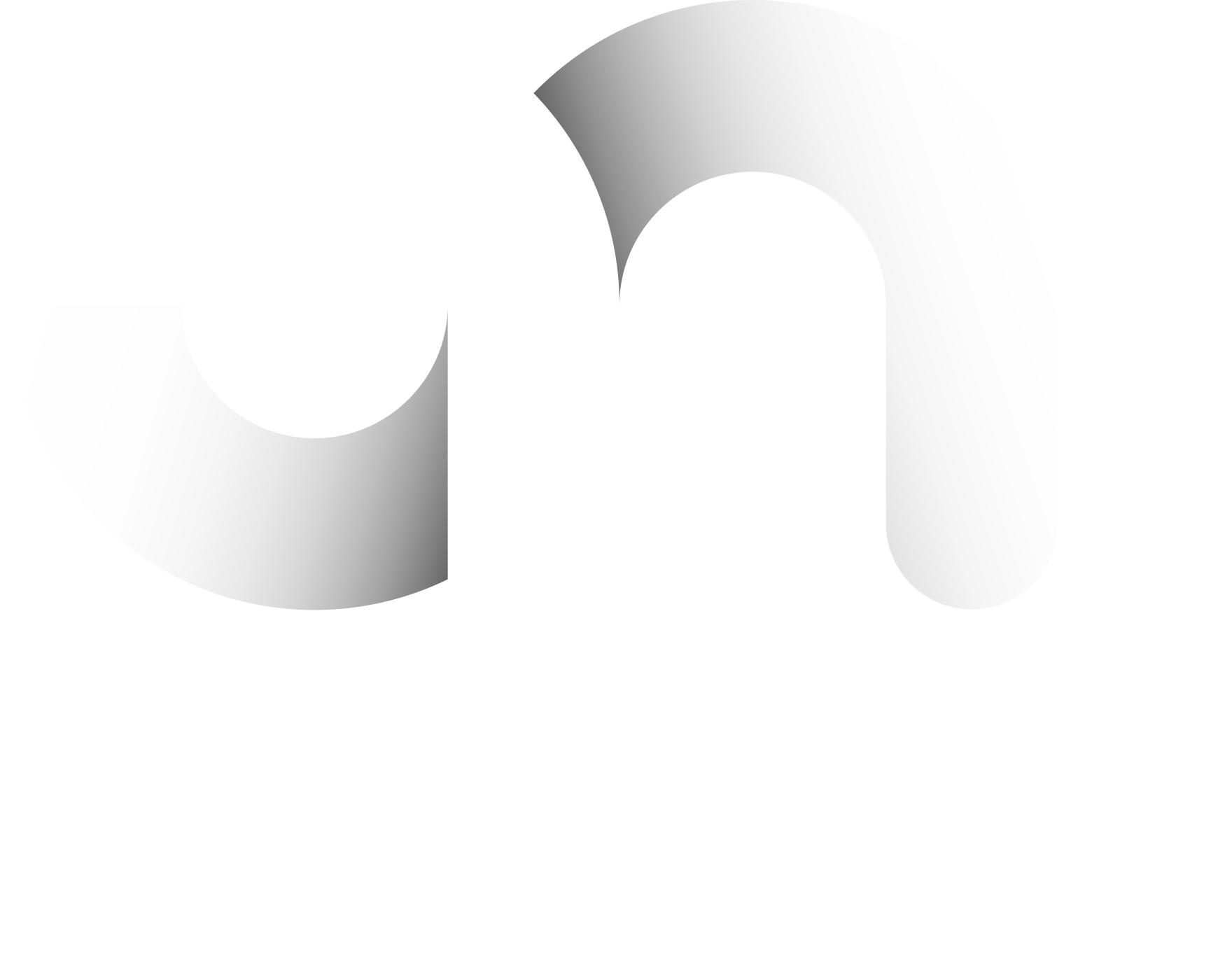 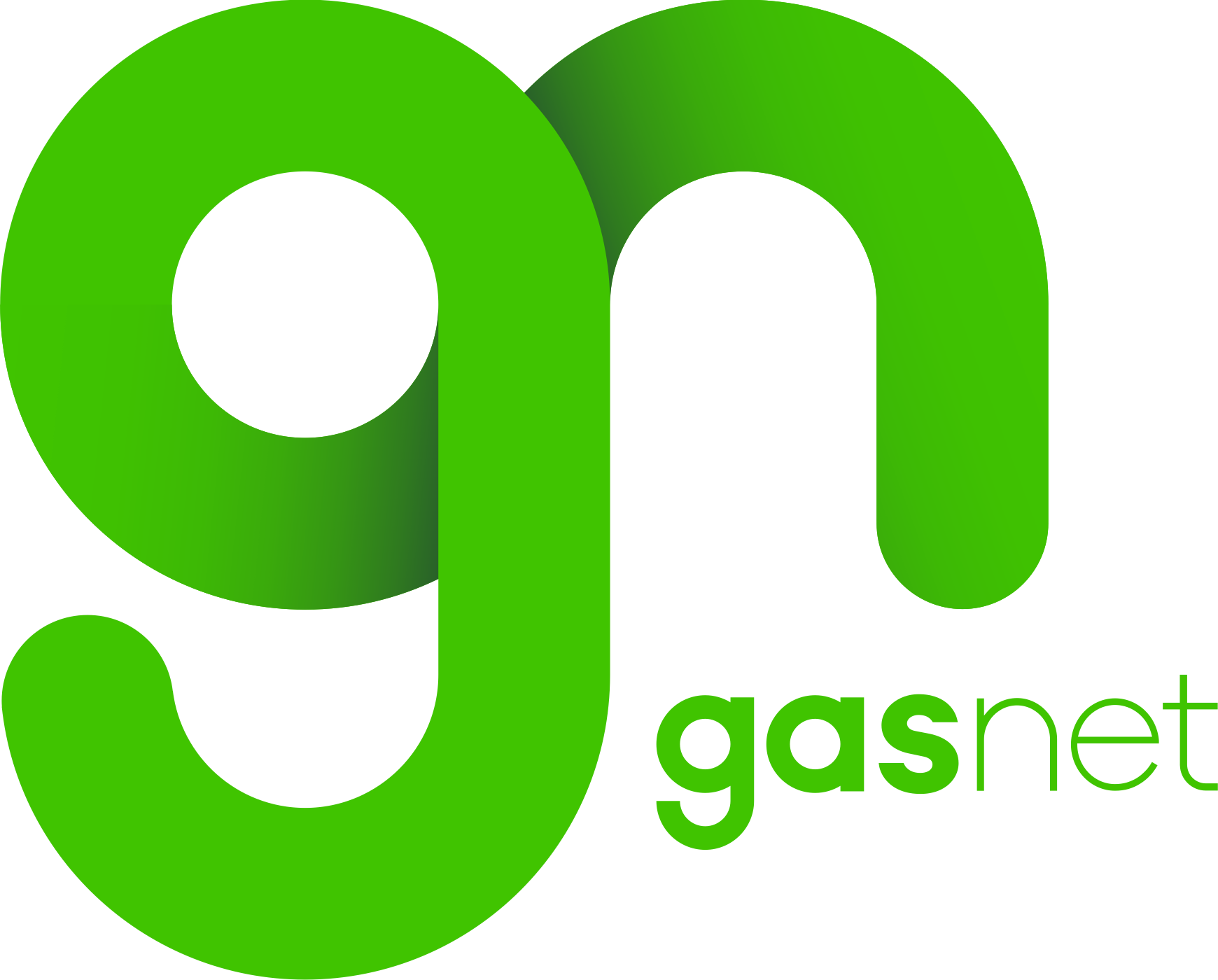 GASNET.CZ
Základní manuál
pro tvorbu prezentací
Jednotlivé prezentace by měly působit co nejvíce konzistentně. Dodržujeme tedy korporátní barevné schéma, písma a layouty nastíněné v této šabloně.

Barevnost je obecně spíše střídmá, ve stupních šedi. Pro zvýraznění konkrétních elementů používáme firemní zelenou.

Slidy udržujeme čisté a vzdušné. Větší objemy informací rozdělíme do více slidů. Vyhýbáme se nahuštění obsahu na malý prostor.

U každého slidu dodržujeme naznačený grid. Veškeré elementy layoutu umisťujeme po hranice zeleného pole. Elementy zásadně neumisťujeme za červenou hranici. Nastavení: Zobrazit – Vodítka – Vodítka musí být aktivní.
3
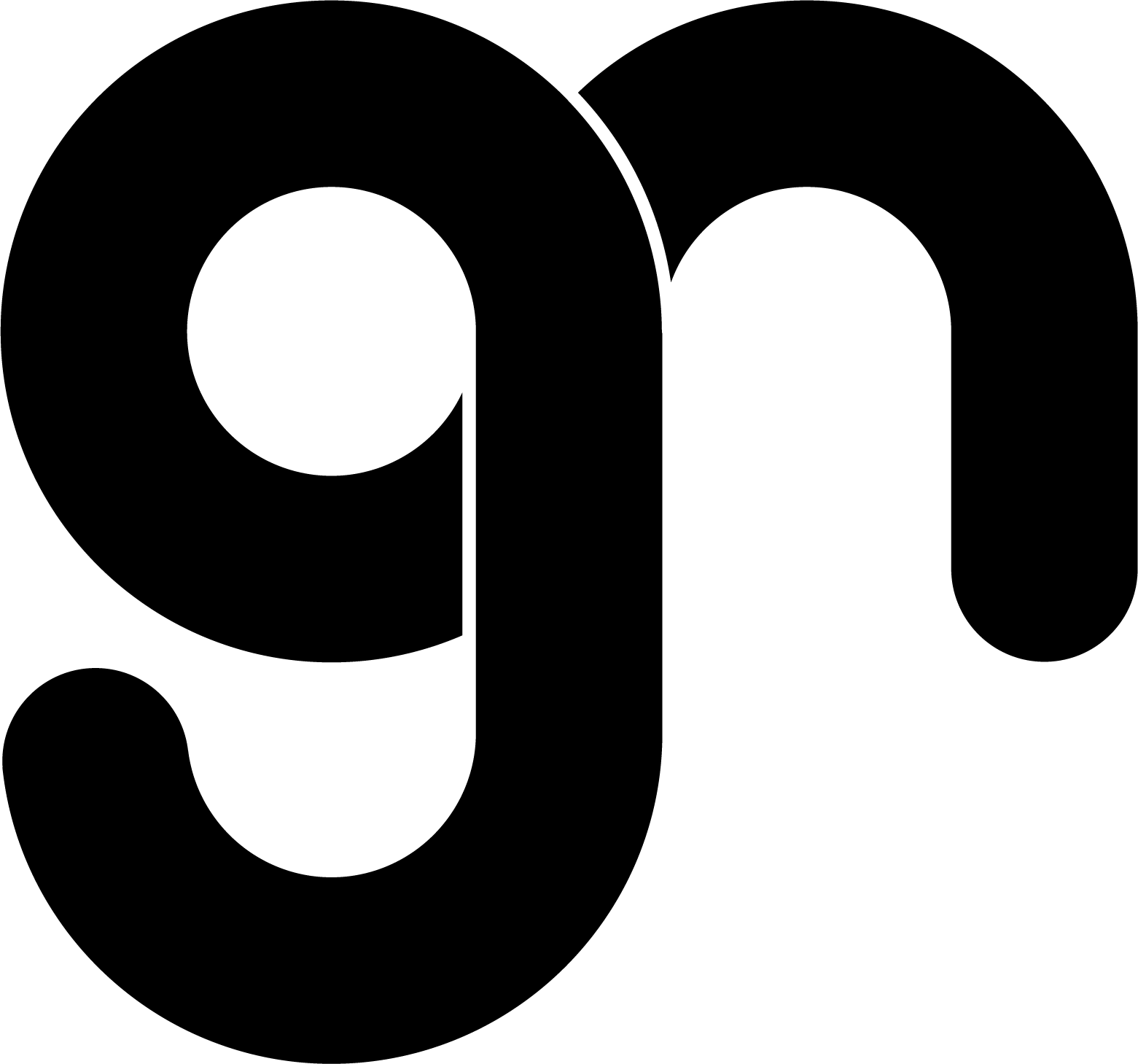 Hlavní nadpis H1 
SemiBold 54
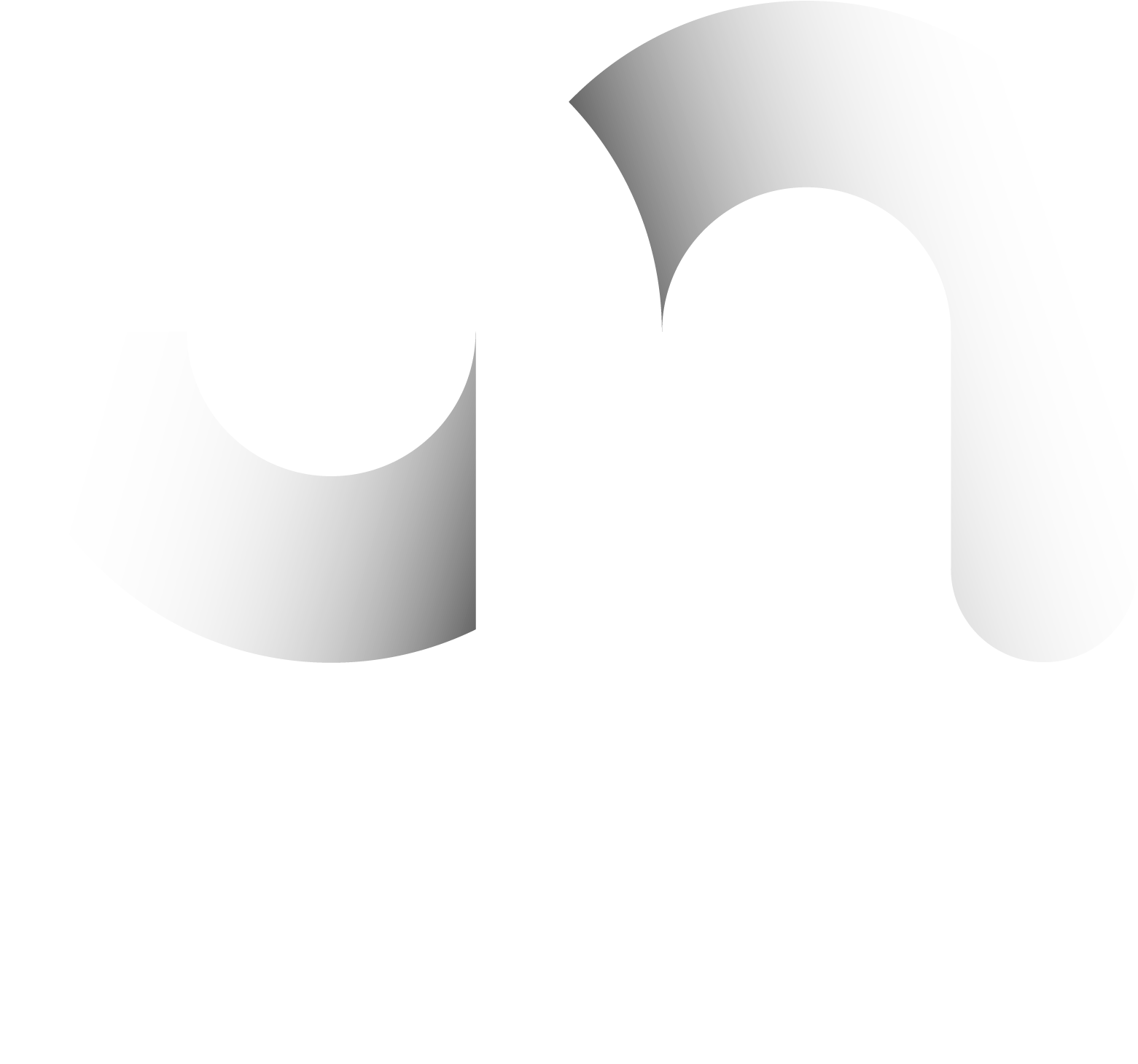 Doplňkový titulek Regular 18 Underlined
Standardní text Light 13 , řádkování 17,6pt
Lorem ipsum dolor sit amet, consectetur adipiscing elit. Aliquam sagittis nec est non egestas. Fusce nec volutpat risus, quis viverra nulla. Nam id eros massa. Nullam quis elit varius, tincidunt nisl id, malesuada metus. Nulla vitae felis sed magna egestas condimentum non in nisi. Donec ultricies eleifend scelerisque. Aenean rhoncus, urna eu egestas ullamcorper, lacus enim porta eros, non pharetra erat purus vitae metus. Donec laoreet varius velit a sagittis. Sed eleifend aliquet orci eu molestie. Aliquam erat volutpat. Etiam ac mattis mauris.
GASNET.CZ | 555 90 10 10
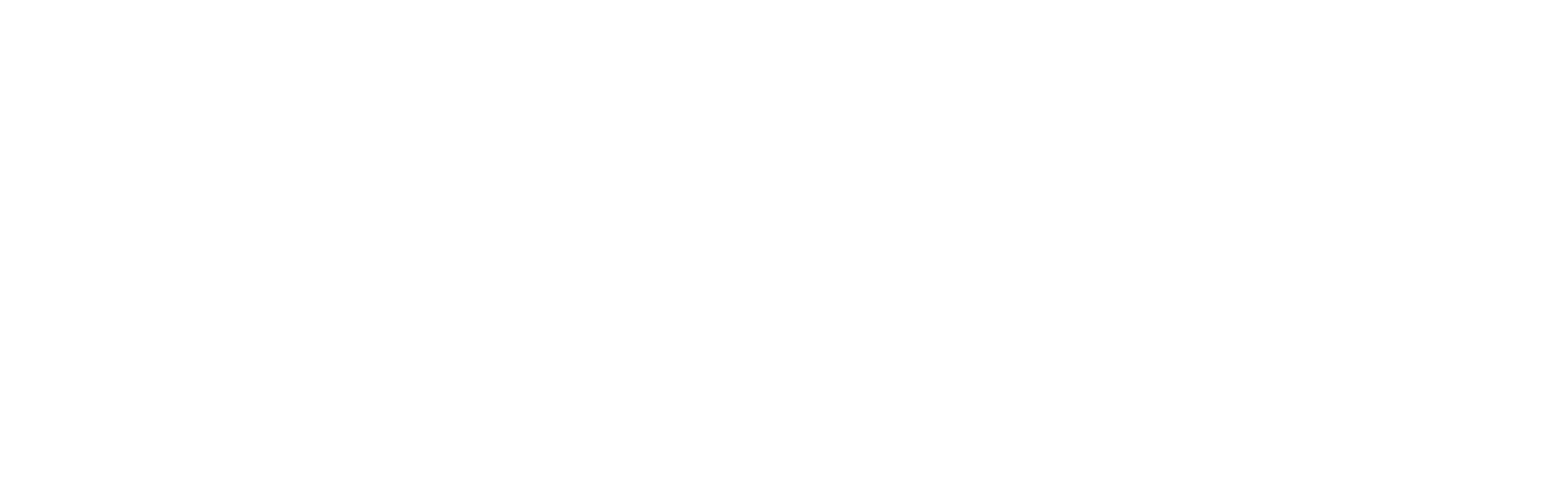 Titulek H1 SemiBold 54
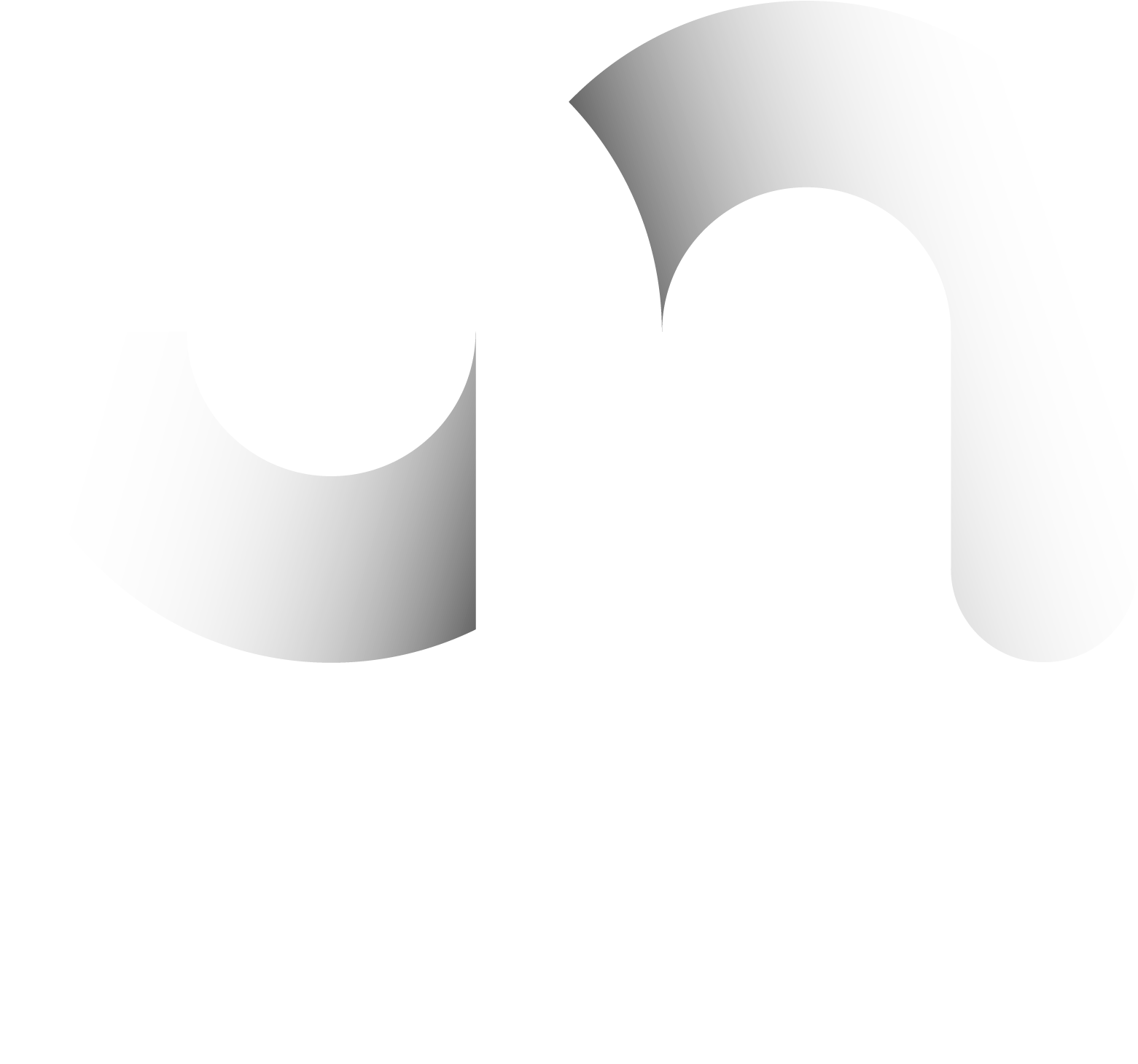 Titulek H3 SemiBold 24
Doplňkový titulek Regular 18 Underlined
Standardní text Light 13 , řádkování 17,6pt
Lorem ipsum dolor sit amet, consectetur adipiscing elit. Aliquam sagittis nec est non egestas. Fusce nec volutpat risus, quis viverra nulla. Nam id eros massa. Nullam quis elit varius, tincidunt nisl id, malesuada metus. Nulla vitae felis sed magna egestas condimentum non in nisi. Donec ultricies eleifend scelerisque. Aenean rhoncus, urna eu egestas ullamcorper, lacus enim porta eros, non pharetra erat purus vitae metus. Donec laoreet varius velit a sagittis. Sed eleifend aliquet orci eu molestie. Aliquam erat volutpat. Etiam ac mattis mauris. 
Suspendisse quis eleifend risus, sed aliquet felis. Mauris quam justo, vestibulum quis consectetur vel, mattis sit amet arcu. Mauris et ultricies dui. Suspendisse gravida nulla ut erat bibendum, vitae tempor lorem fringilla. Mauris commodo pharetra odio at lacinia. Vivamus sagittis laoreet nunc non pulvinar. 

Link
GASNET.CZ | 555 90 10 10
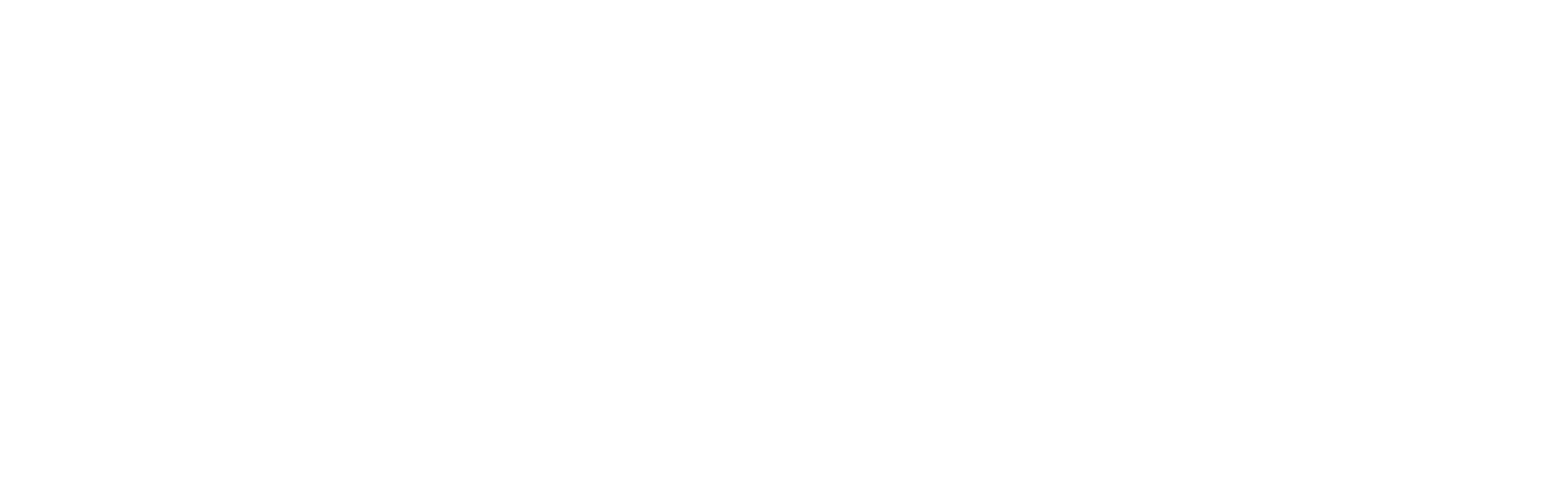 Hlavní nadpis H1 
SemiBold 54
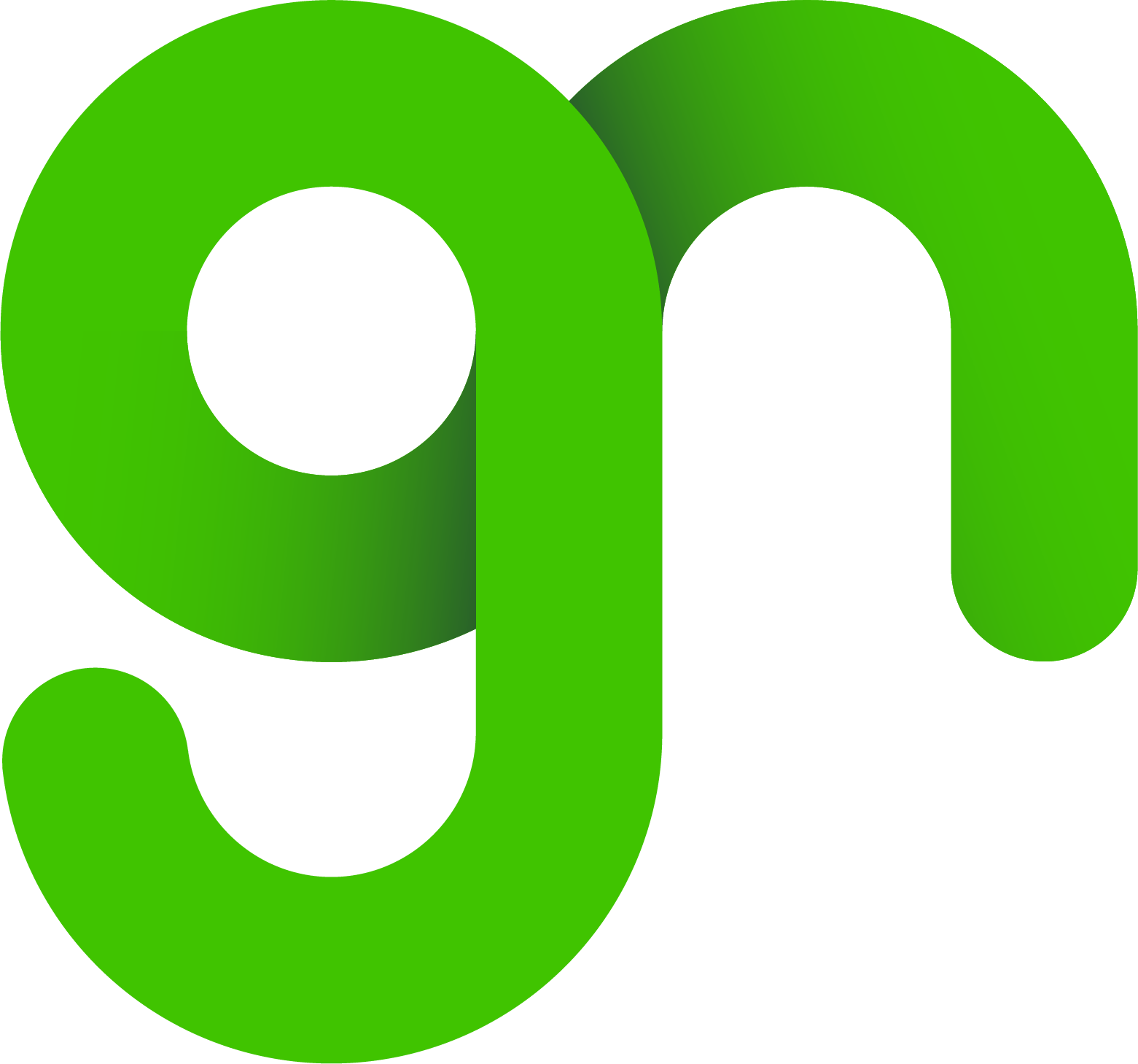 Doplňkový titulek Regular 18 Underlined
Standardní text Light 13 , řádkování 17,6pt
Lorem ipsum dolor sit amet, consectetur adipiscing elit. Aliquam sagittis nec est non egestas. Fusce nec volutpat risus, quis viverra nulla. Nam id eros massa. Nullam quis elit varius, tincidunt nisl id, malesuada metus. Nulla vitae felis sed magna egestas condimentum non in nisi. Donec ultricies eleifend scelerisque. Aenean rhoncus, urna eu egestas ullamcorper, lacus enim porta eros, non pharetra erat purus vitae metus. Donec laoreet varius velit a sagittis. Sed eleifend aliquet orci eu molestie. Aliquam erat volutpat. Etiam ac mattis mauris.
GASNET.CZ | 555 90 10 10
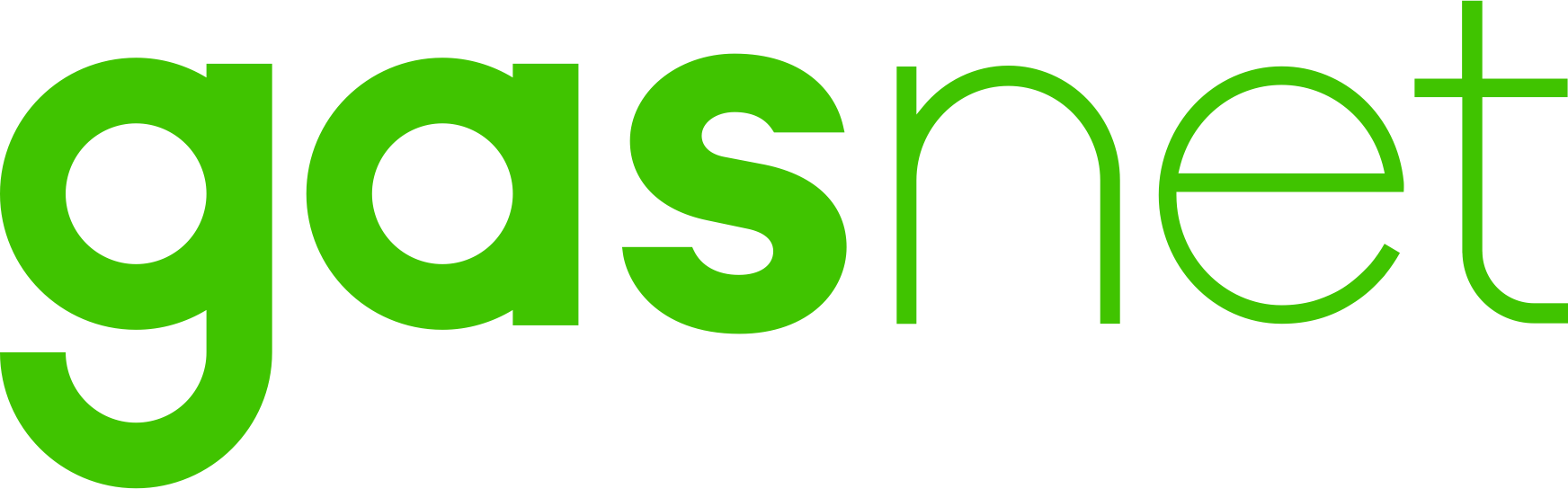 Titulek H1 SemiBold 54
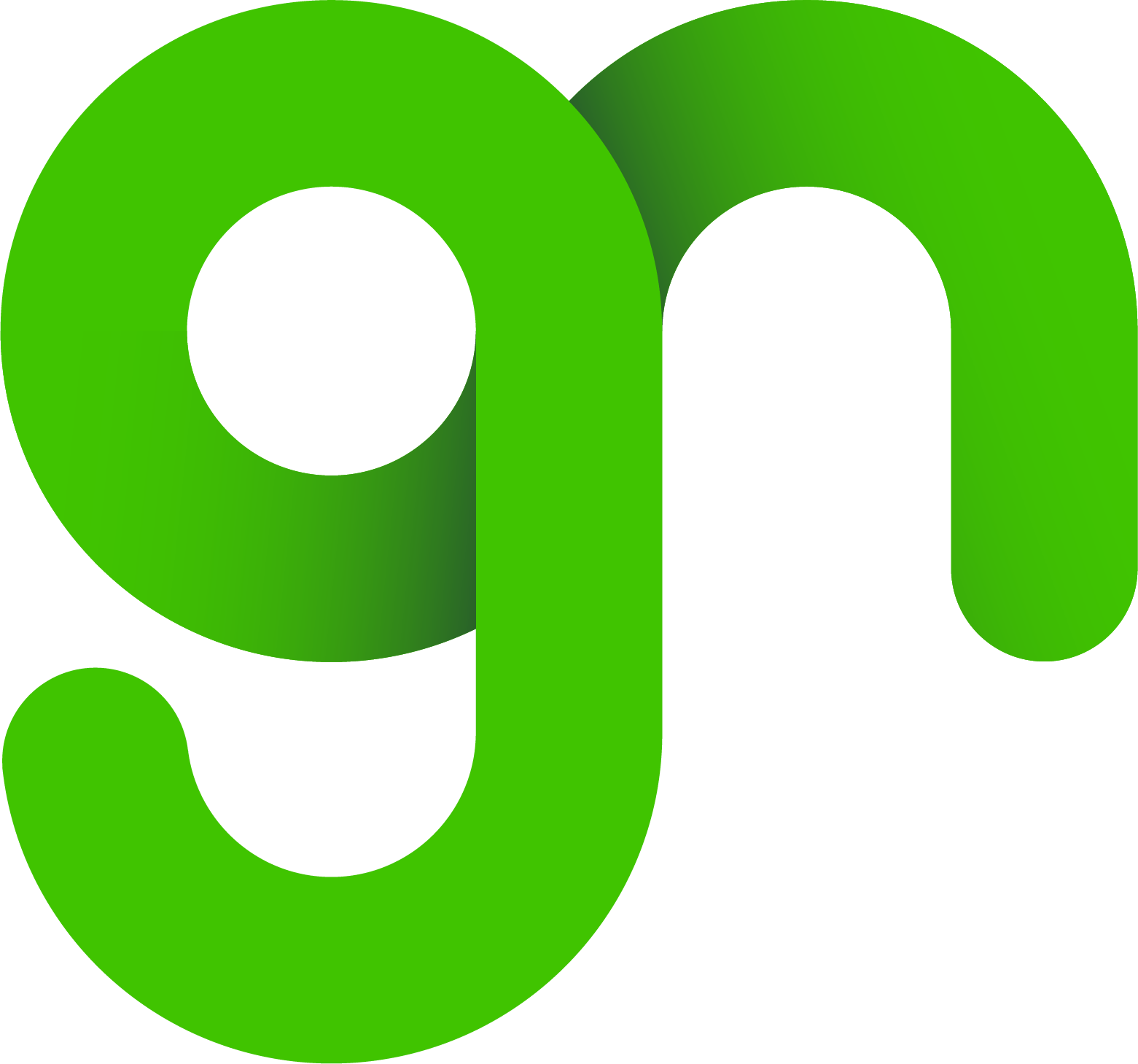 Titulek H3 SemiBold 24
Doplňkový titulek Regular 18 Underlined
Standardní text Light 13 , řádkování 17,6pt
Lorem ipsum dolor sit amet, consectetur adipiscing elit. Aliquam sagittis nec est non egestas. Fusce nec volutpat risus, quis viverra nulla. Nam id eros massa. Nullam quis elit varius, tincidunt nisl id, malesuada metus. Nulla vitae felis sed magna egestas condimentum non in nisi. Donec ultricies eleifend scelerisque. Aenean rhoncus, urna eu egestas ullamcorper, lacus enim porta eros, non pharetra erat purus vitae metus. Donec laoreet varius velit a sagittis. Sed eleifend aliquet orci eu molestie. Aliquam erat volutpat. Etiam ac mattis mauris. 
Suspendisse quis eleifend risus, sed aliquet felis. Mauris quam justo, vestibulum quis consectetur vel, mattis sit amet arcu. Mauris et ultricies dui. Suspendisse gravida nulla ut erat bibendum, vitae tempor lorem fringilla. Mauris commodo pharetra odio at lacinia. Vivamus sagittis laoreet nunc non pulvinar. 

Link
GASNET.CZ | 555 90 10 10
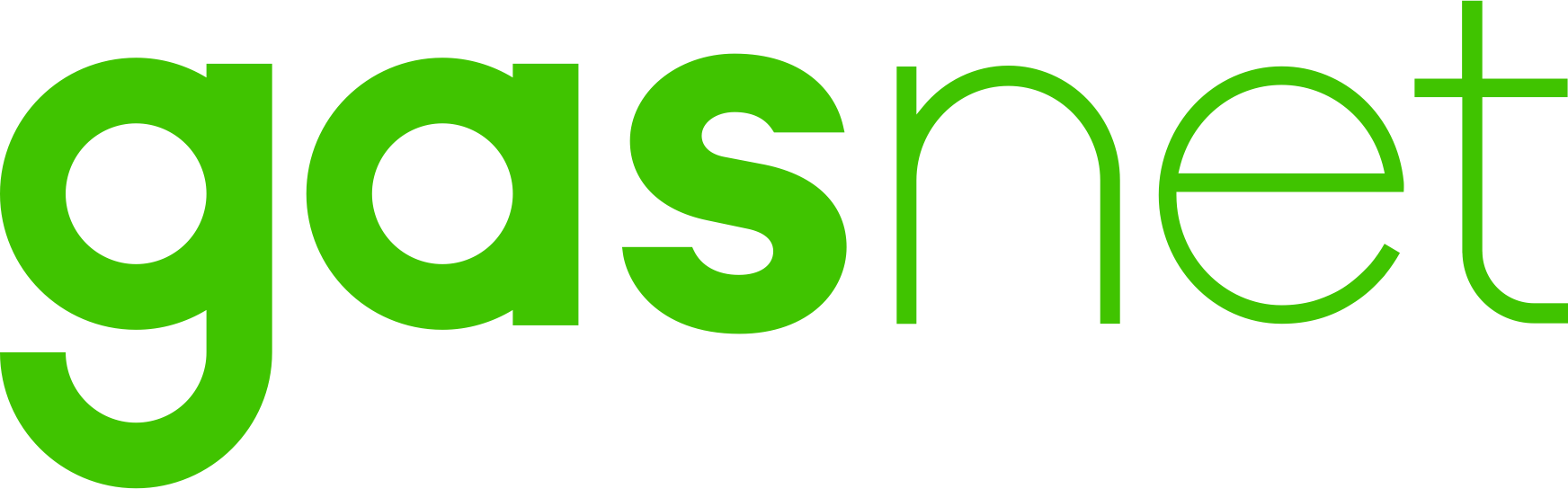 GASNET.CZ
8
8
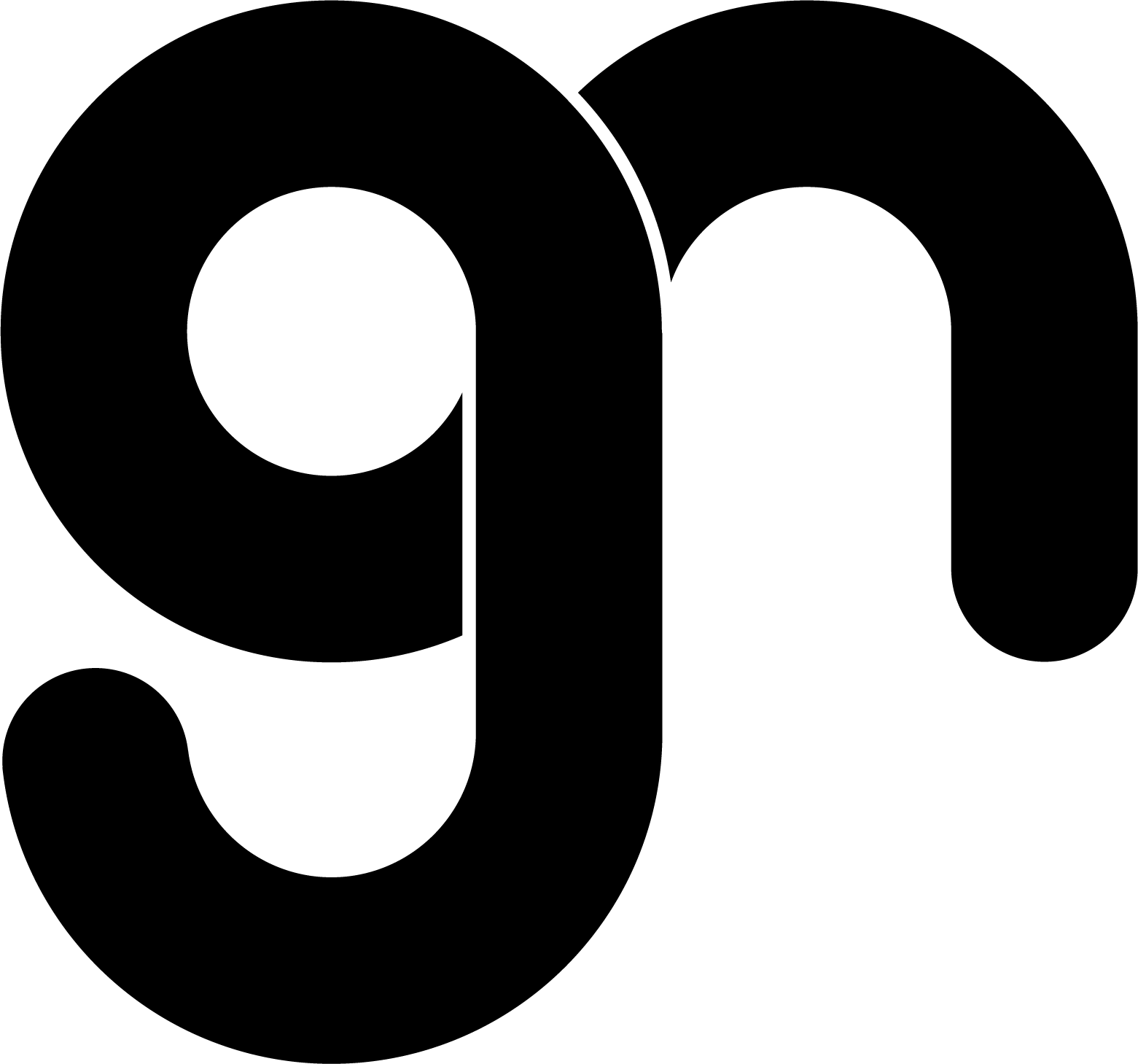 GASNET.CZ
9
9
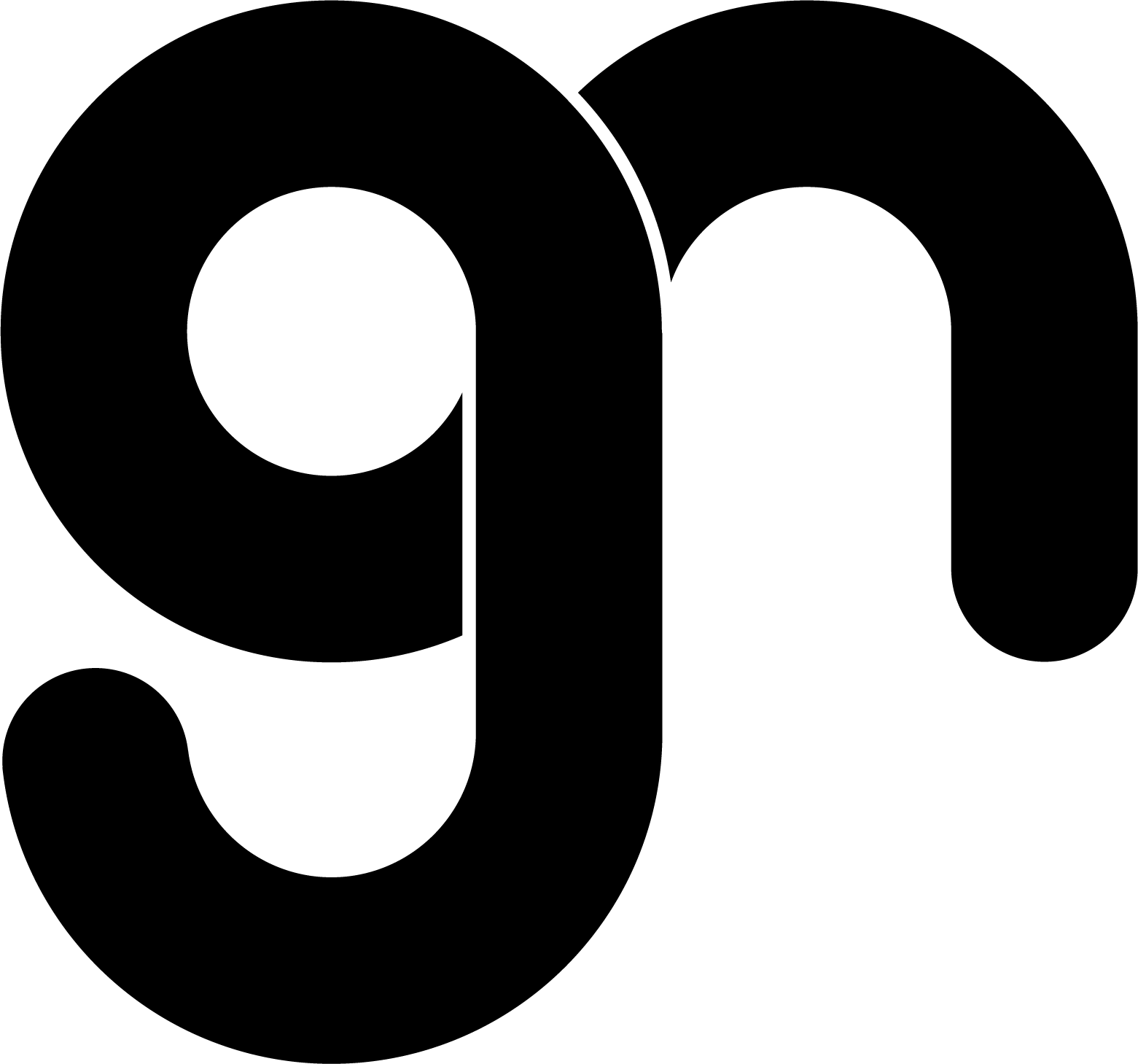 GASNET.CZ
Osnova prezentace
Úvod
Statistiky, čísla a rozbory
Bod 1 | Bod 2 | Bod 3
Budoucnost, plánování a záměry
Závěr
1
2
3
4
10
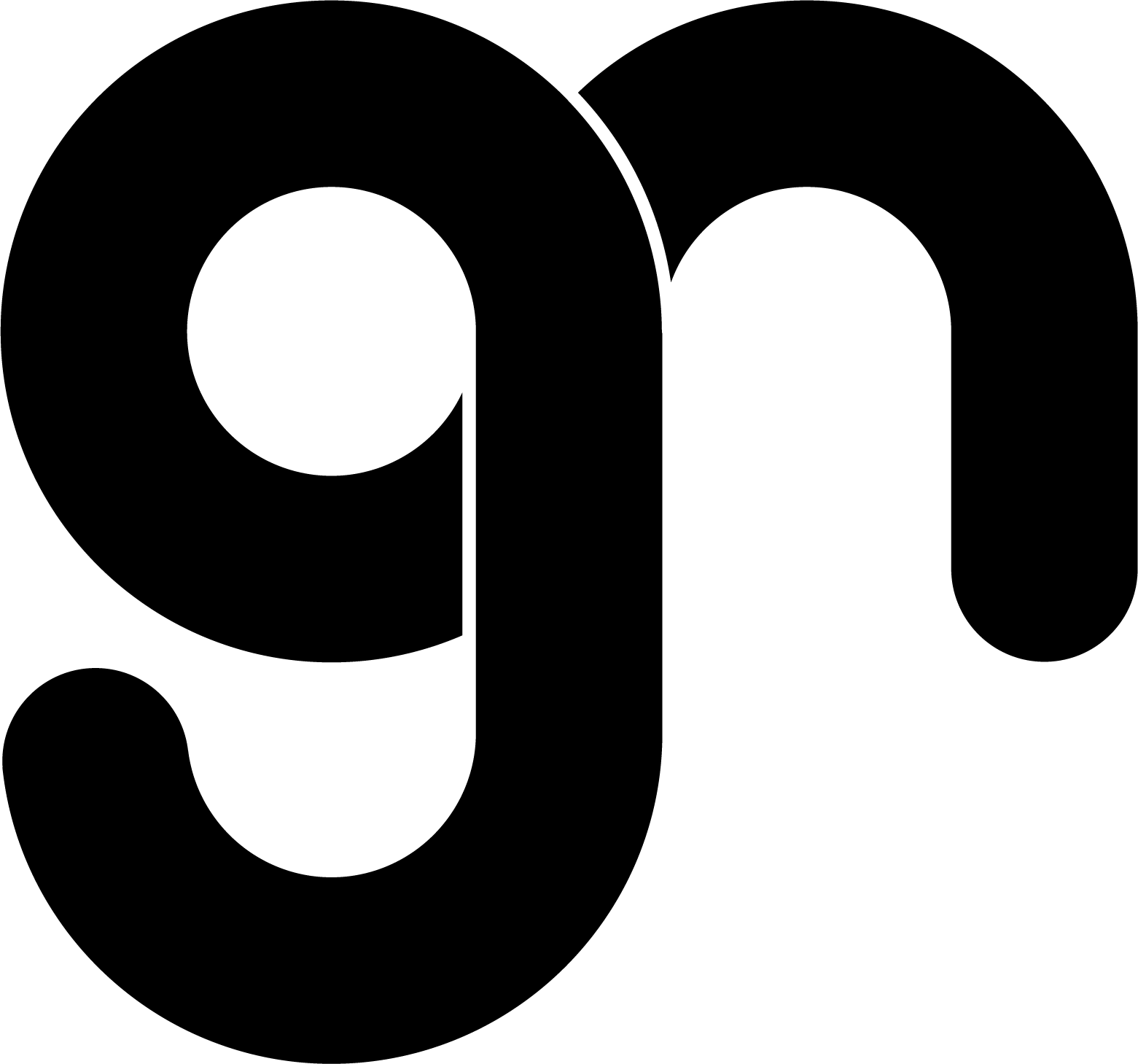 GASNET.CZ
Titulek H1 SemiBold 54
Titulek H2 SemiBold 36
Titulek H3 SemiBold 24
Doplňkový titulek Regular 18 Underlined
Standardní text Light 13 , řádkování 17,6pt
Lorem ipsum dolor sit amet, consectetur adipiscing elit. Aliquam sagittis nec est non egestas. Fusce nec volutpat risus, quis viverra nulla. Nam id eros massa. Nullam quis elit varius, tincidunt nisl id, malesuada metus. Nulla vitae felis sed magna egestas condimentum non in nisi. Donec ultricies eleifend scelerisque. Aenean rhoncus, urna eu egestas ullamcorper, lacus enim porta eros, non pharetra erat purus vitae metus. Donec laoreet varius velit a sagittis. Sed eleifend aliquet orci eu molestie. Aliquam erat volutpat. Etiam ac mattis mauris. 
Suspendisse quis eleifend risus, sed aliquet felis. Mauris quam justo, vestibulum quis consectetur vel, mattis sit amet arcu. Mauris et ultricies dui. Suspendisse gravida nulla ut erat bibendum, vitae tempor lorem fringilla. Mauris commodo pharetra odio at lacinia. Vivamus sagittis laoreet nunc non pulvinar. 

Link
Popisky grafů a komplexních technických materiálů Light 9
Popisky pod čarou Light 7
11
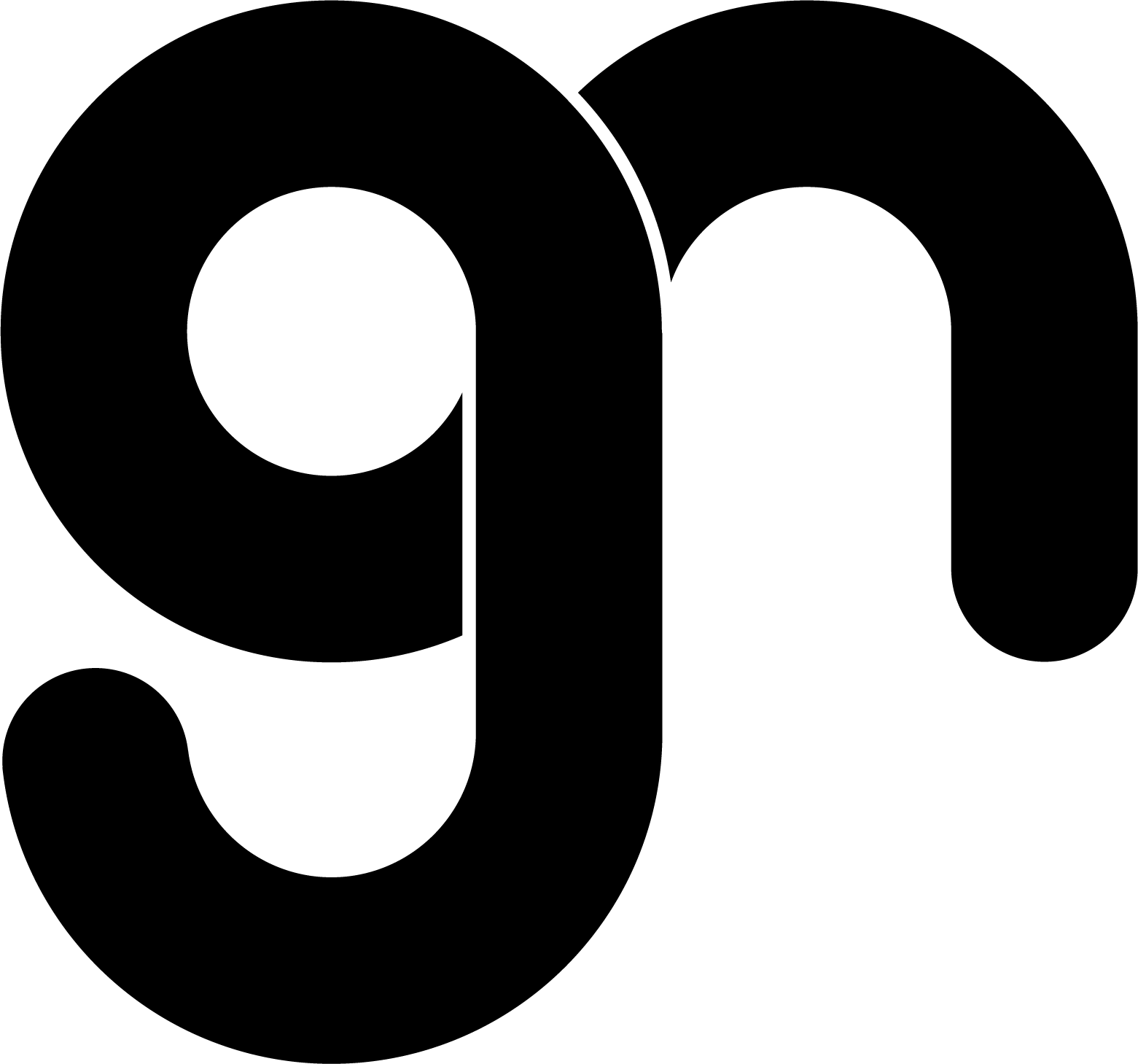 GASNET.CZ
Titulek H1 SemiBold 54
Titulek H2 SemiBold 36
Titulek H3 SemiBold 24
Doplňkový titulek Regular 18 Underlined
Standardní text Light 13, řádkování 17,6pt
Lorem ipsum dolor sit amet, consectetur adipiscing elit. Aliquam sagittis nec est non egestas. Fusce nec volutpat risus, quis viverra nulla. Nam id eros massa. Nullam quis elit varius, tincidunt nisl id, malesuada metus. Nulla vitae felis sed magna egestas condimentum non in nisi. Donec ultricies eleifend scelerisque. Aenean rhoncus, urna eu egestas ullamcorper, lacus enim porta eros, non pharetra erat purus vitae metus. Donec laoreet varius velit a sagittis. 
Sed eleifend aliquet orci eu molestie. Aliquam erat volutpat. Etiam ac mattis mauris. Suspendisse quis eleifend risus, sed aliquet felis.
Mauris quam justo, vestibulum quis consectetur vel, mattis sit amet arcu. Mauris et ultricies dui. Suspendisse gravida nulla ut erat bibendum, vitae tempor lorem fringilla. Mauris commodo pharetra odio at lacinia. 

Link
Popisky grafů a komplexních technických materiálů Light 9
Popisky pod čarou Light 7
12
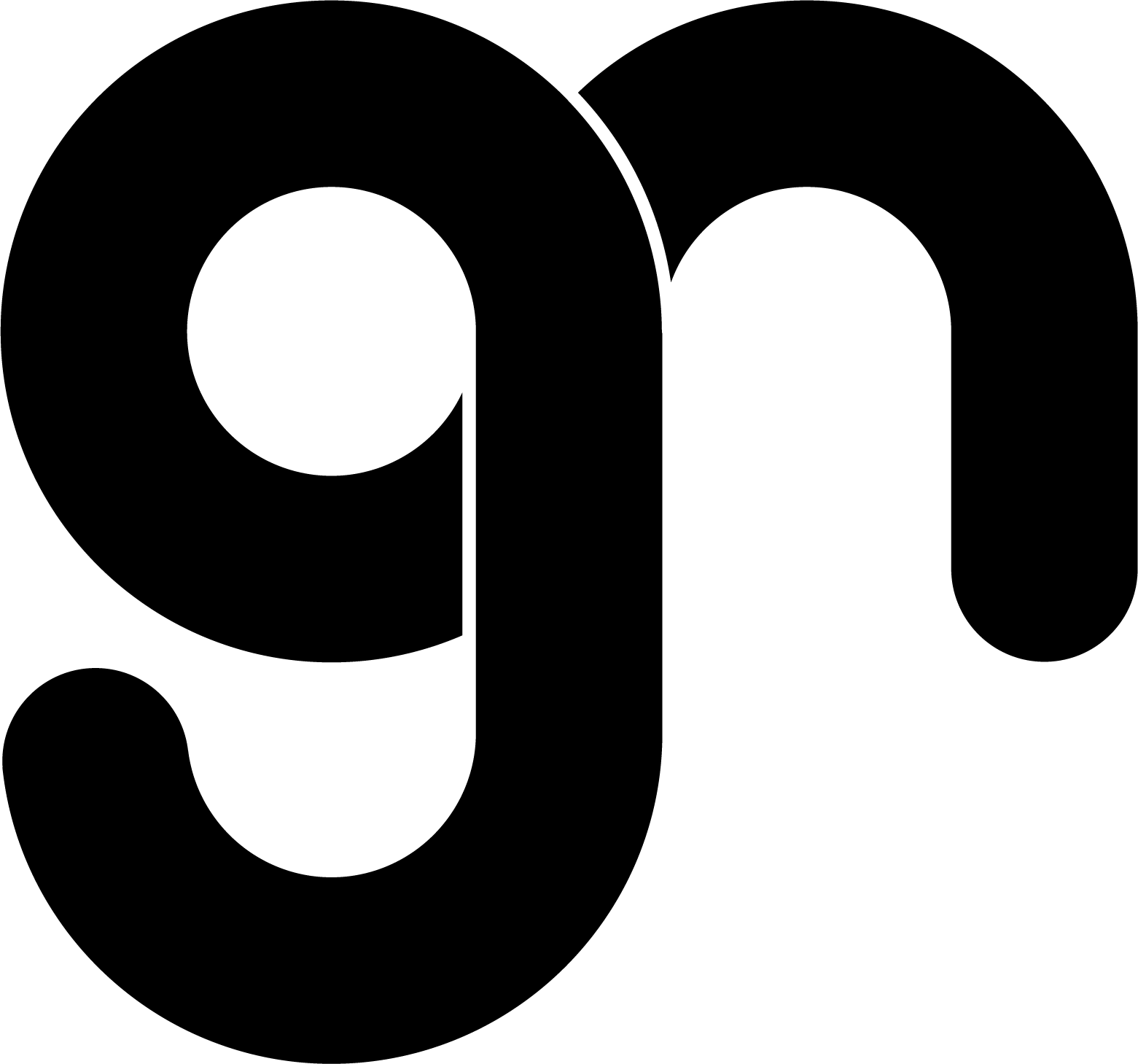 GASNET.CZ
Textový prvek
Odrážky
Zvýraznění
Standardní text Light 13, řádkování 17,6pt
Lorem ipsum dolor sit amet, consectetur adipiscing elit. Aliquam sagittis nec est non egestas.
Standardní text Light 13.
Řádkování 22,6pt.
Fusce nec volutpat risus. 
Quis viverra nulla.
Tento rámeček má variabilní velikost a slouží ke zvýraznění informace v textu.
Lorem ipsum dolor sit amet, consectetur adipiscing elit. Aliquam sagittis nec est non egestas. Fusce nec volutpat risus, quis viverra nulla. Nam id eros massa.
13
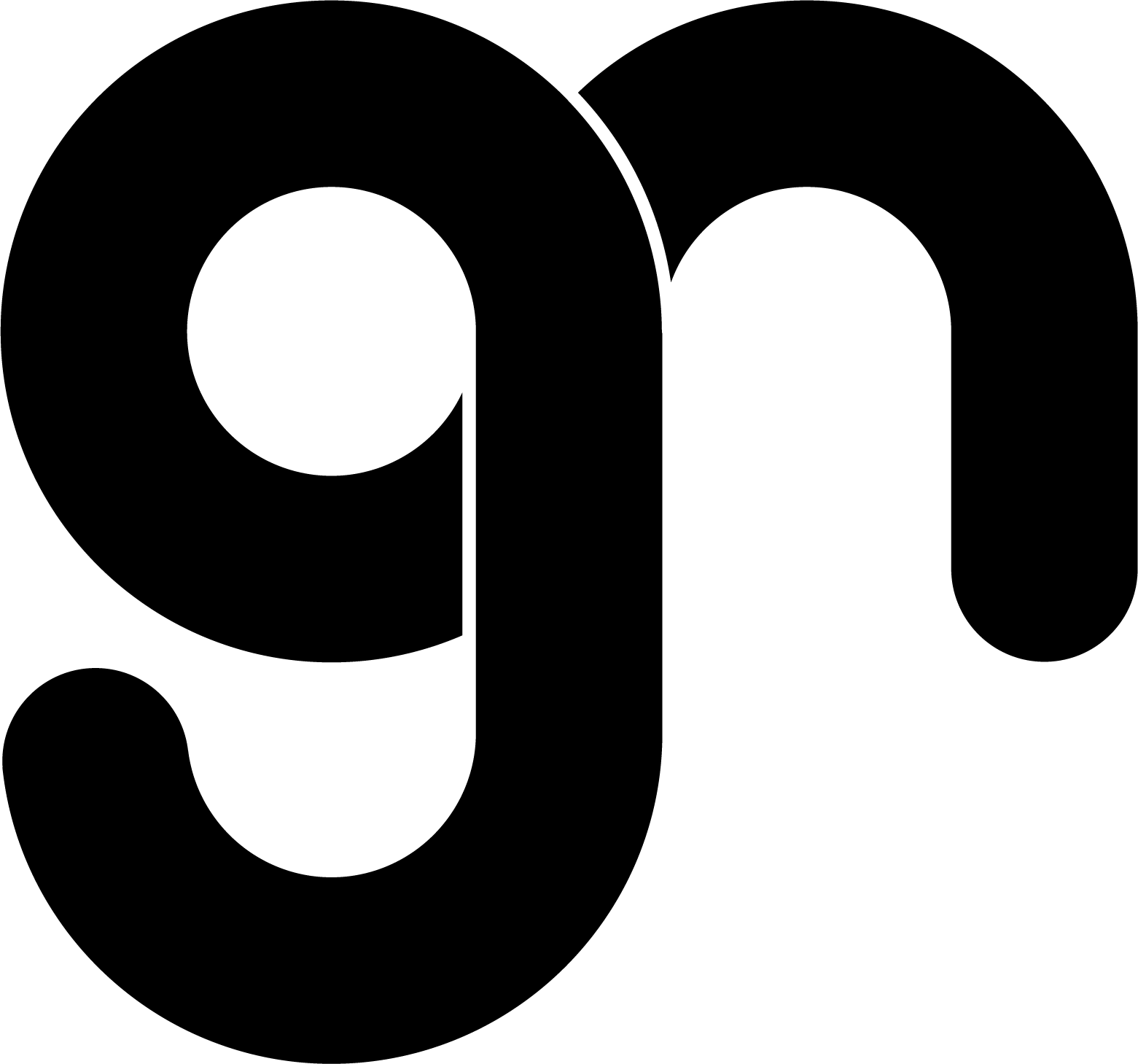 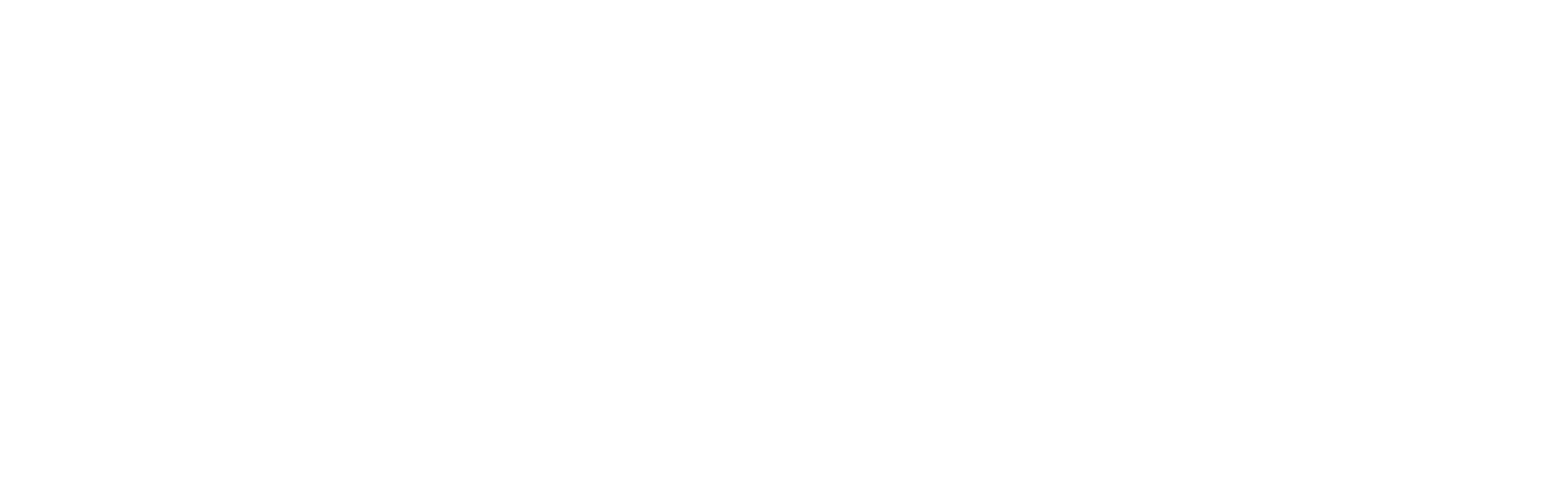 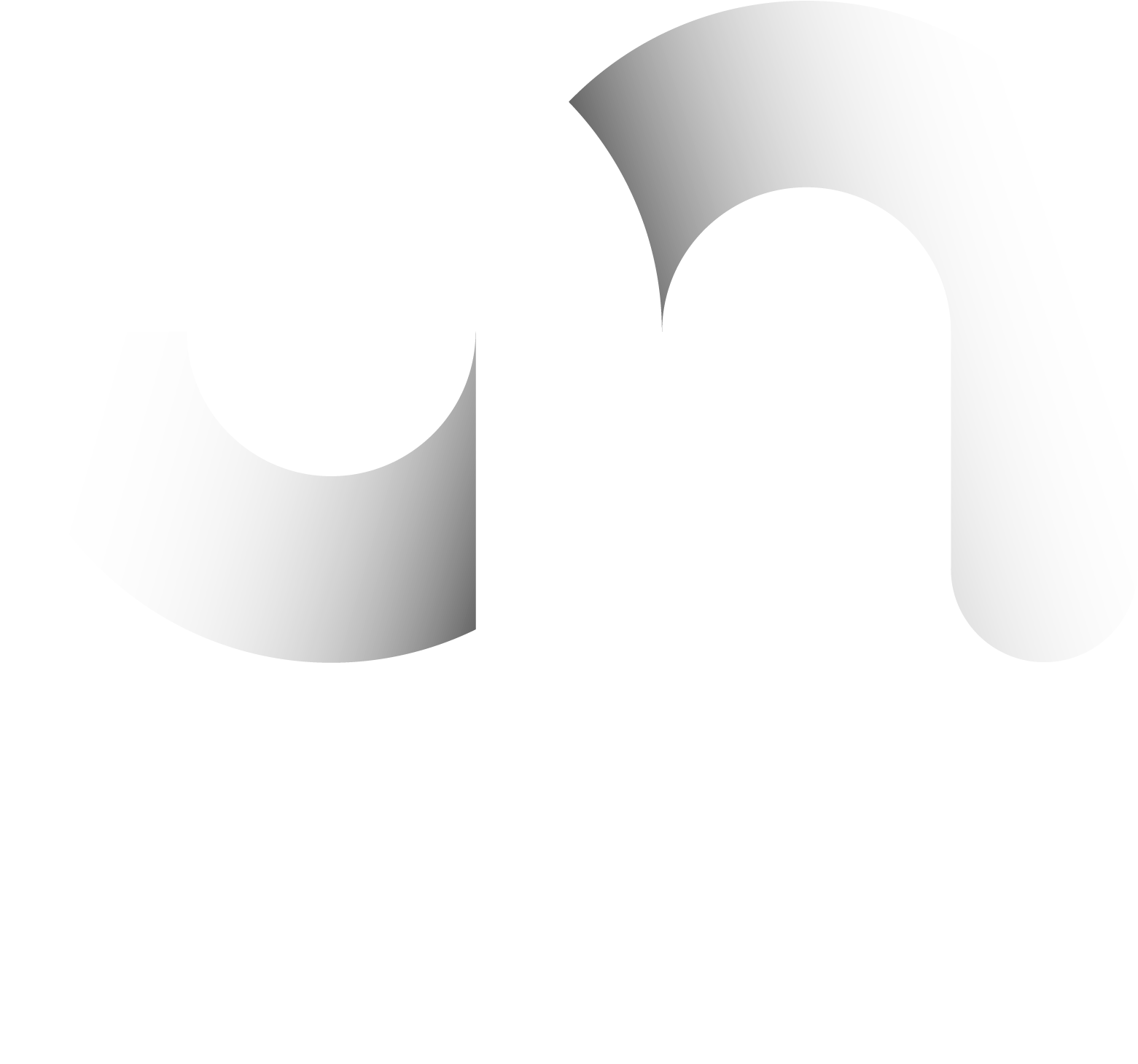 Vložte doplňkový nadpis
Vložte textový předěl
GASNET.CZ | 555 90 10 10
14
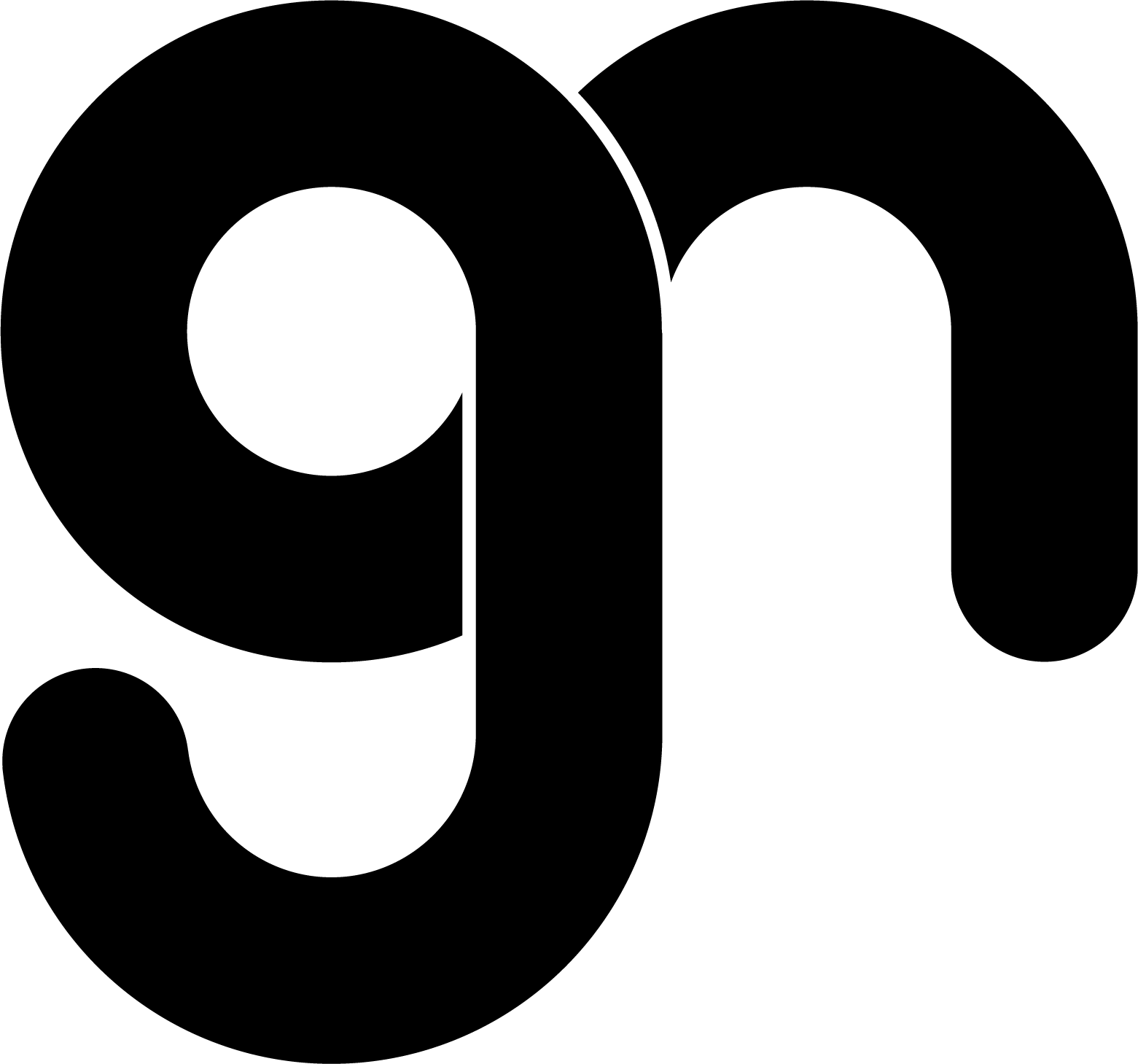 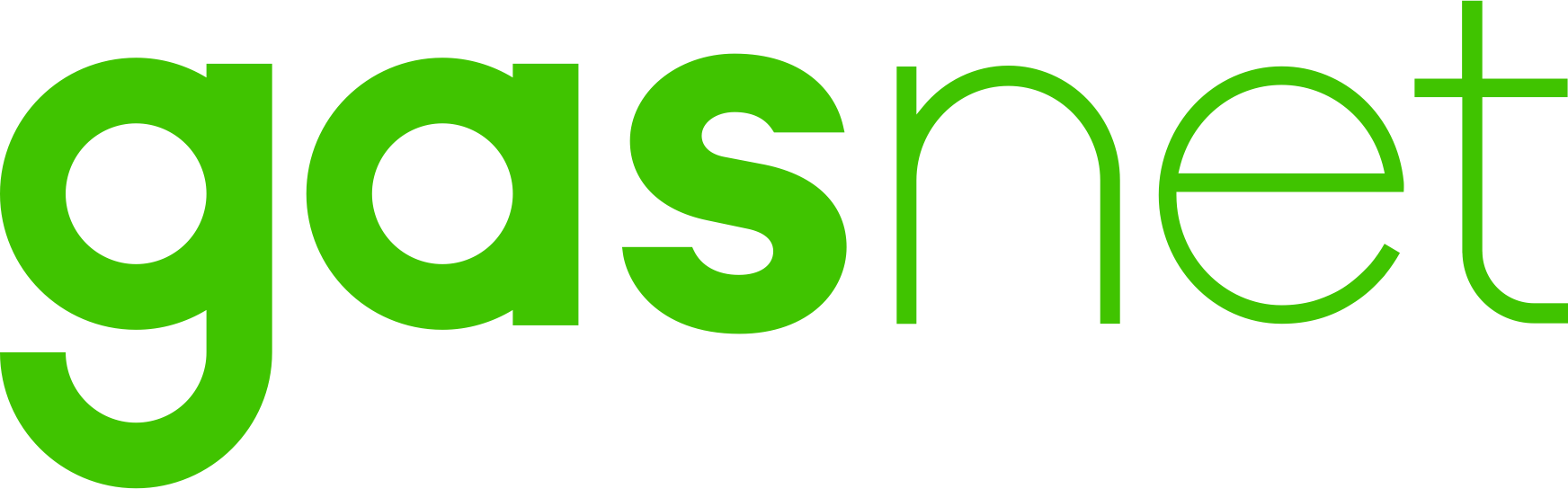 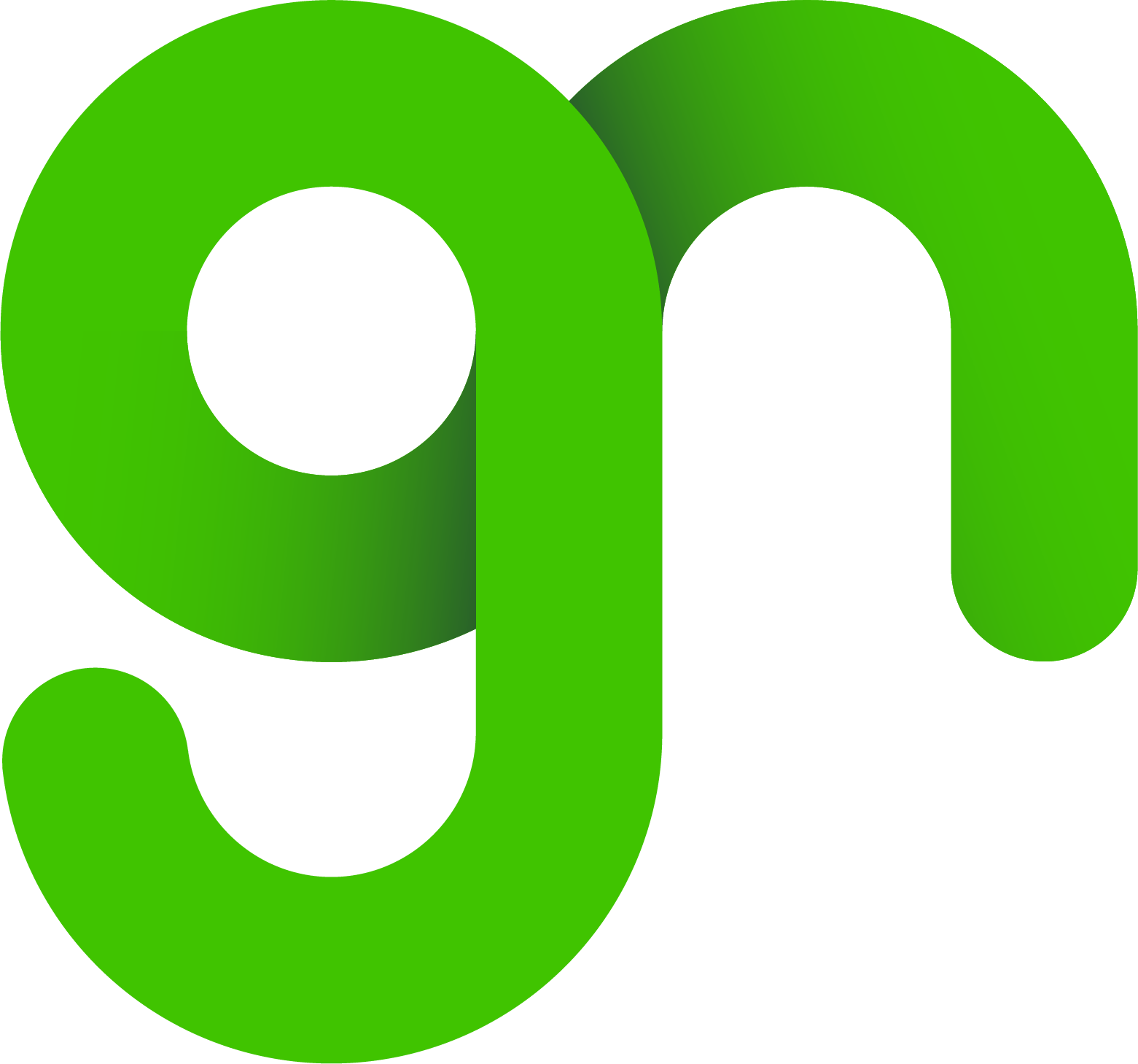 Vložte doplňkový nadpis
Vložte textový předěl
GASNET.CZ | 555 90 10 10
15
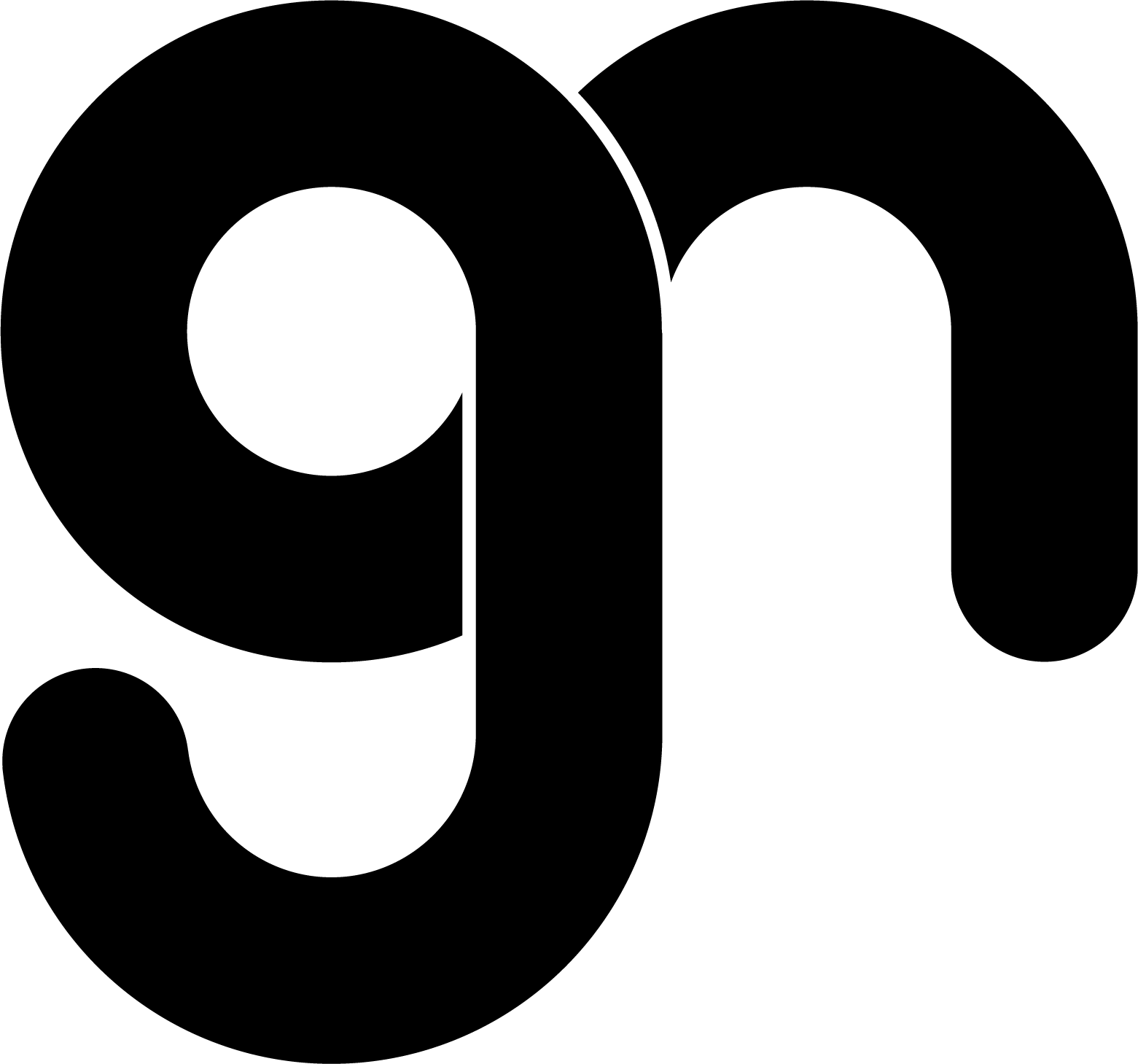 GASNET.CZ
Doplňkový titulek Regular 18 Underlined
Titulek H1 SemiBold 54
Může být dlouhý
Standardní text Light 13, řádkování 17,6pt
Lorem ipsum dolor sit amet, consectetur adipiscing elit. Aliquam sagittis nec est non egestas. Fusce nec volutpat risus, quis viverra nulla. Nam id eros massa. Nullam quis elit varius, tincidunt nisl id, malesuada metus. Nulla vitae felis sed magna egestas condimentum non in nisi. Donec ultricies eleifend scelerisque. Aenean rhoncus, urna eu egestas ullamcorper, lacus enim porta eros, non pharetra erat purus vitae metus. Donec laoreet varius velit a sagittis.
16
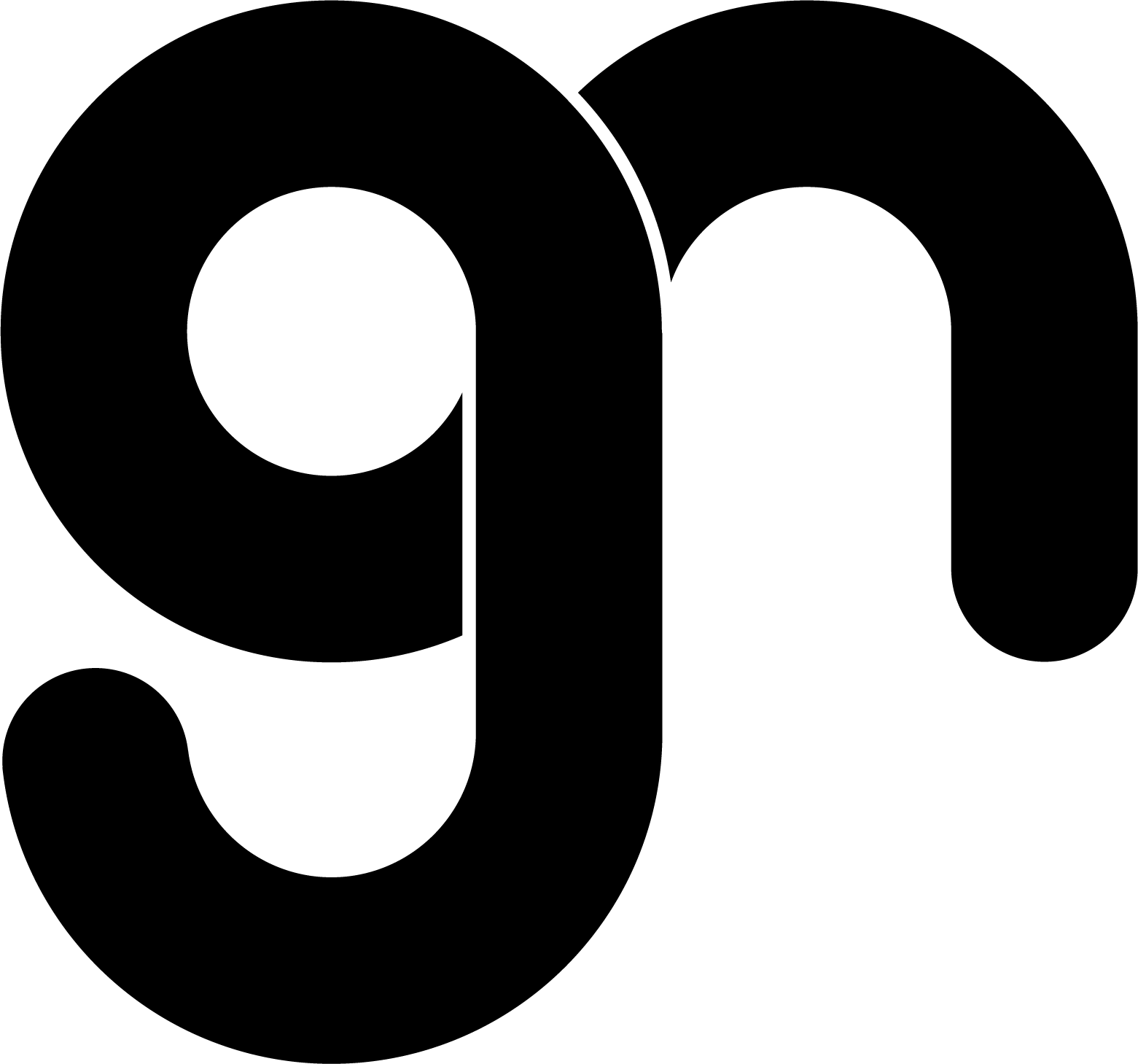 GASNET.CZ
Titulek H1 SemiBold 54
Může být zelený
Pod ním může být H3 SemiBold 24
Standardní text Light 13, řádkování 17,6pt
Lorem ipsum dolor sit amet, consectetur adipiscing elit. Aliquam sagittis nec est non egestas. Fusce nec volutpat risus, quis viverra nulla. Nam id eros massa. Nullam quis elit varius, tincidunt nisl id, malesuada metus. Nulla vitae felis sed magna egestas condimentum non in nisi. Donec ultricies eleifend scelerisque.

Odkaz na web
17
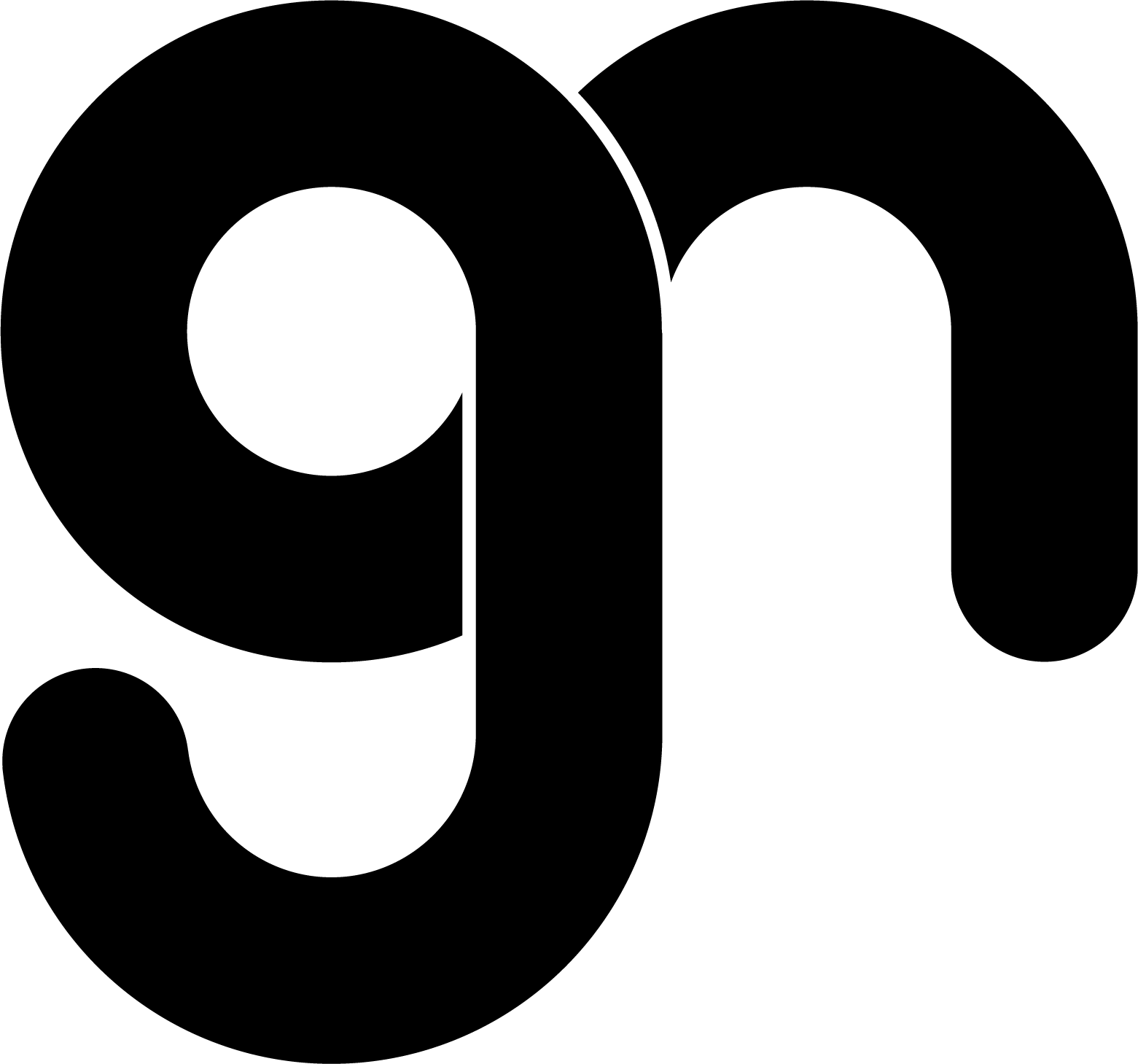 GASNET.CZ
Titulek H1 SemiBold 54
může být klidně přes celou šířku slidu
“Pod ním může být třeba citát ve   
stylu H3 SemiBold 24“
Standardní text Light 13, řádkování 17,6pt
Lorem ipsum dolor sit amet, consectetur adipiscing elit. Aliquam sagittis nec est non egestas. Fusce nec volutpat risus, quis viverra nulla. Nam id eros massa. Nullam quis elit varius, tincidunt nisl id, malesuada metus. Nulla vitae felis sed magna egestas condimentum non in nisi. Donec ultricies eleifend scelerisque.
18
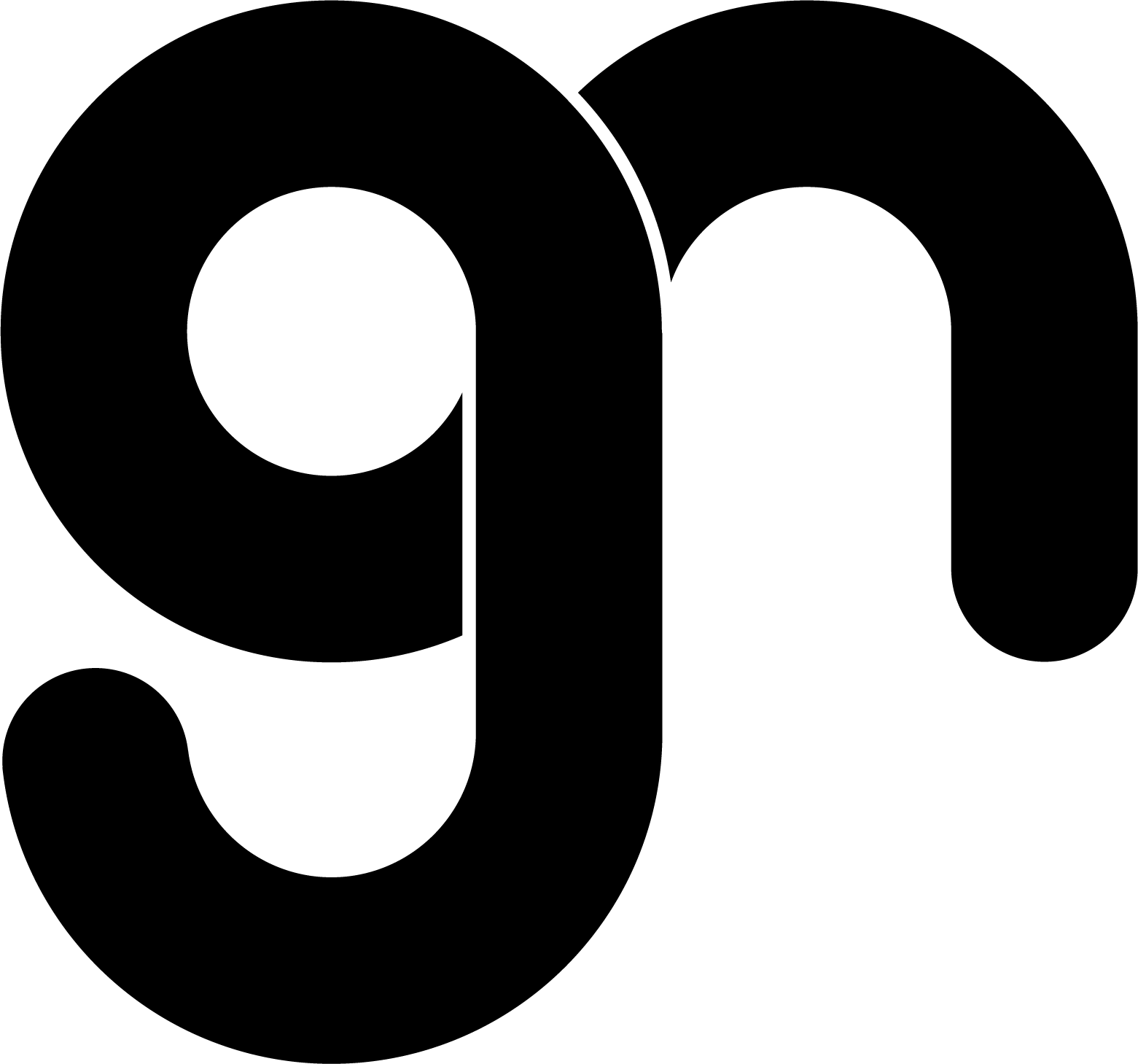 GASNET.CZ
Menší nadpis H3 SemiBold 24
pro 2 menší články
Doplňkový titulek 
Regular 18 Underlined
Mezeru mezi elementy určují
okraje textových rámečků
Standardní text Light 13, řádkování 17,6pt
Lorem ipsum dolor sit amet, consectetur adipiscing elit. Aliquam sagittis nec est non egestas. Fusce nec volutpat risus, quis viverra nulla. Nam id eros massa. Nullam quis elit varius, tincidunt nisl id, malesuada metus. Nulla vitae felis sed magna egestas condimentum non in nisi. Donec ultricies eleifend scelerisque. Aenean rhoncus, urna eu egestas ullamcorper, lacus enim porta.
Lorem ipsum dolor sit amet, consectetur adipiscing elit. Aliquam sagittis nec est non egestas. Fusce nec volutpat risus, quis viverra nulla. Nam id eros massa. Nullam quis elit varius, tincidunt nisl id, malesuada metus. Nulla vitae felis sed magna egestas condimentum non in nisi. Donec ultricies eleifend scelerisque. Aenean rhoncus, urna eu egestas ullamcorper, lacus enim porta. Eros, non pharetra erat purus vitae metus. Donec laoreet varius velit a sagittis. Sed eleifend aliquet orci eu molestie. Aliquam erat volutpat. Etiam ac mattis mauris. Suspendisse quis eleifend risus, sed aliquet felis.
Mauris quam justo, vestibulum quis consectetur vel, mattis sit amet arcu. Mauris et ultricies dui. Suspendisse gravida nulla ut erat bibendum, vitae.
19
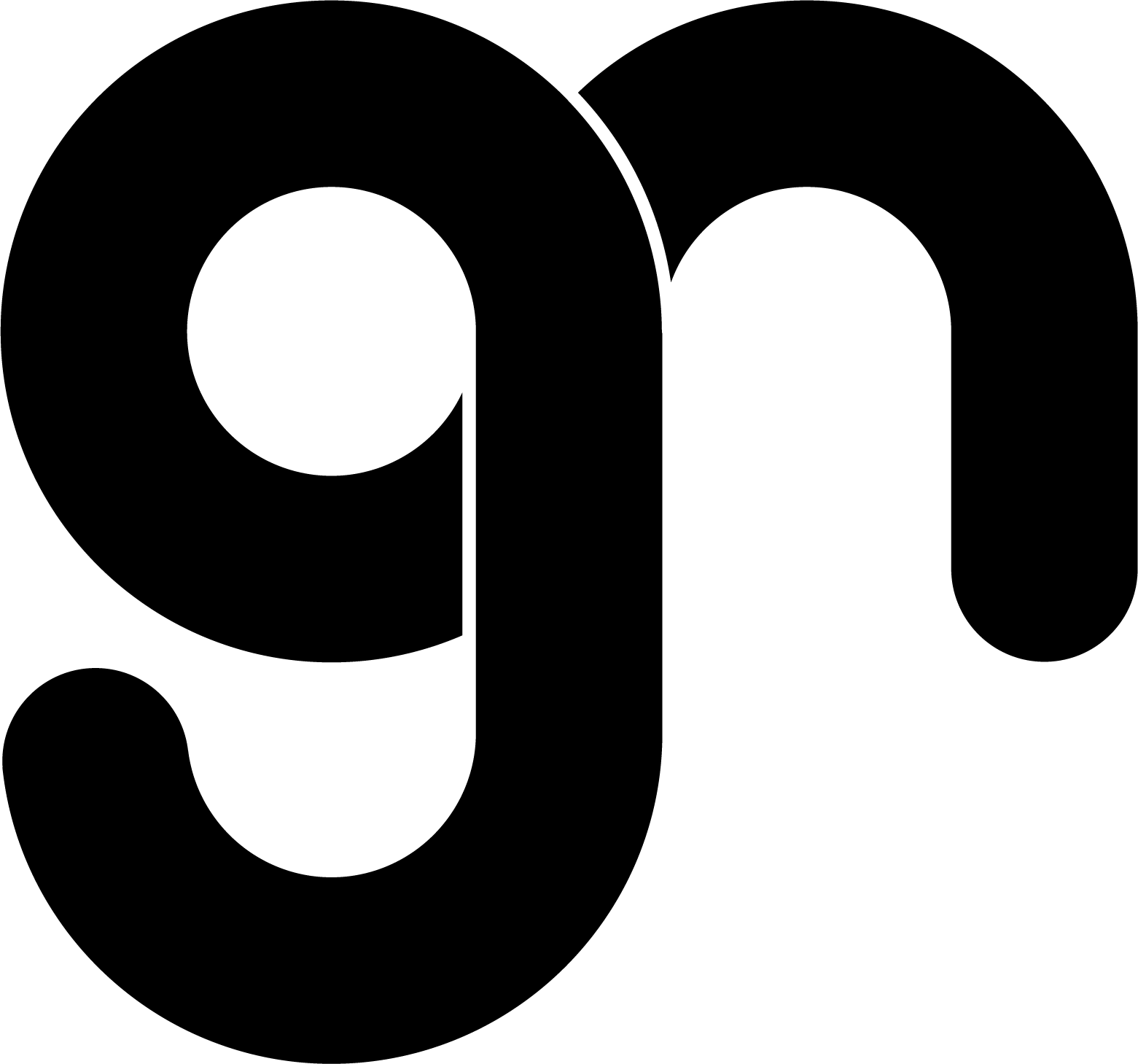 GASNET.CZ
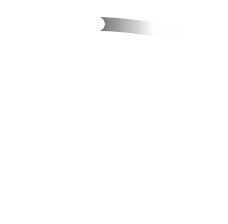 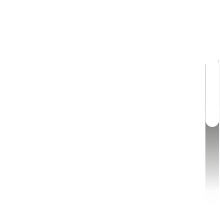 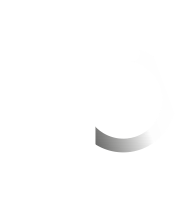 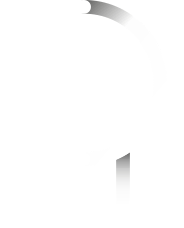 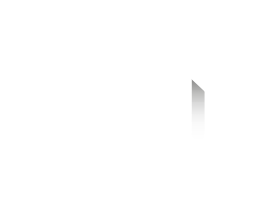 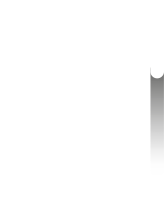 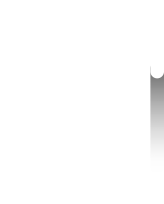 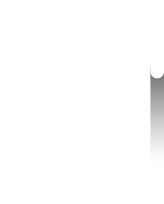 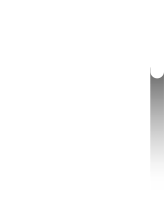 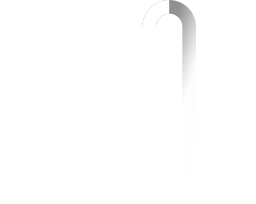 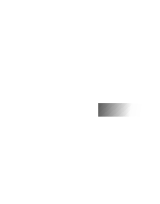 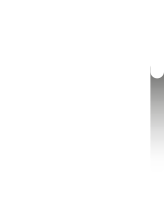 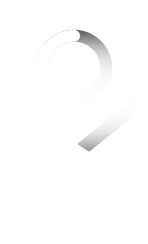 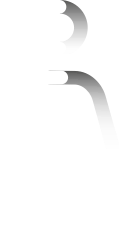 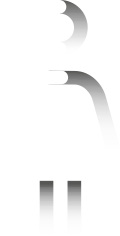 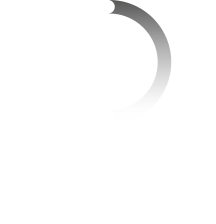 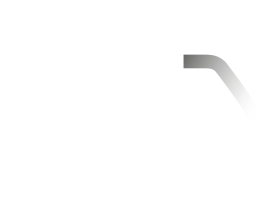 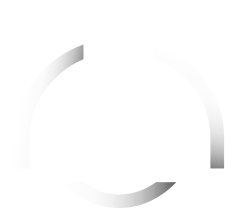 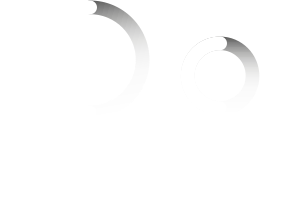 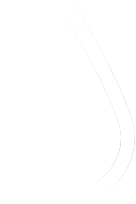 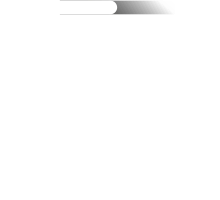 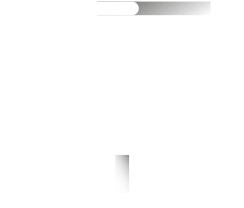 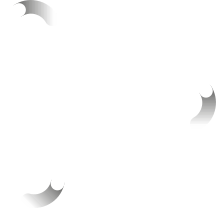 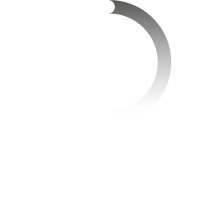 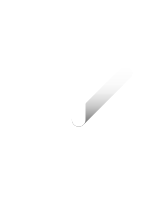 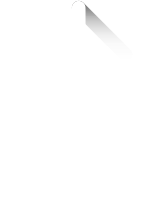 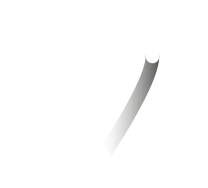 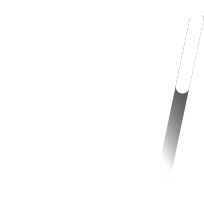 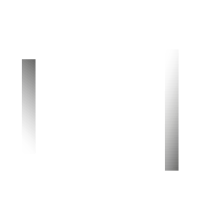 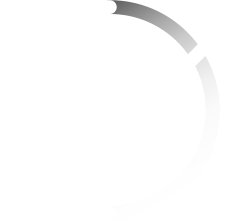 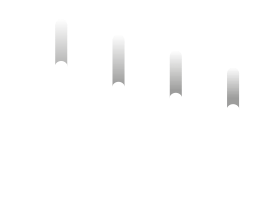 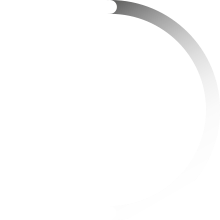 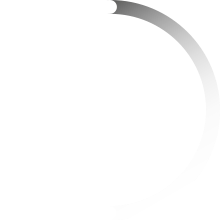 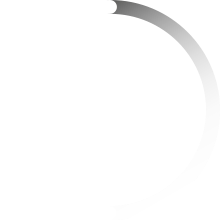 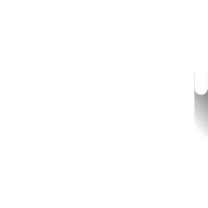 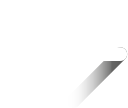 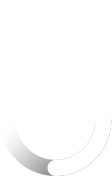 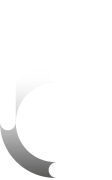 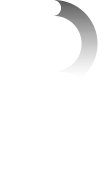 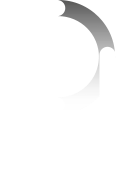 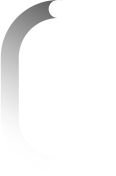 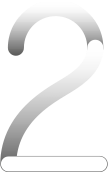 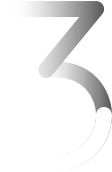 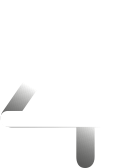 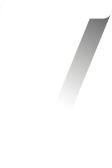 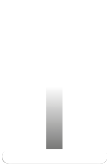 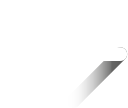 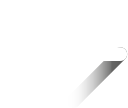 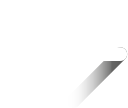 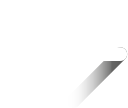 20
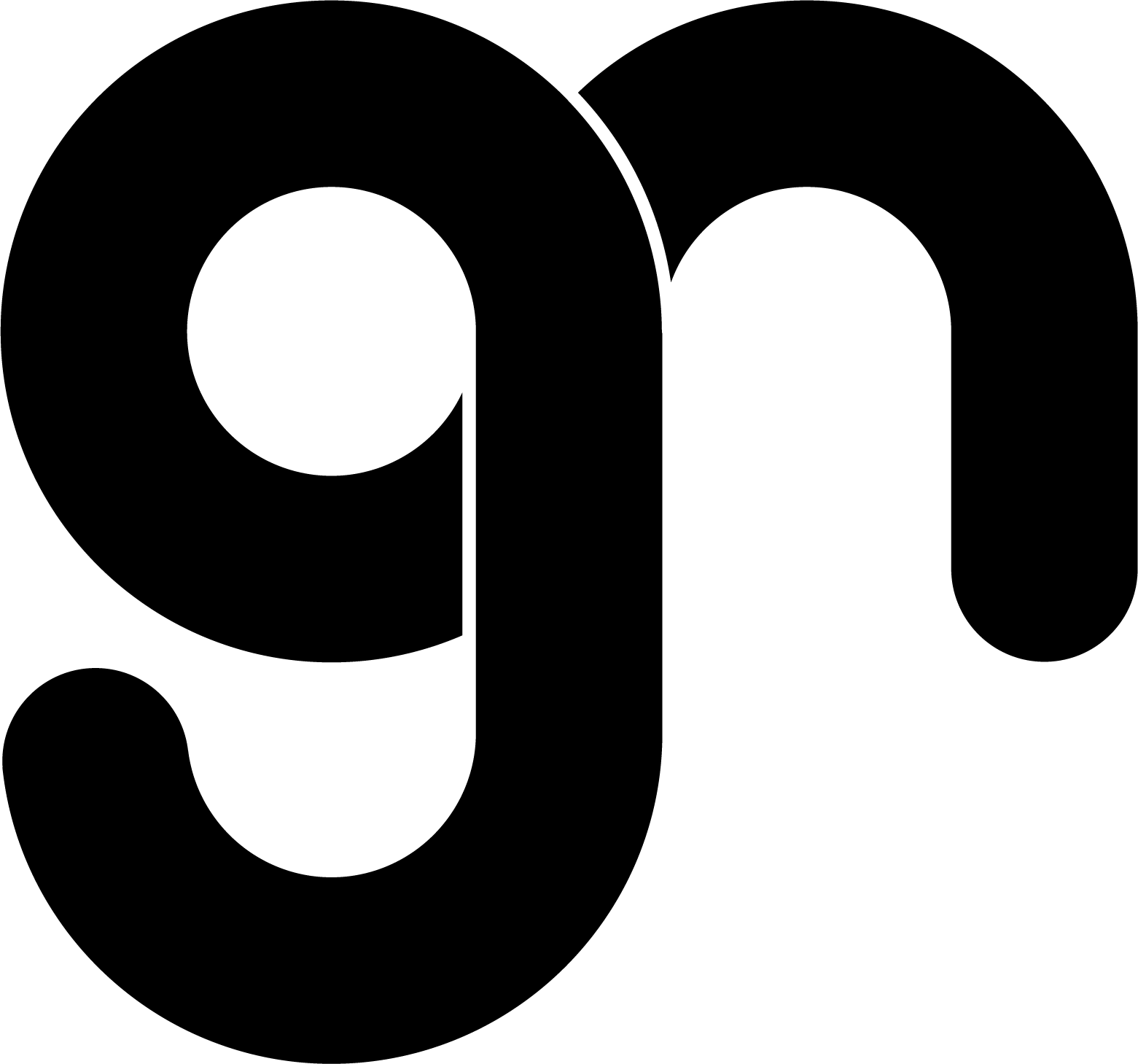 GASNET.CZ
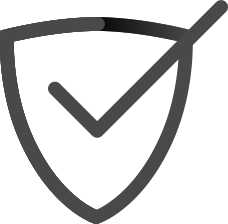 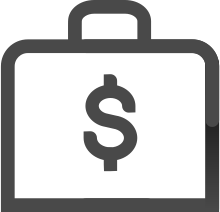 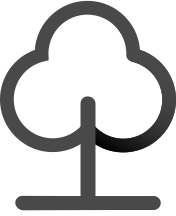 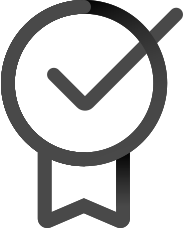 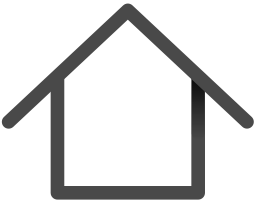 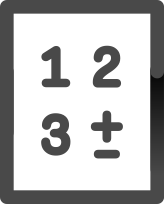 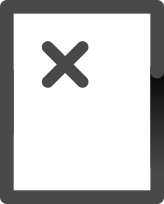 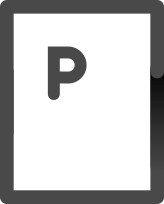 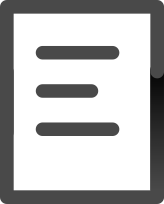 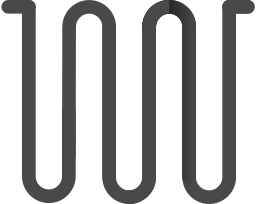 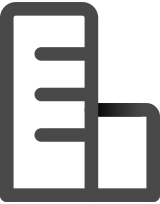 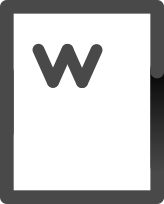 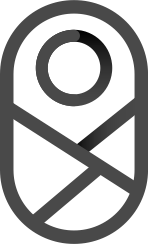 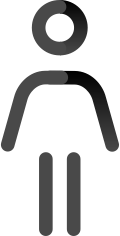 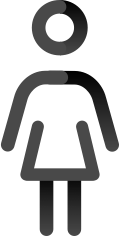 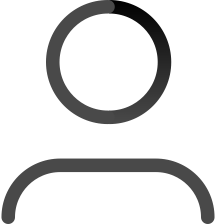 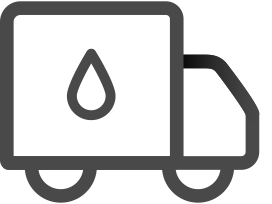 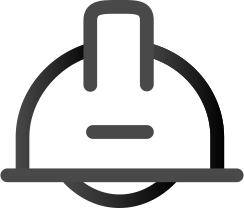 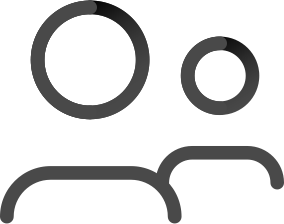 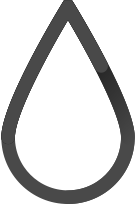 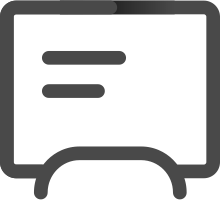 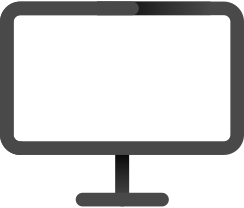 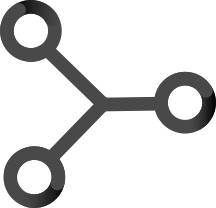 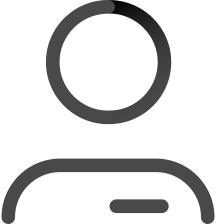 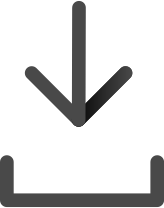 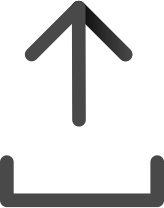 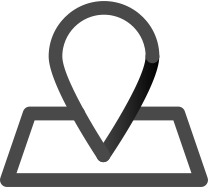 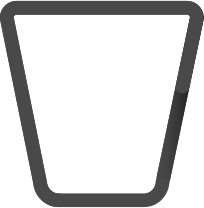 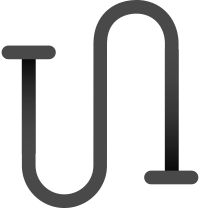 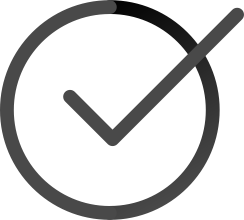 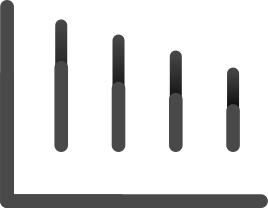 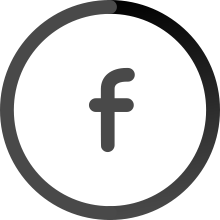 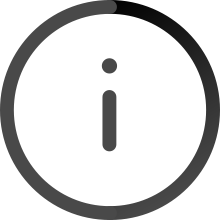 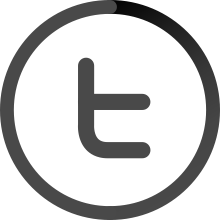 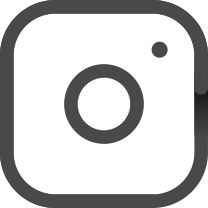 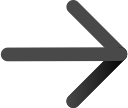 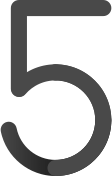 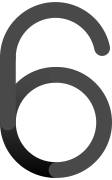 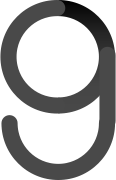 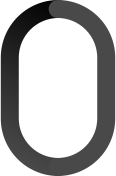 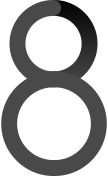 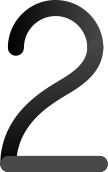 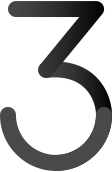 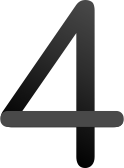 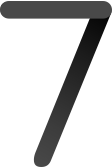 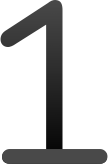 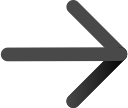 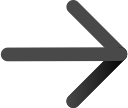 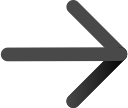 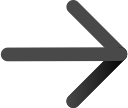 21
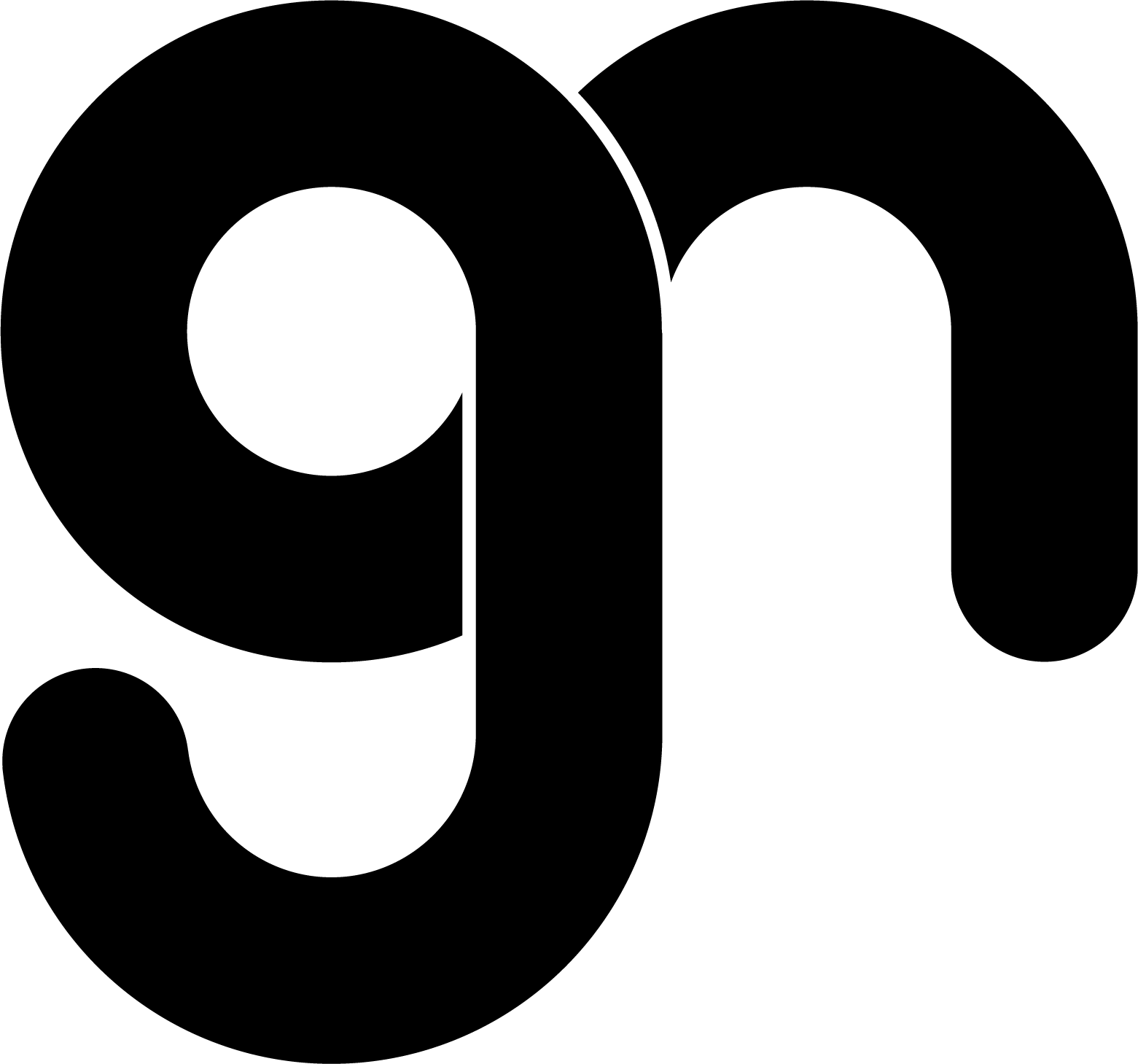 GASNET.CZ
Na barevnou fotografii lze umístit černý text do bílého rámečku.

Tento rámeček má variabilní velikost s ukotvením v pravém dolním 
rohu gridu. Vložené textové okno má nastaven ochranný okraj 1 cm 
po celém svém obvodu.
22
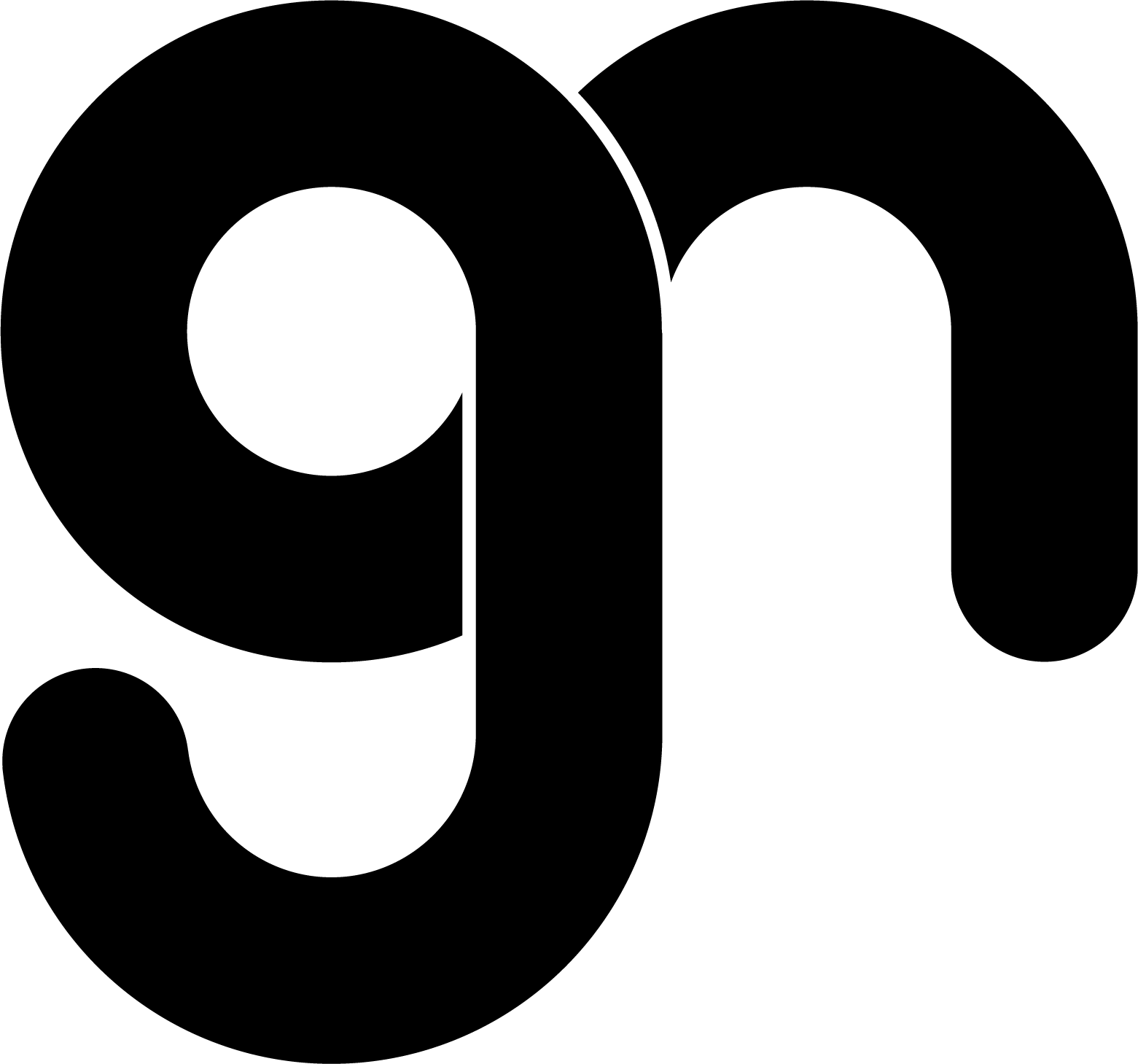 GASNET.CZ
Na barevnou fotografii lze umístit černý text do bílého rámečku.

Doplňkový titulek Regular 18 Underlined

Tento rámeček má variabilní velikost s ukotvením v pravém dolním 
rohu gridu. Vložené textové okno má nastaven ochranný okraj 1 cm 
po celém svém obvodu.
23
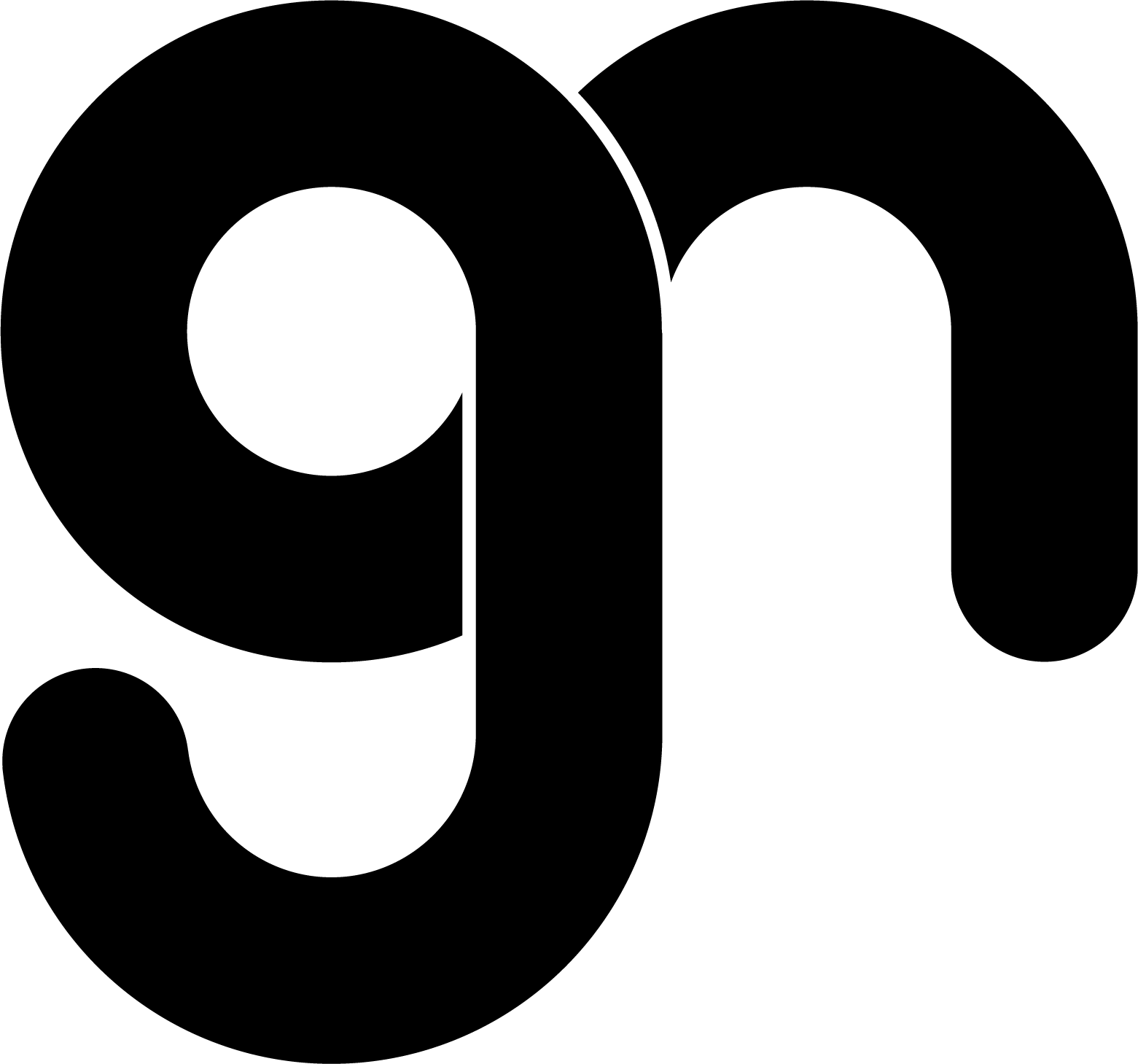 GASNET.CZ
Na černobílou fotografii lze umístit bílý text do zeleného rámečku.

Tento rámeček má variabilní velikost s ukotvením v pravém dolním 
rohu gridu. Vložené textové okno má nastaven ochranný okraj 1 cm 
po celém svém obvodu.
24
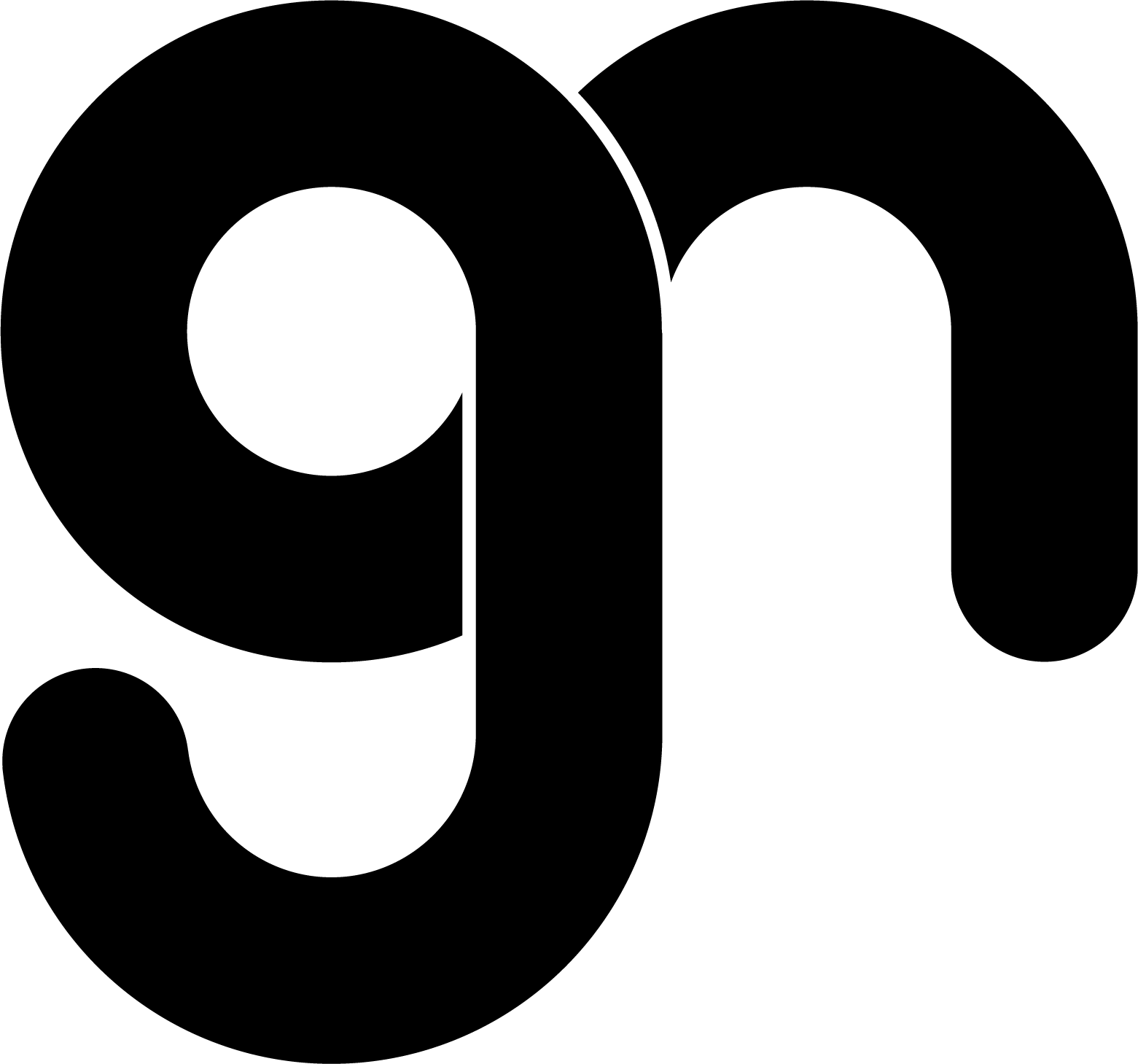 GASNET.CZ
Na černobílou fotografii umístíme bílý text do zeleného pole.

Doplňkový titulek Regular 18 Underlined

Tento rámeček má variabilní velikost s ukotvením v pravém dolním 
rohu gridu. Vložené textové okno má nastaven ochranný okraj 1 cm 
po celém svém obvodu.
25
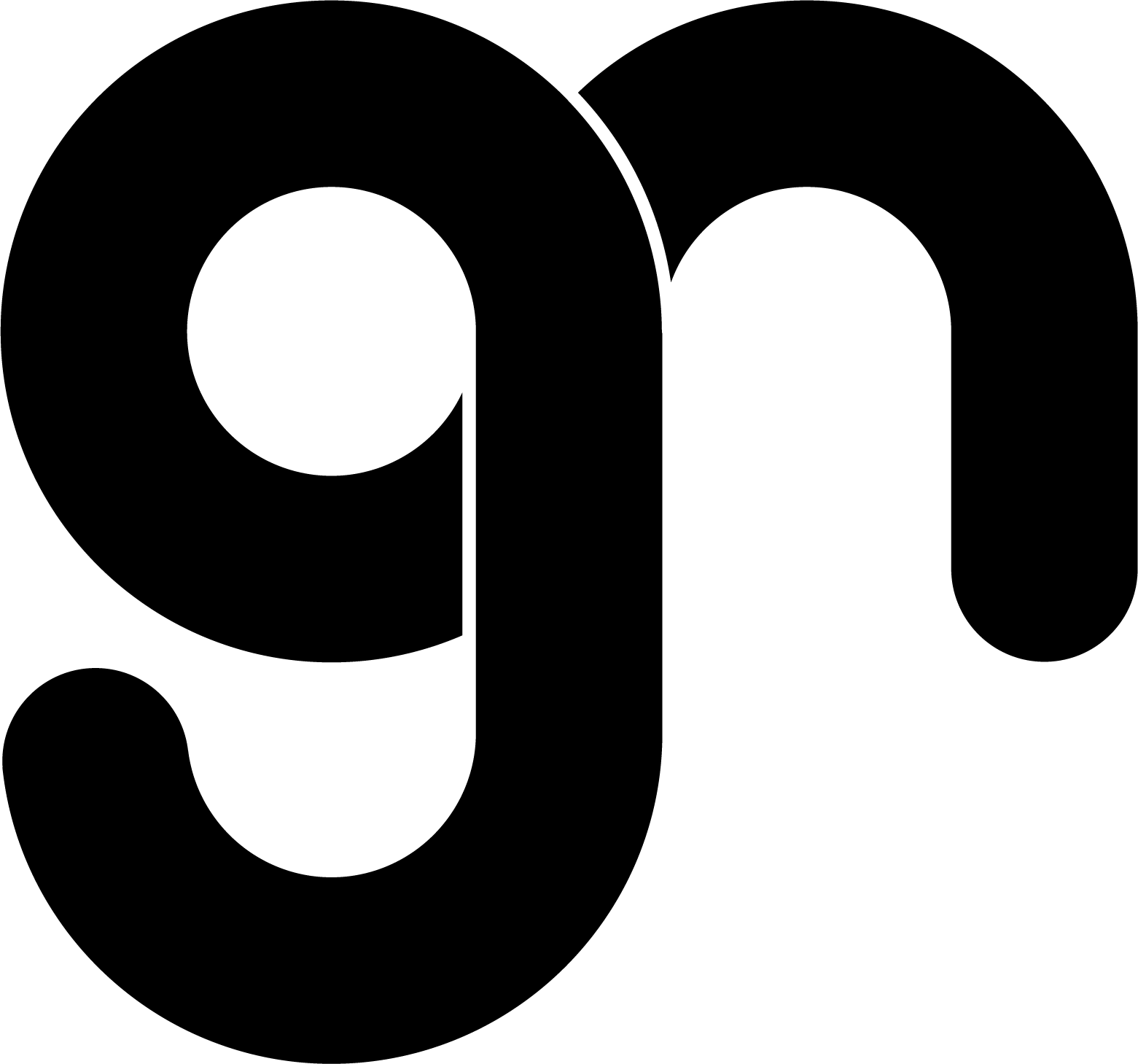 GASNET.CZ
Vložte nadpis. V rámci gridu lze kombinovat obrazovou a textovou část dle potřeby.

Vložte text. Rámeček lemující celý formát může být užší, silnější, či zcela potlačen. Podstatné je pohybovat se stále v rámci zadaného gridu.
Vložte popis. Zde může být umístěna popiska fotografie GasNet.
26
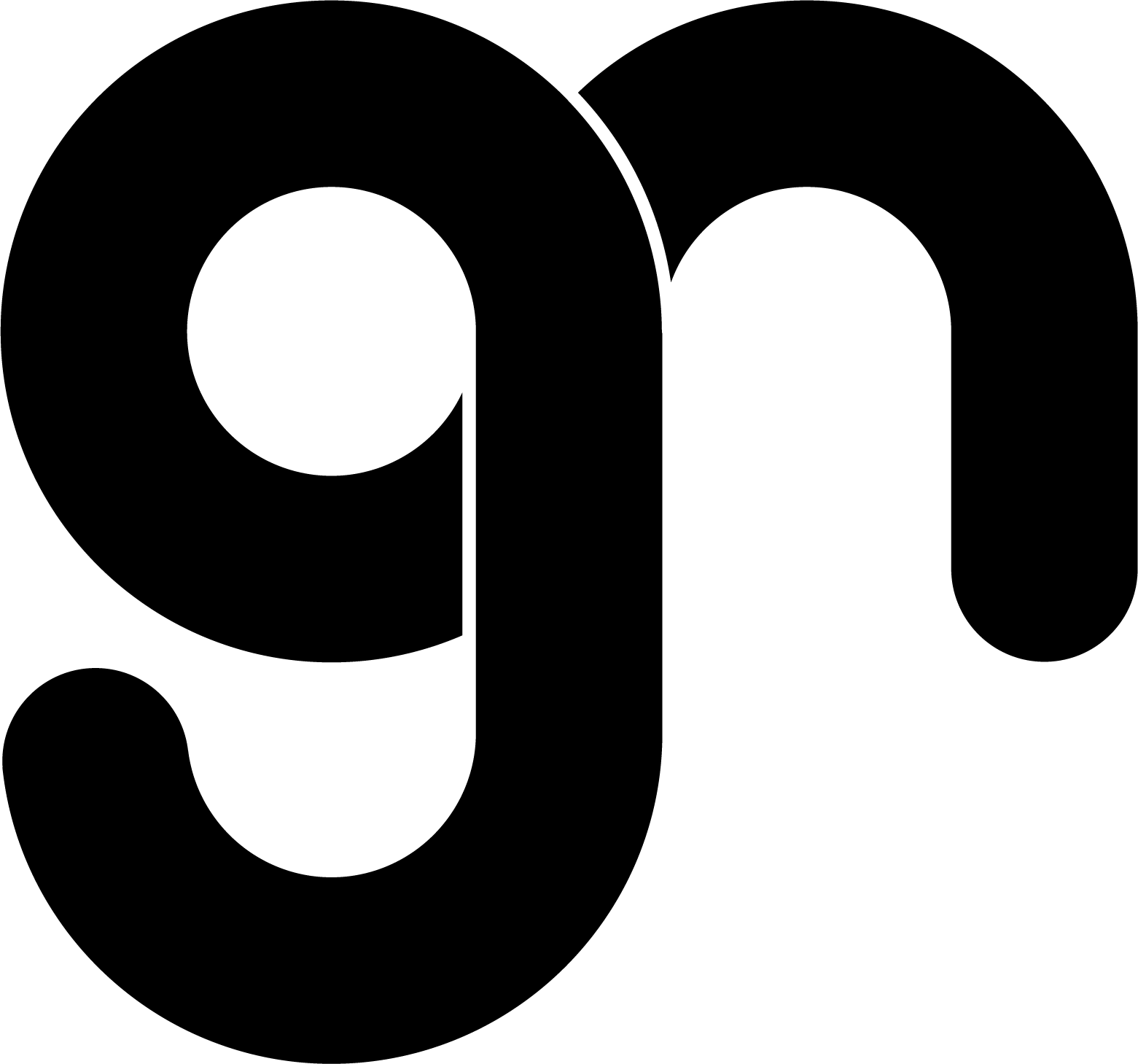 GASNET.CZ
Zde může být umístěna popiska fotografie GasNet.
Zde může být umístěna popiska fotografie GasNet.
27
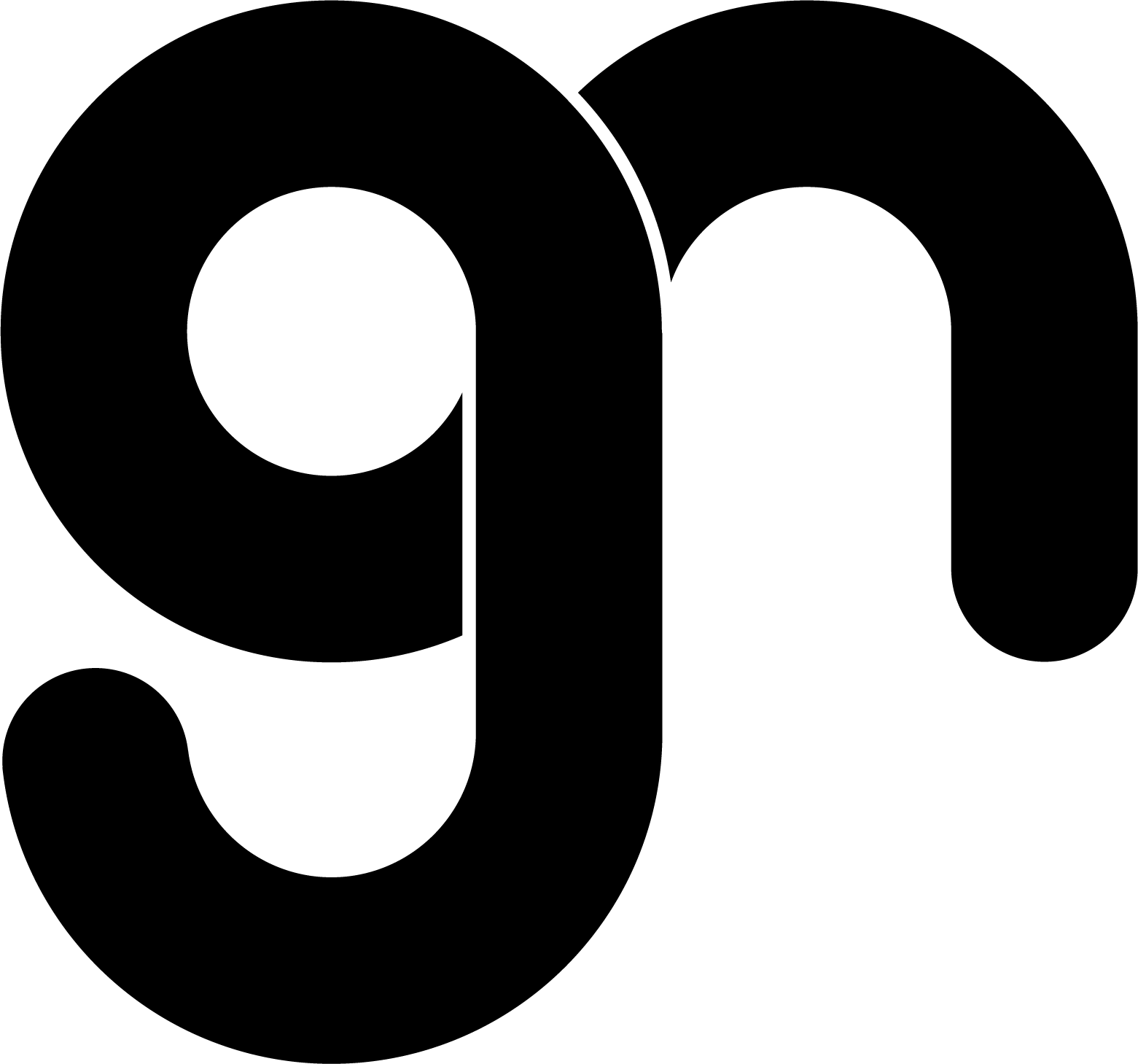 GASNET.CZ
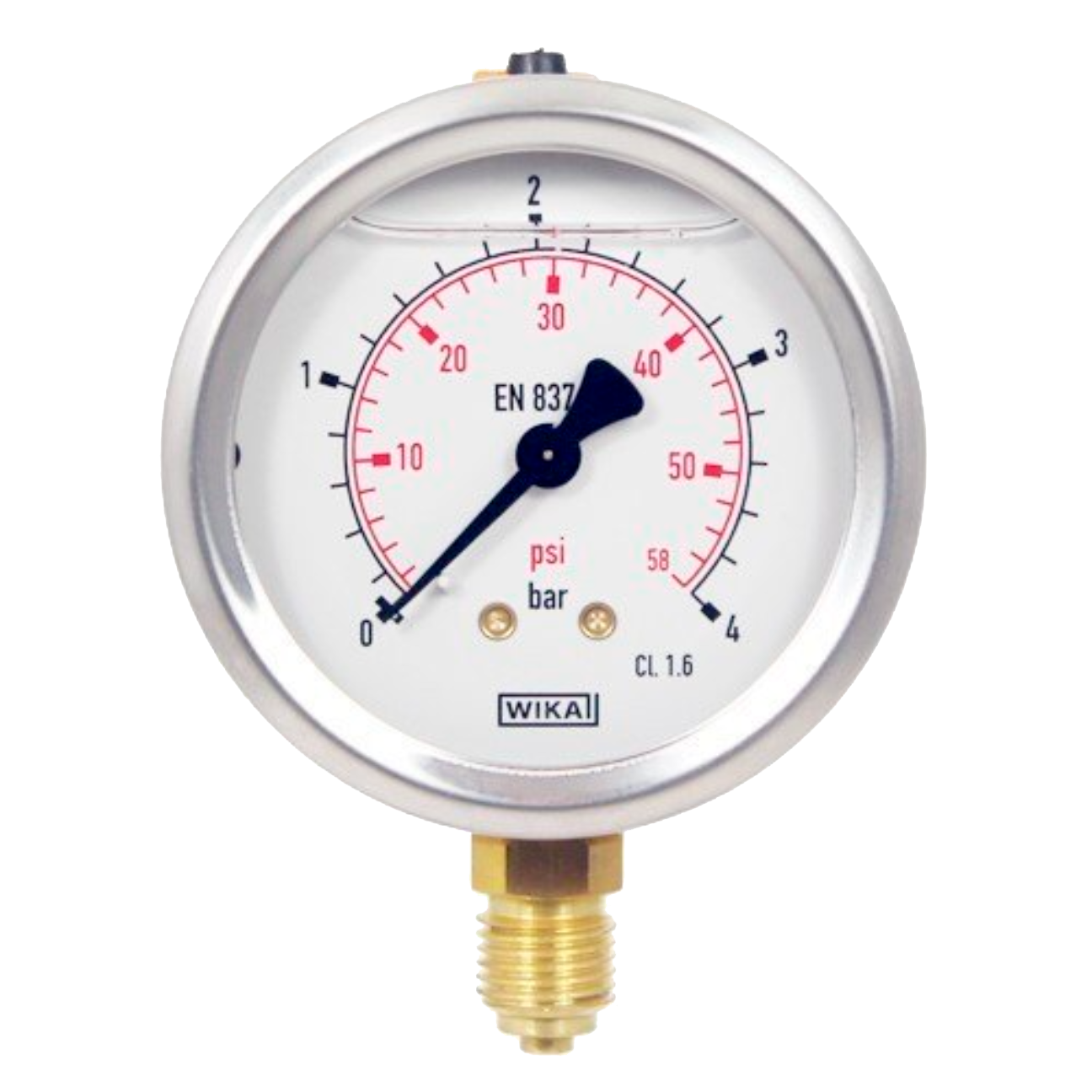 Vložte nadpis. V rámci gridu lze kombinovat obrazovou a textovou část dle potřeby.

Vložte text. Rámeček lemující celý formát může být užší, silnější, či zcela potlačen. Podstatné je pohybovat se stále v rámci zadaného gridu.
Vložte popis. Zde může být umístěna popiska fotografie GasNet.
28
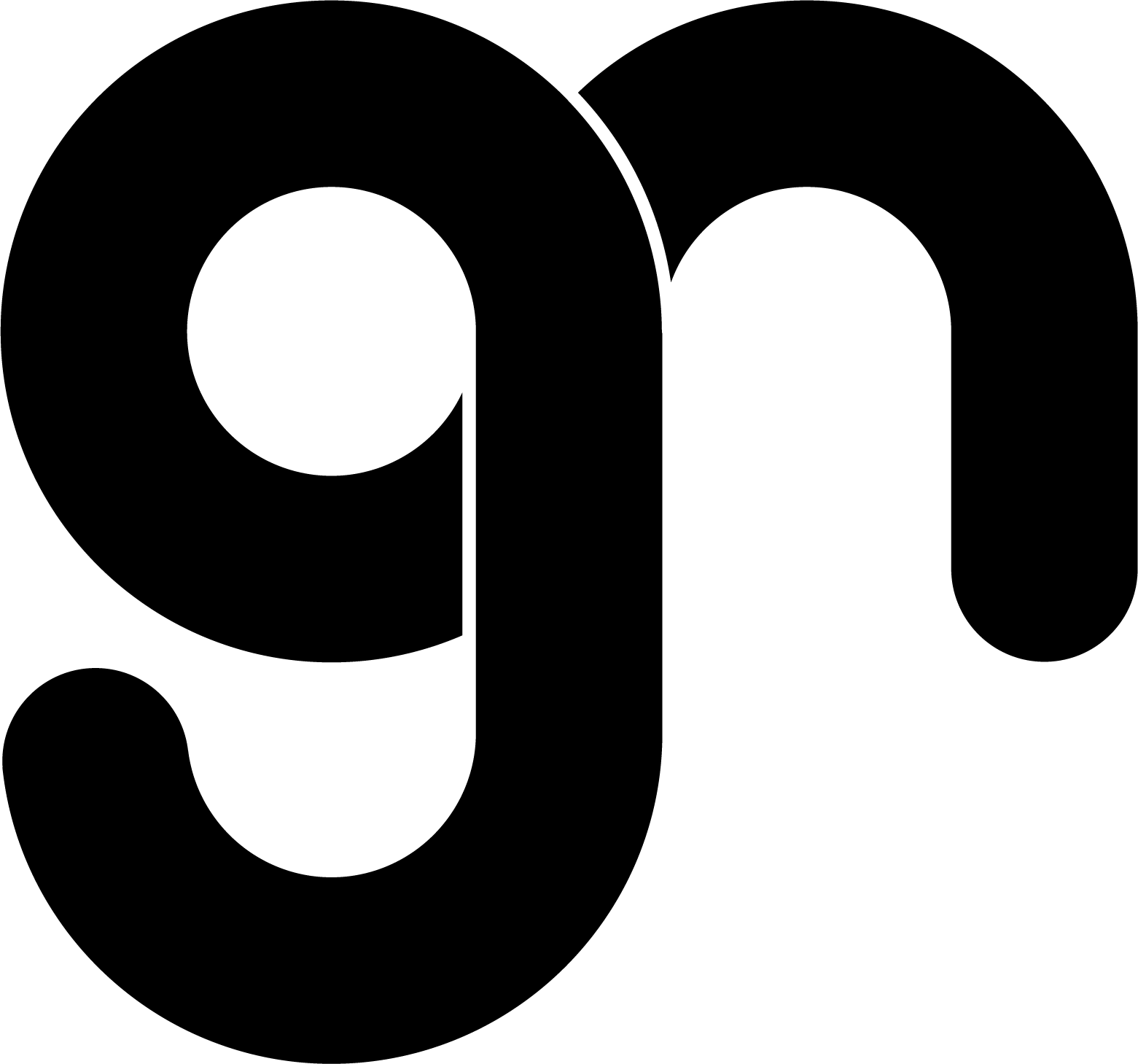 GASNET.CZ
Vložte nadpis
Category
Status
Maecenas eu purus nisi.
Item
Lorem ipsum dolor sit amet, consectetur adipiscing elit.
Maecenas eu purus nisi.
Maecenas eu purus nisi.
Maecenas eu purus nisi.
Item
Lorem ipsum dolor sit amet, consectetur adipiscing elit.
Lorem ipsum dolor sit amet, consectetur adipiscing elit.
Lorem ipsum dolor sit amet, consectetur adipiscing elit.
Maecenas eu purus nisi.
Maecenas eu purus nisi.
Maecenas eu purus nisi.
Maecenas eu purus nisi.
Item
Lorem ipsum dolor sit amet, consectetur adipiscing elit.
Lorem ipsum dolor sit amet, consectetur adipiscing elit.
Lorem ipsum dolor sit amet, consectetur adipiscing elit.
Lorem ipsum dolor sit amet, consectetur adipiscing elit.
Item
Maecenas eu purus nisi.
Maecenas eu purus nisi.
Lorem ipsum dolor sit amet, consectetur adipiscing elit.
Lorem ipsum dolor sit amet, consectetur adipiscing elit.
Item
Maecenas eu purus nisi.
Maecenas eu purus nisi.
Lorem ipsum dolor sit amet, consectetur adipiscing elit.
Lorem ipsum dolor sit amet, consectetur adipiscing elit.
Item
Maecenas eu purus nisi.
Maecenas eu purus nisi.
Lorem ipsum dolor sit amet, consectetur adipiscing elit.
Lorem ipsum dolor sit amet, consectetur adipiscing elit.
Item
Lorem ipsum dolor sit amet, consectetur adipiscing elit.
Maecenas eu purus nisi.
Item
Lorem ipsum dolor sit amet, consectetur adipiscing elit.
Maecenas eu purus nisi.
Maecenas eu purus nisi.
Maecenas eu purus nisi.
Maecenas eu purus nisi.
29
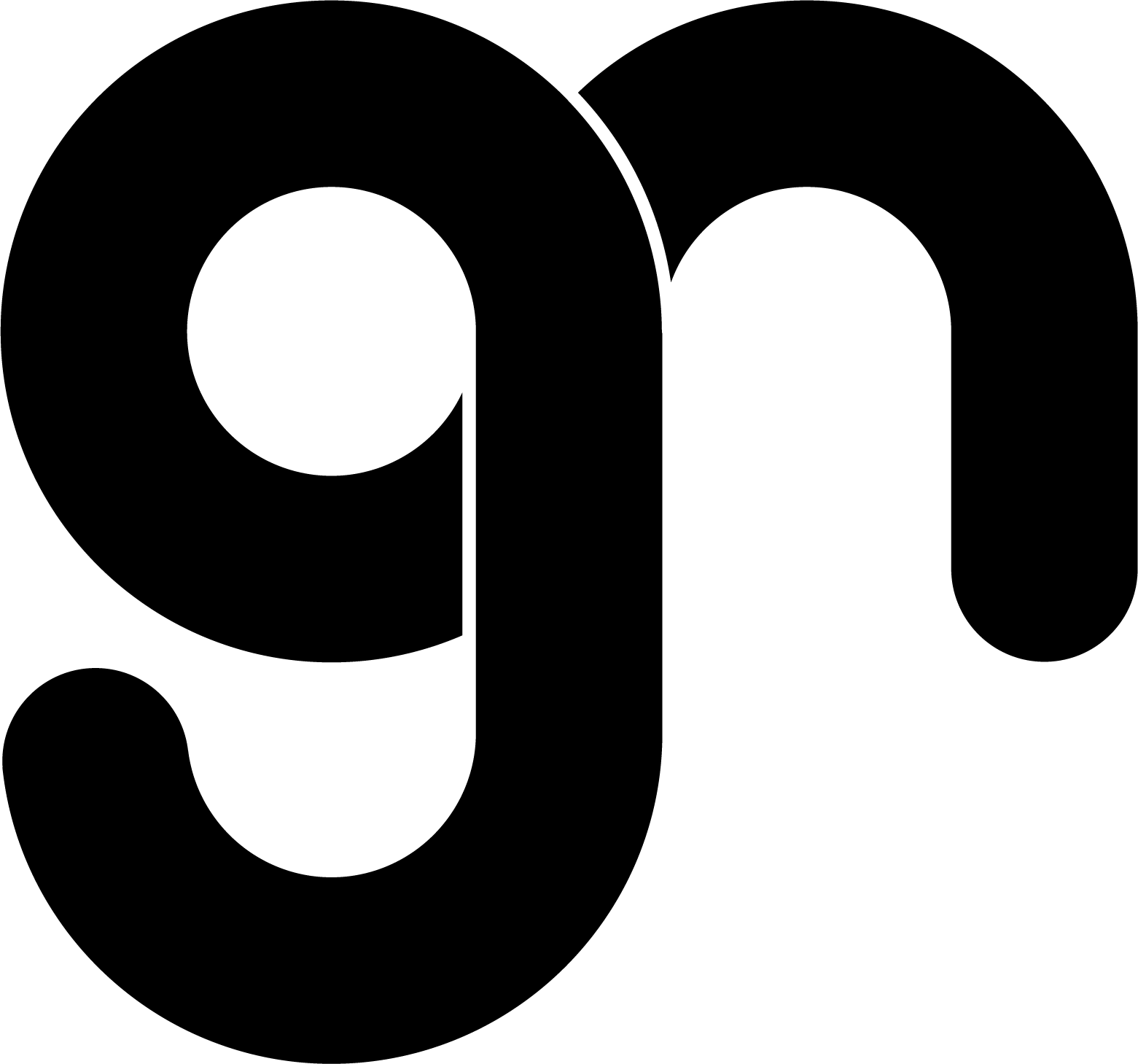 GASNET.CZ
Vložte nadpis
Vložte úvodní text
Item
Item
Item
Item
Item
Lorem ipsum
Lorem ipsum
Lorem ipsum
Lorem ipsum
Lorem ipsum
Lorem ipsum
Lorem ipsum
Item
Lorem ipsum
Lorem ipsum
Lorem ipsum
Lorem ipsum
Lorem ipsum
Item
Lorem ipsum
Lorem ipsum
Lorem ipsum
Item
Lorem ipsum
Lorem ipsum
Lorem ipsum
Lorem ipsum
Lorem ipsum
Lorem ipsum
Lorem ipsum
Lorem ipsum
Lorem ipsum
Item
Lorem ipsum
Lorem ipsum
Lorem ipsum
Lorem ipsum
Lorem ipsum
Lorem ipsum
Lorem ipsum
Item
Item
Item
60
1
30
90
100
30
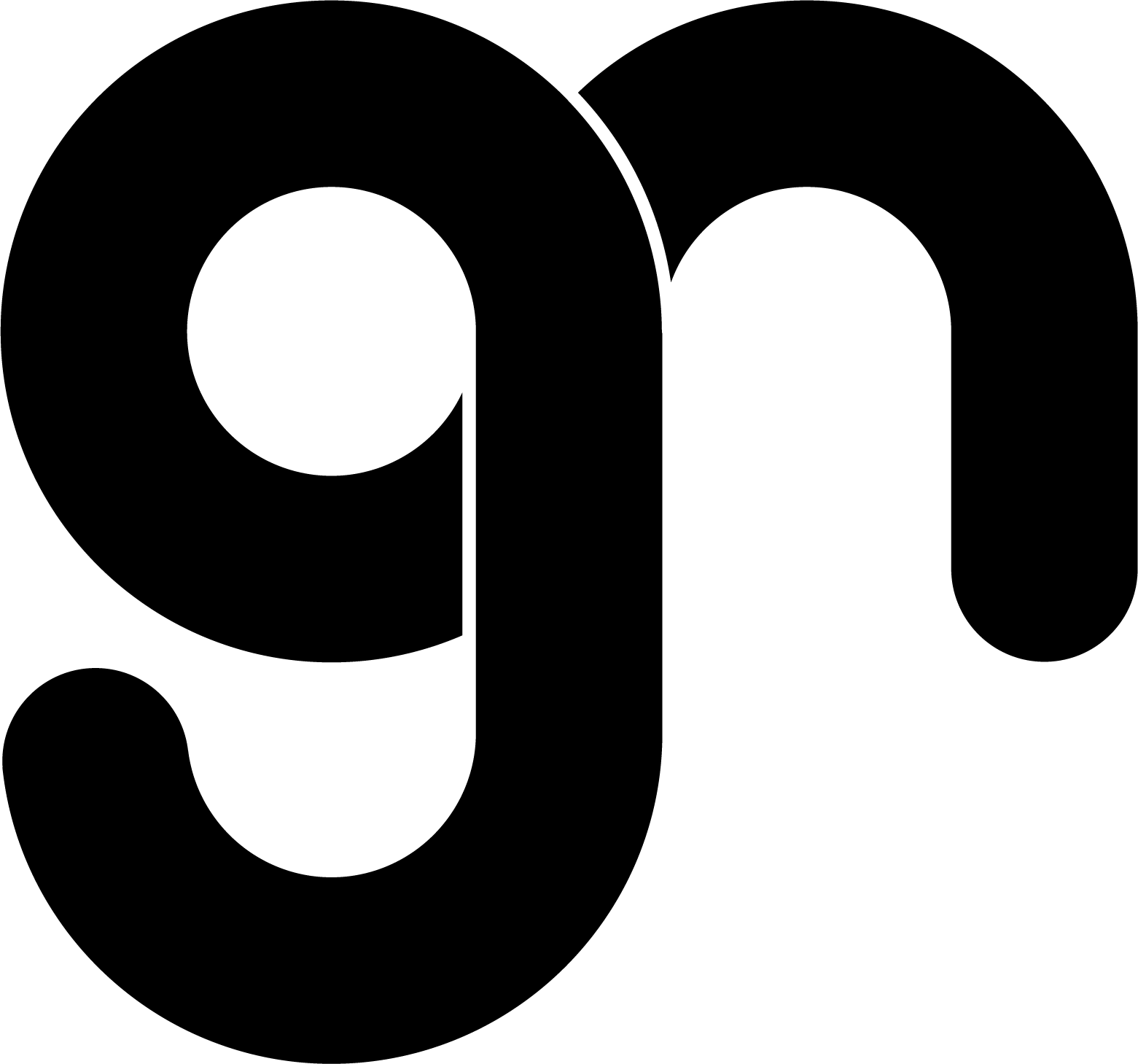 GASNET.CZ
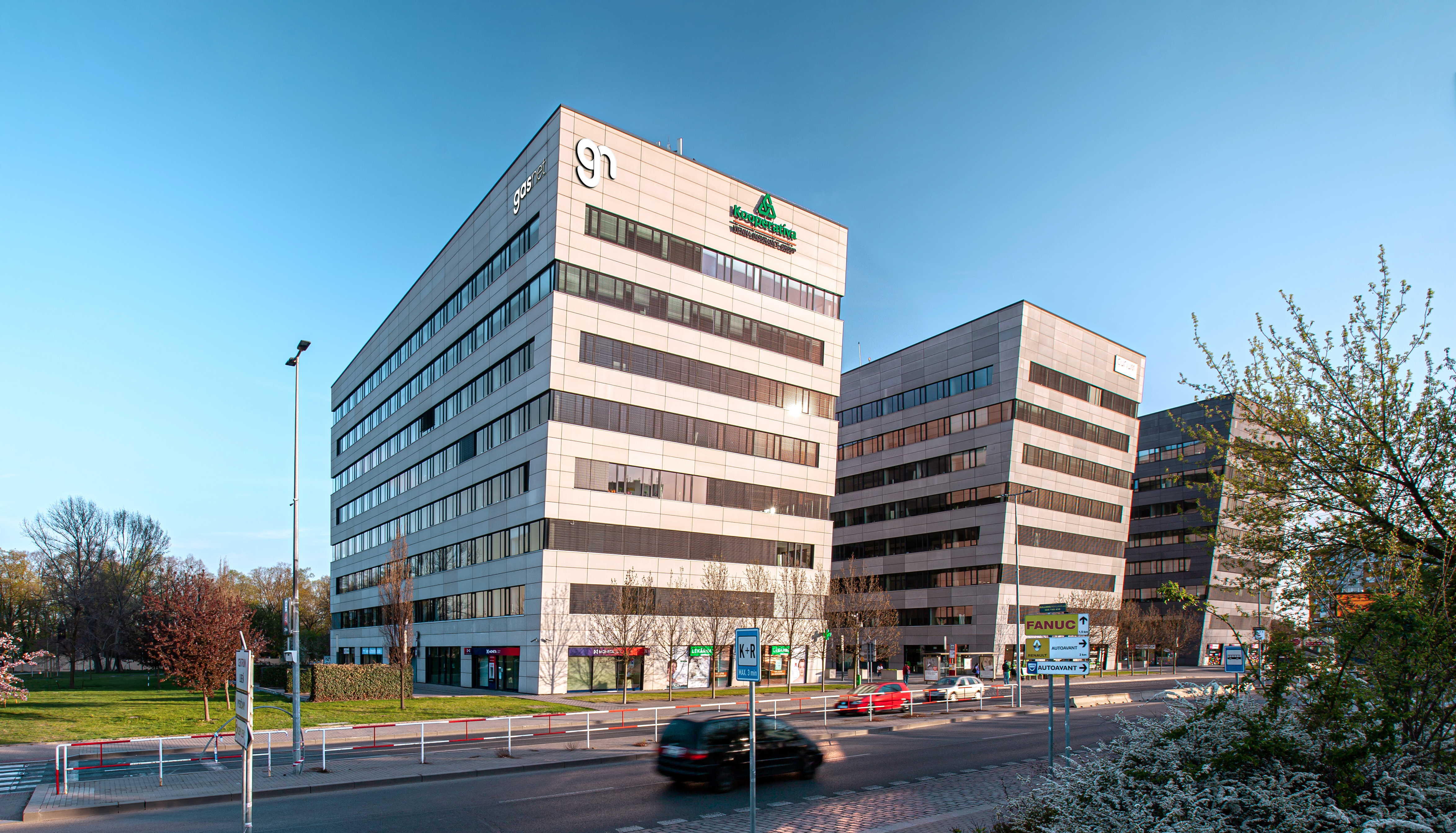 123
Lorem ipsum
123
Lorem ipsum
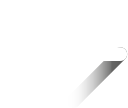 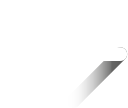 123
Lorem ipsum
123
Lorem ipsum
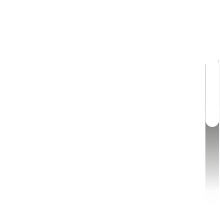 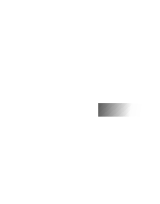 123
Lorem ipsum
123
Lorem ipsum
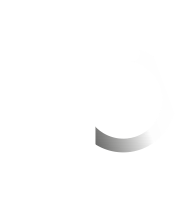 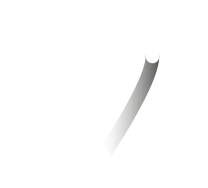 Lorem ipsum dolor sit amet, consectetur adipiscing elit. Maecenas eu purus nisi. Nullam malesuada consequat ligula vel molestie. Sed sit amet pellentesque est. Mauris ac nulla diam. Vivamus et arcu vel justo sodales elementum. Ut nisl dui, sodales sit amet massa quis, sodales blandit justo. Aenean placerat, metus vitae cursus varius, odio sem mattis tellus, ut bibendum tortor sapien sit amet ipsum. Vivamus pretium accumsan odio, at porta arcu laoreet ut. Aenean eleifend venenatis purus, et facilisis ipsum faucibus vitae. Quisque semper nisi sed est congue, vitae sodales diam dapibus.
31
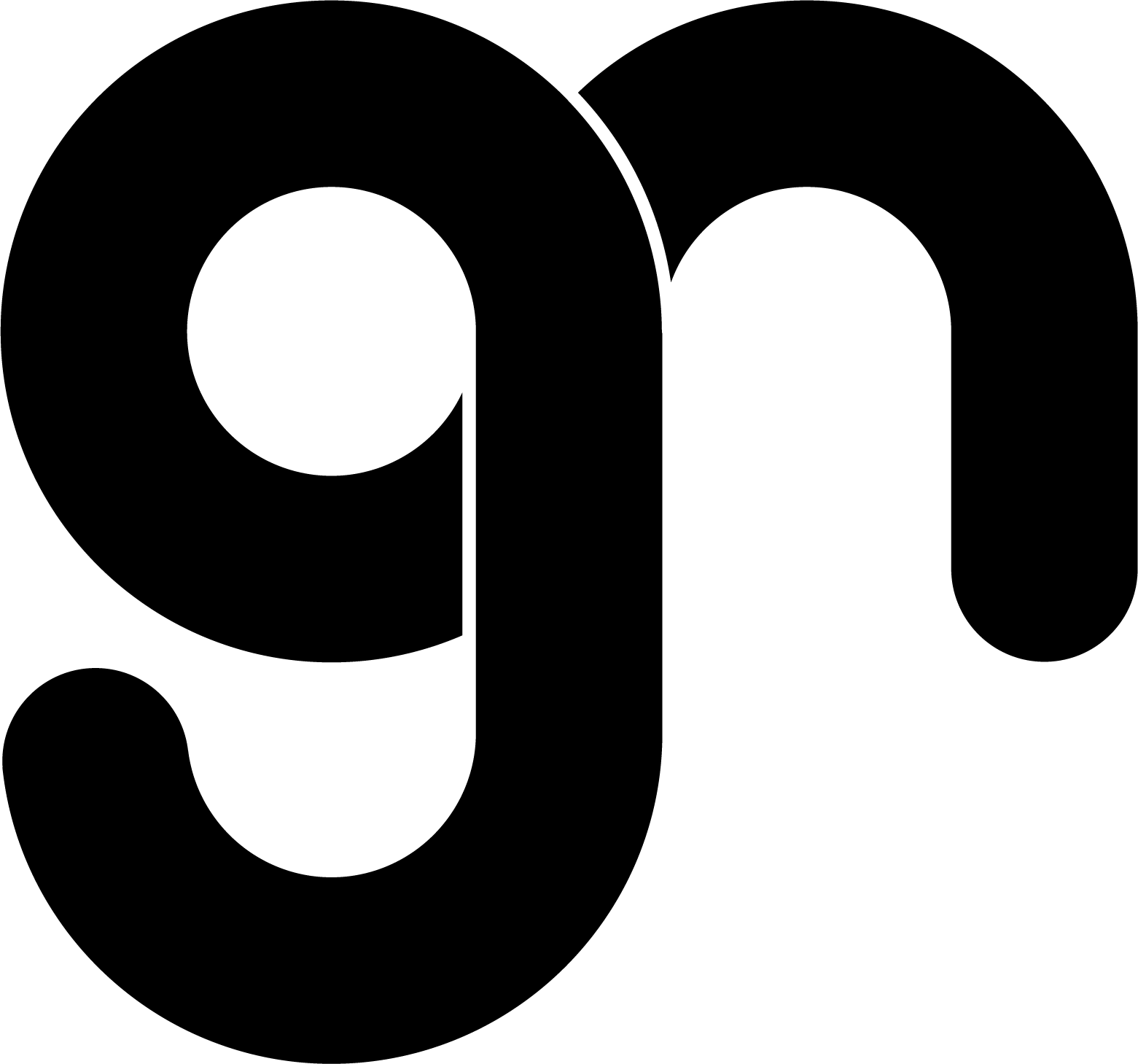 GASNET.CZ
Vložte nadpis
na toto místo

Vložte podnadpis na toto místo,
vložte podnadpis sem

Lorem ipsum dolor sit amet, consectetur adipiscing elit. Maecenas eu purus nisi. Nullam malesuada consequat ligula vel molestie. Sed sit amet pellentesque est. Mauris ac nulla diam. Vivamus et arcu vel justo sodales elementum. Ut nisl dui, sodales sit amet massa quis, sodales blandit justo. Aenean placerat, metus vitae cursus varius, odio sem mattis tellus, ut bibendum tortor sapien sit amet ipsum. Vivamus pretium accumsan odio, at porta arcu laoreet ut. Aenean eleifend venenatis purus, et facilisis ipsum faucibus vitae. Quisque semper nisi sed est congue, vitae sodales diam dapibus.
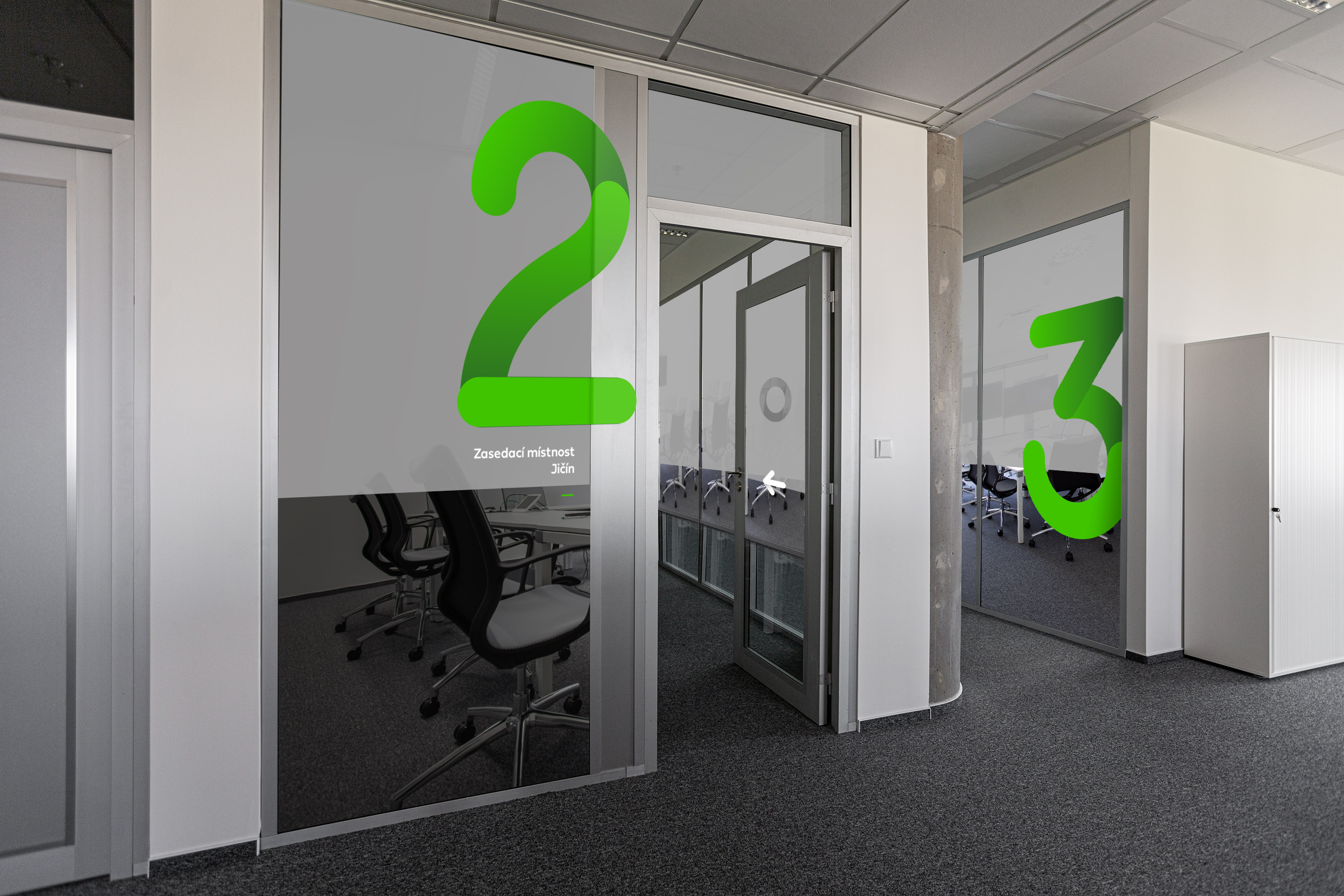 32
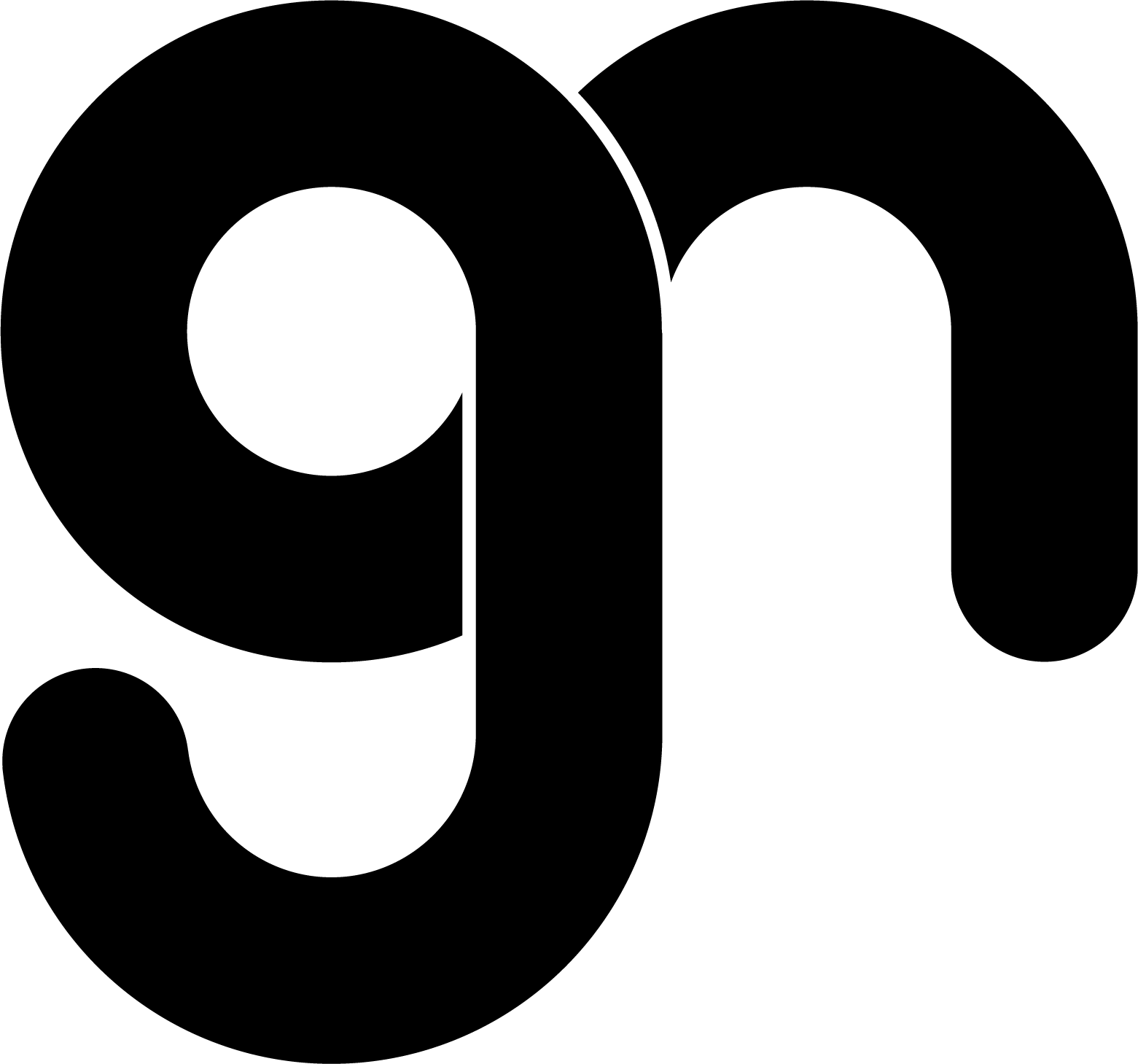 GASNET.CZ
Tvorba grafů a diagramů
Při tvorbě PowerPoint grafů pracujeme s barvami odvozených od firemní zelené a stupňů šedé. Pro zvýraznění některých hodnot je možné použít i černobílé textury pro výplň segmentů grafu. Grafy můžeme i rozpohybovat pomocí dostupných animací.

Firemní zelená barva:

RGB 64 196 0
HEX #40c400
33
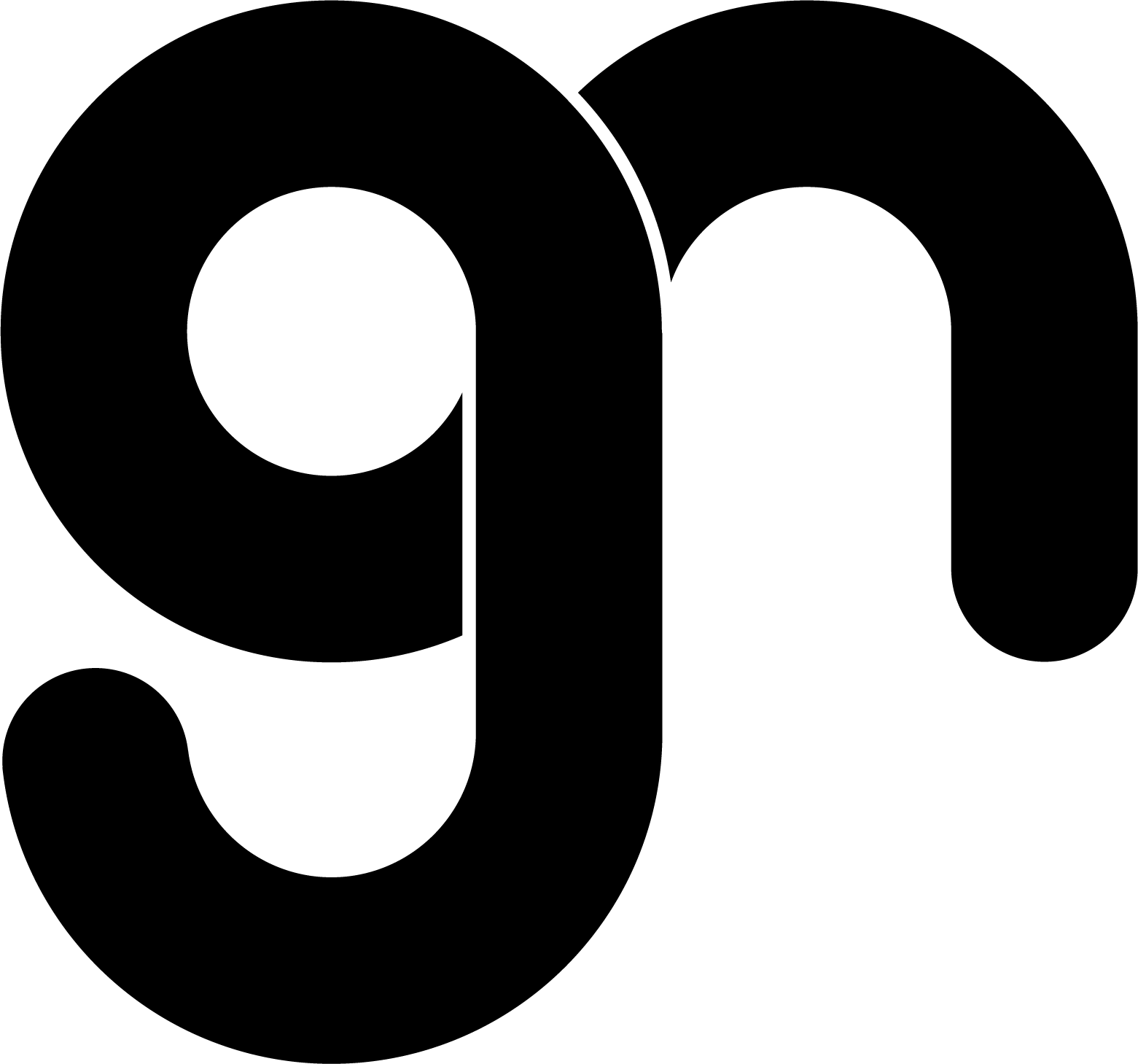 GASNET.CZ
Vložte nadpis. V rámci gridu lze kombinovat obrazovou a textovou část dle potřeby.

Vložte text. Rámeček lemující celý formát může být užší, silnější, či zcela potlačen. Podstatné je pohybovat se stále v rámci zadaného gridu.
34
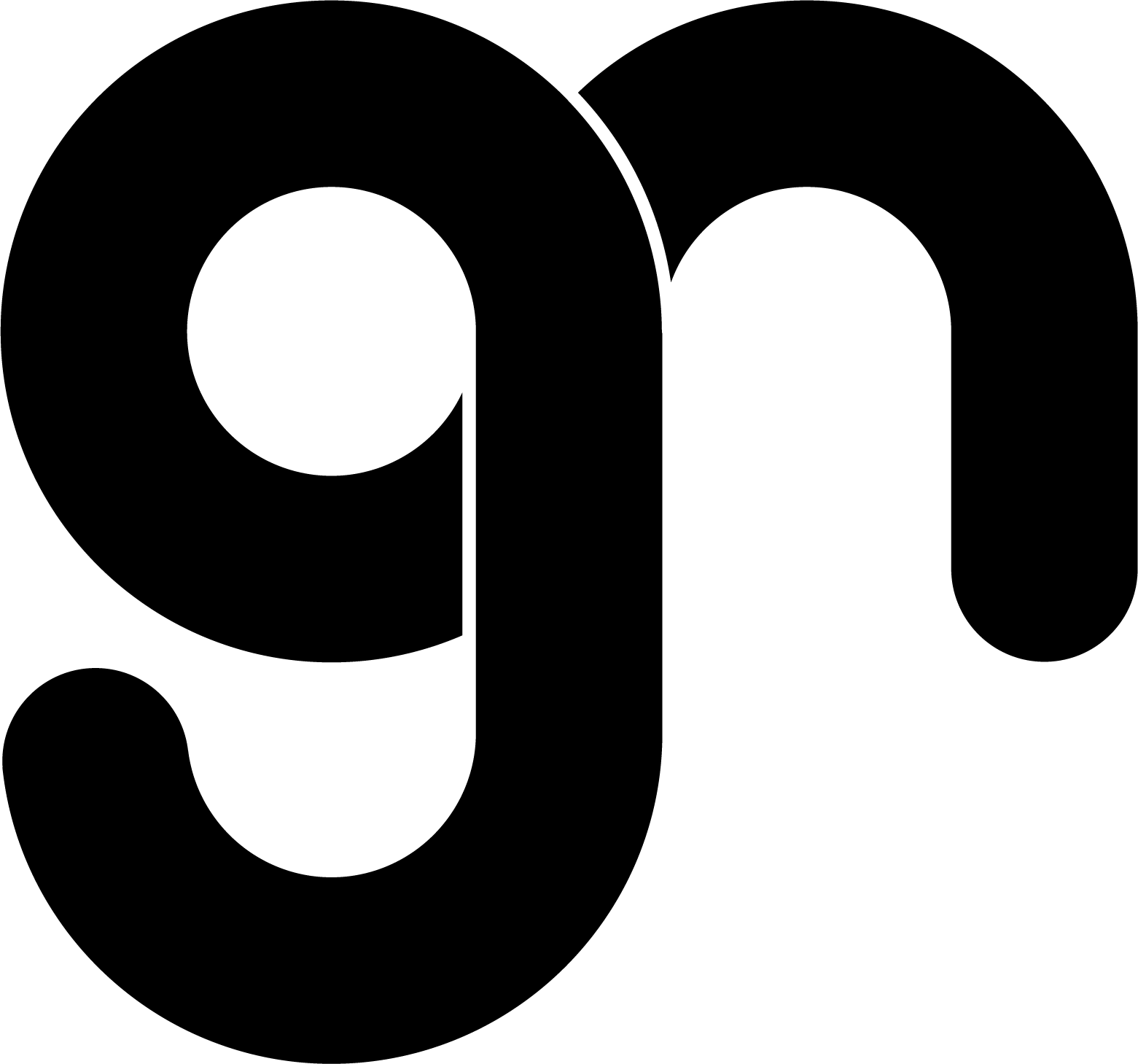 GASNET.CZ
Vložte nadpis. V rámci gridu lze kombinovat obrazovou a textovou část dle potřeby.

Vložte text. Rámeček lemující celý formát může být užší, silnější, či zcela potlačen. Podstatné je pohybovat se stále v rámci zadaného gridu.
35
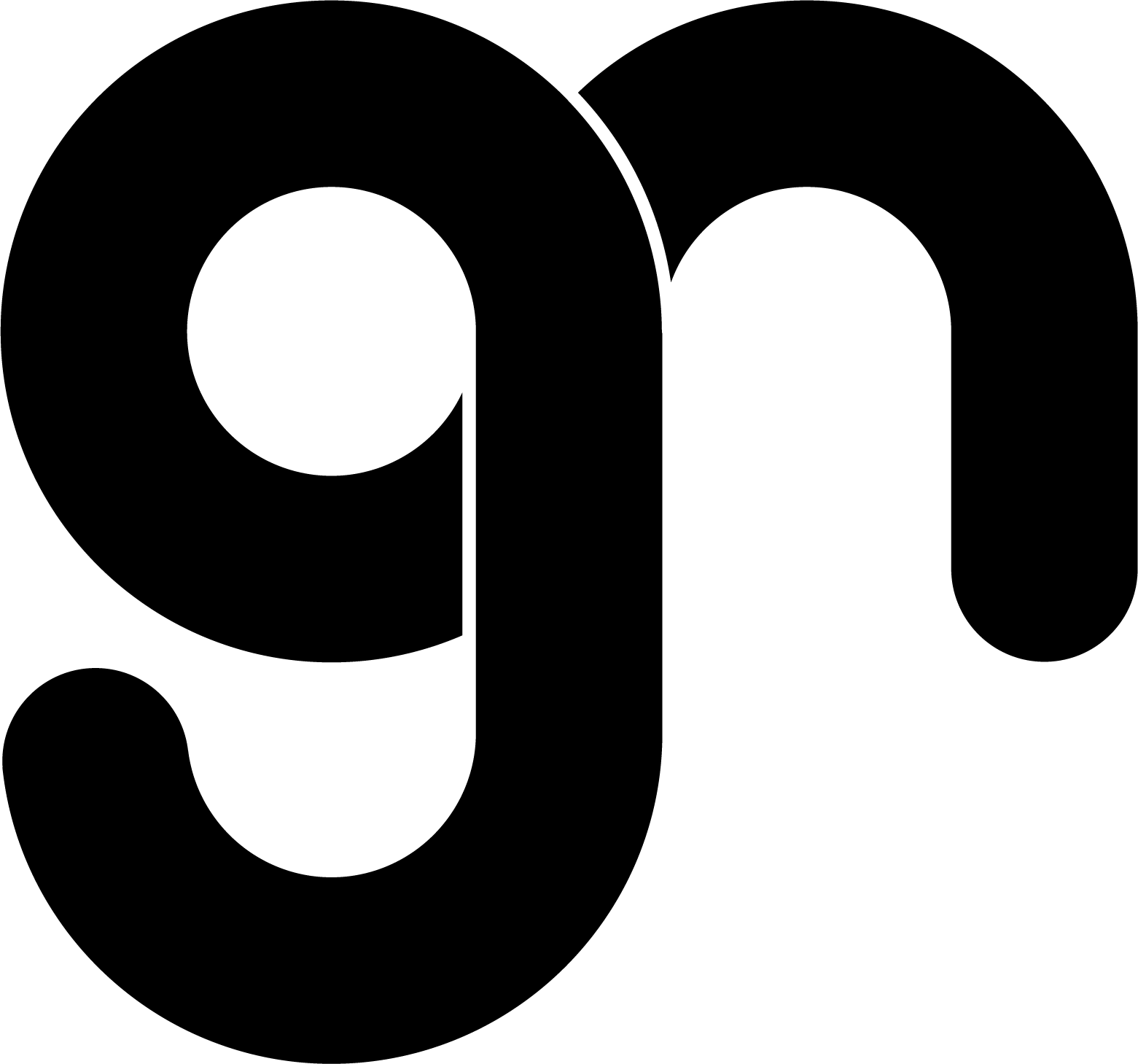 GASNET.CZ
Vložte nadpis. V rámci gridu lze kombinovat obrazovou a textovou část dle potřeby.

Vložte text. Rámeček lemující celý formát může být užší, silnější, či zcela potlačen. Podstatné je pohybovat se stále v rámci zadaného gridu.
36
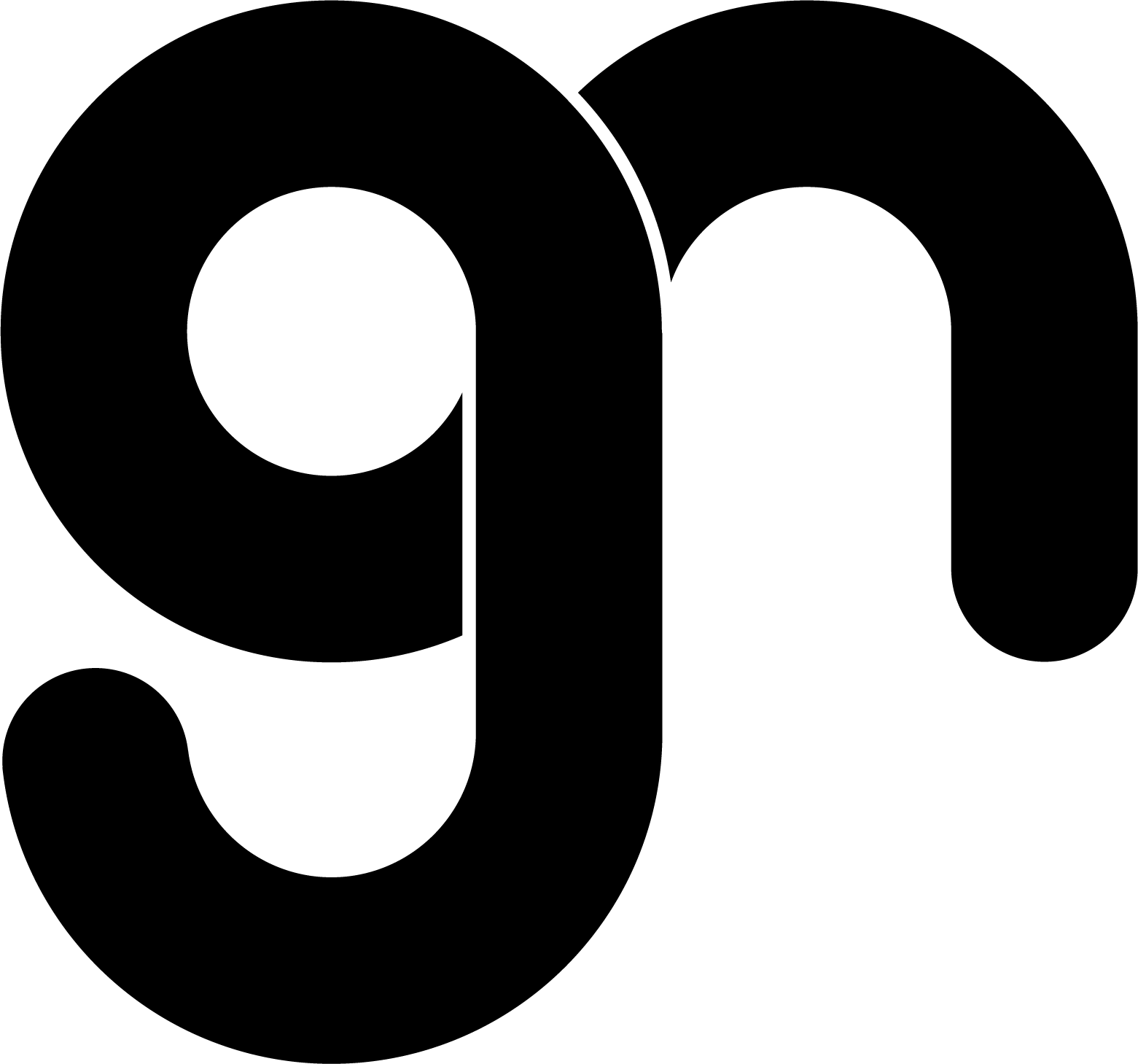 GASNET.CZ
Vložte nadpis. Vizualizace např. předpokládaných fází plnění plánu.

Vložte text. Rámeček lemující celý formát může být užší, silnější, či zcela potlačen. Podstatné je pohybovat se stále v rámci zadaného gridu.
37
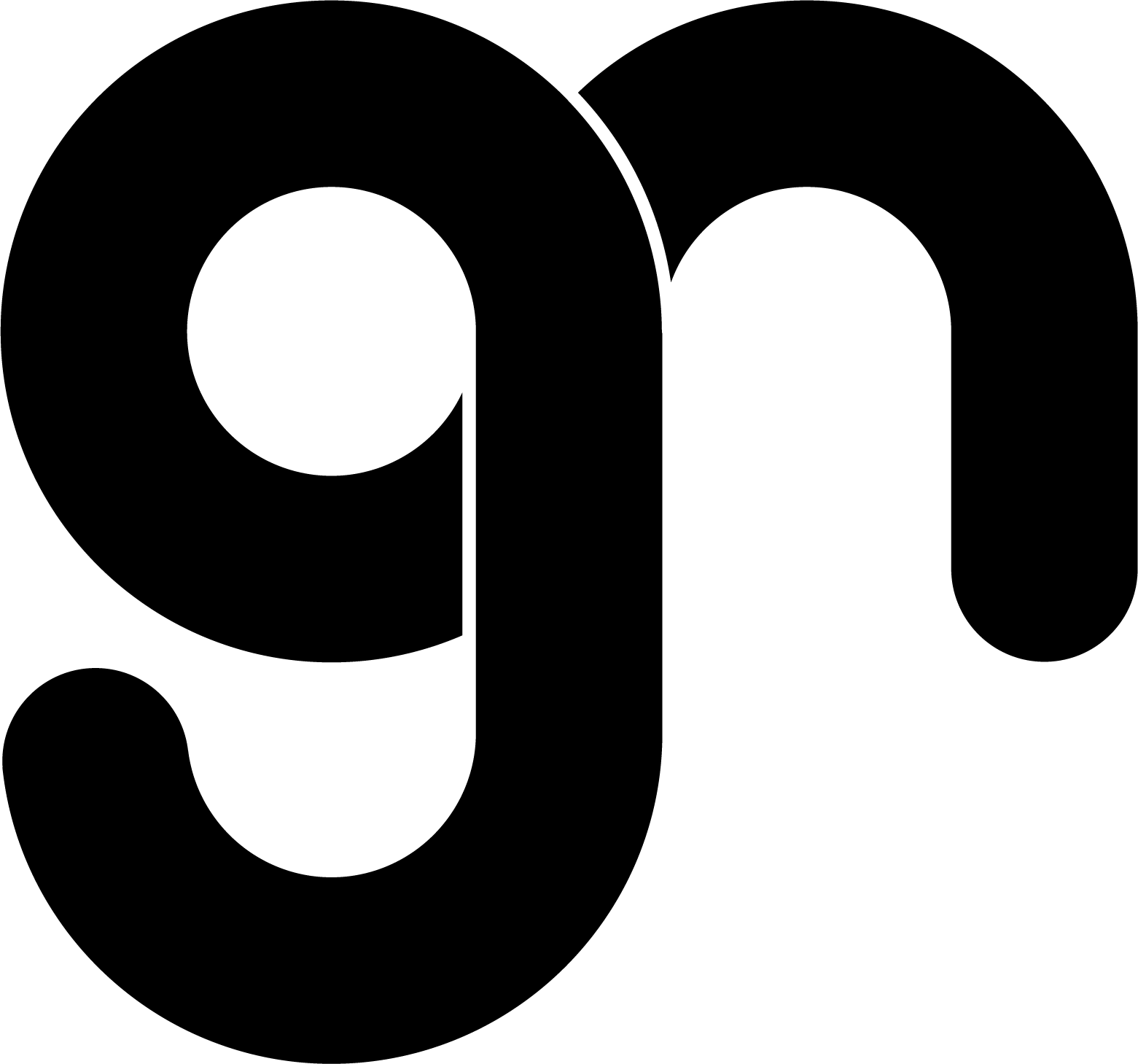 GASNET.CZ
hodnota
5%
hodnota
2%
Vložte hlavní
nadpis

Sem vložte obsáhlejší podnadpis nebo úvodní odstavec, který představí problematiku znázprněnou na tomto slidu.

Lorem ipsum dolor sit amet, consectetur adipiscing elit. Maecenas eu purus nisi. Nullam malesuada consequat ligula vel molestie. Sed sit amet pellentesque est. Mauris ac nulla diam. Vivamus et arcu vel justo sodales elementum. Ut nisl dui, sodales sit amet massa quis, sodales blandit justo. Aenean placerat, metus vitae cursus varius, odio sem mattis tellus, ut bibendum tortor sapien sit amet ipsum. Vivamus pretium accumsan odio, at porta arcu laoreet ut. Aenean eleifend venenatis purus, et facilisis ipsum faucibus vitae. Quisque semper nisi sed est congue, vitae sodales diam dapibus.
Název grafů
hodnota
16%
hodnota
47%
hodnota
30%
Sem patří jakákoli poznámka pod čarou či popisek 
ke grafům, které jsou na druhé polovině slidu
38
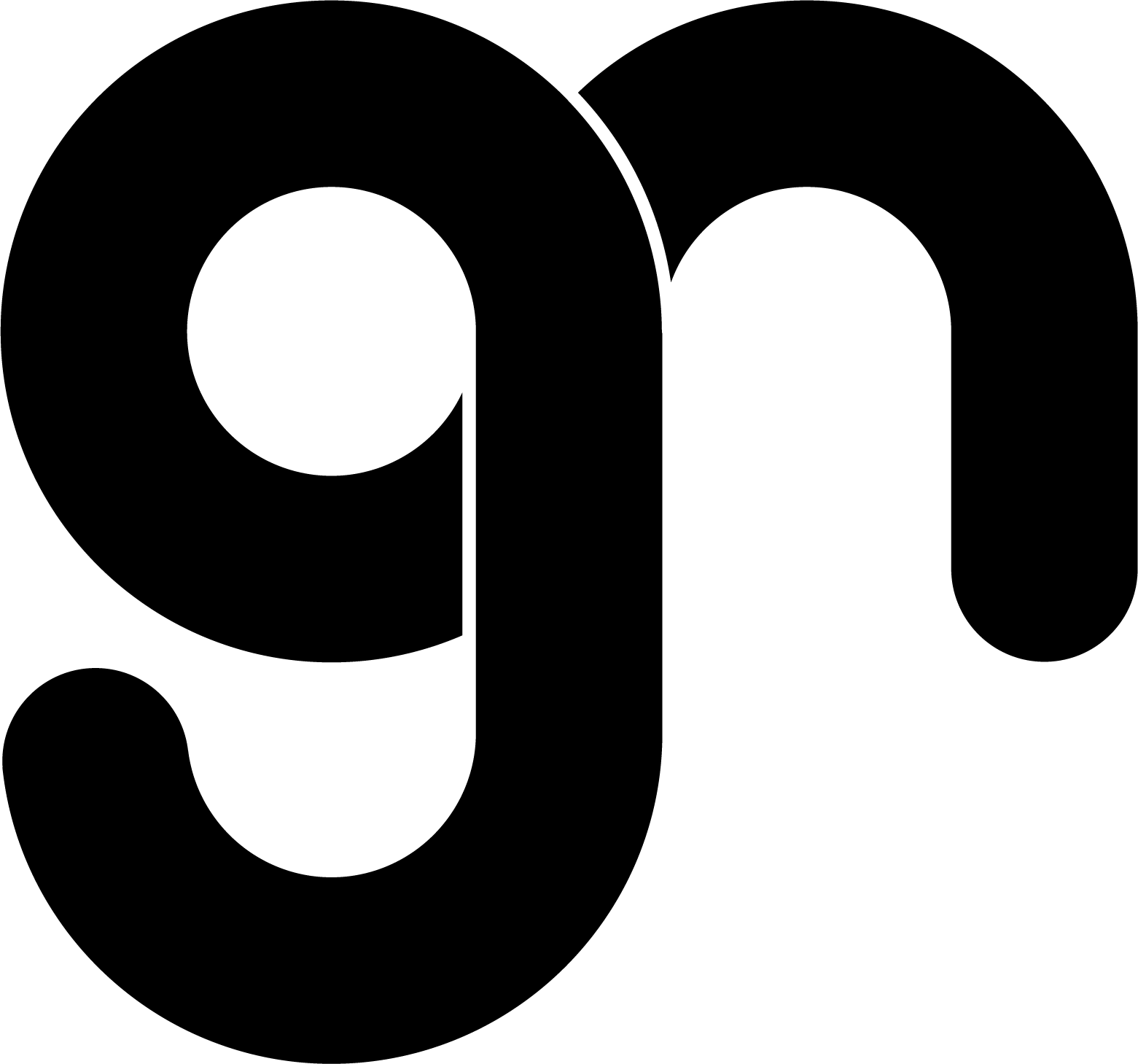 GASNET.CZ
Tvorba tabulek
Při tvorbě PowerPoint tabulek dodržujeme barevnost ve škále šedé 
s doplněním ve firemní zelené (viz. Brandmanuál).
Cílem je čistý a minimalistický vzhled bez nadbytečných efektů a prvků.

RGB 64 196 0
HEX #40c400
39
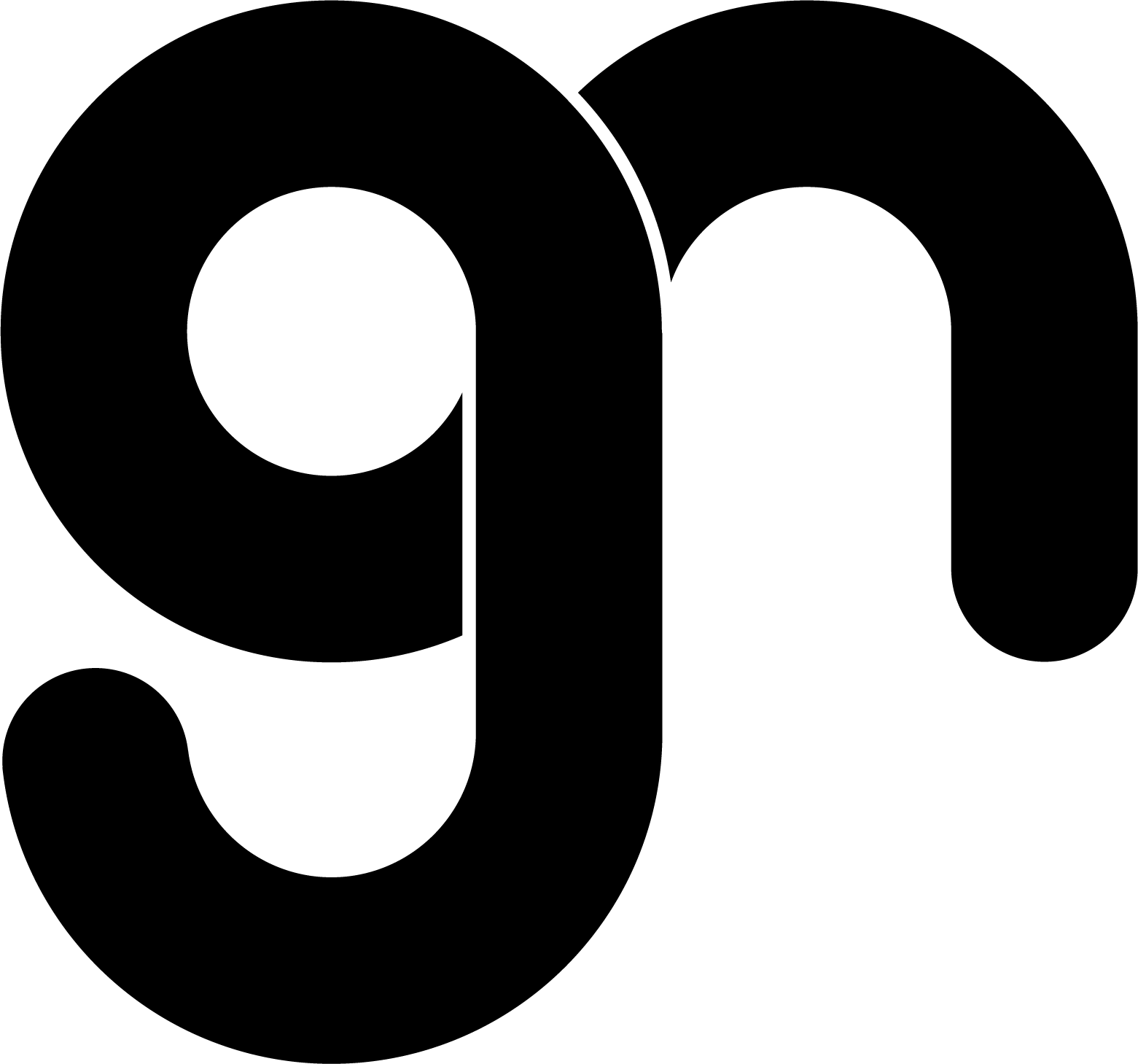 GASNET.CZ
V rámci gridu lze kombinovat obrazovou a textovou část dle potřeby.

Rámeček lemující celý formát může být užší, silnější, či zcela potlačen. Podstatné je pohybovat se stále v rámci zadaného gridu.
40
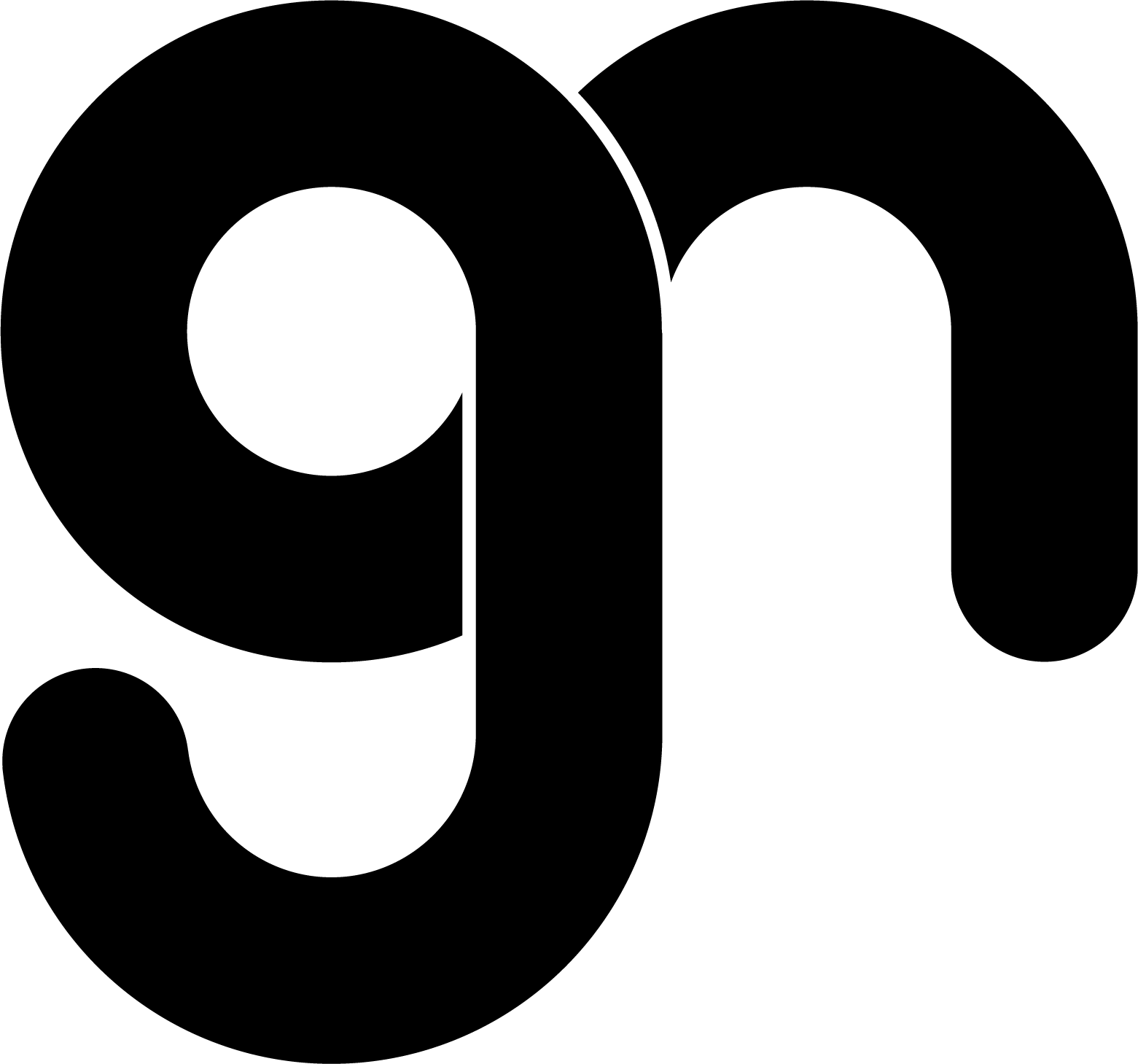 GASNET.CZ
41
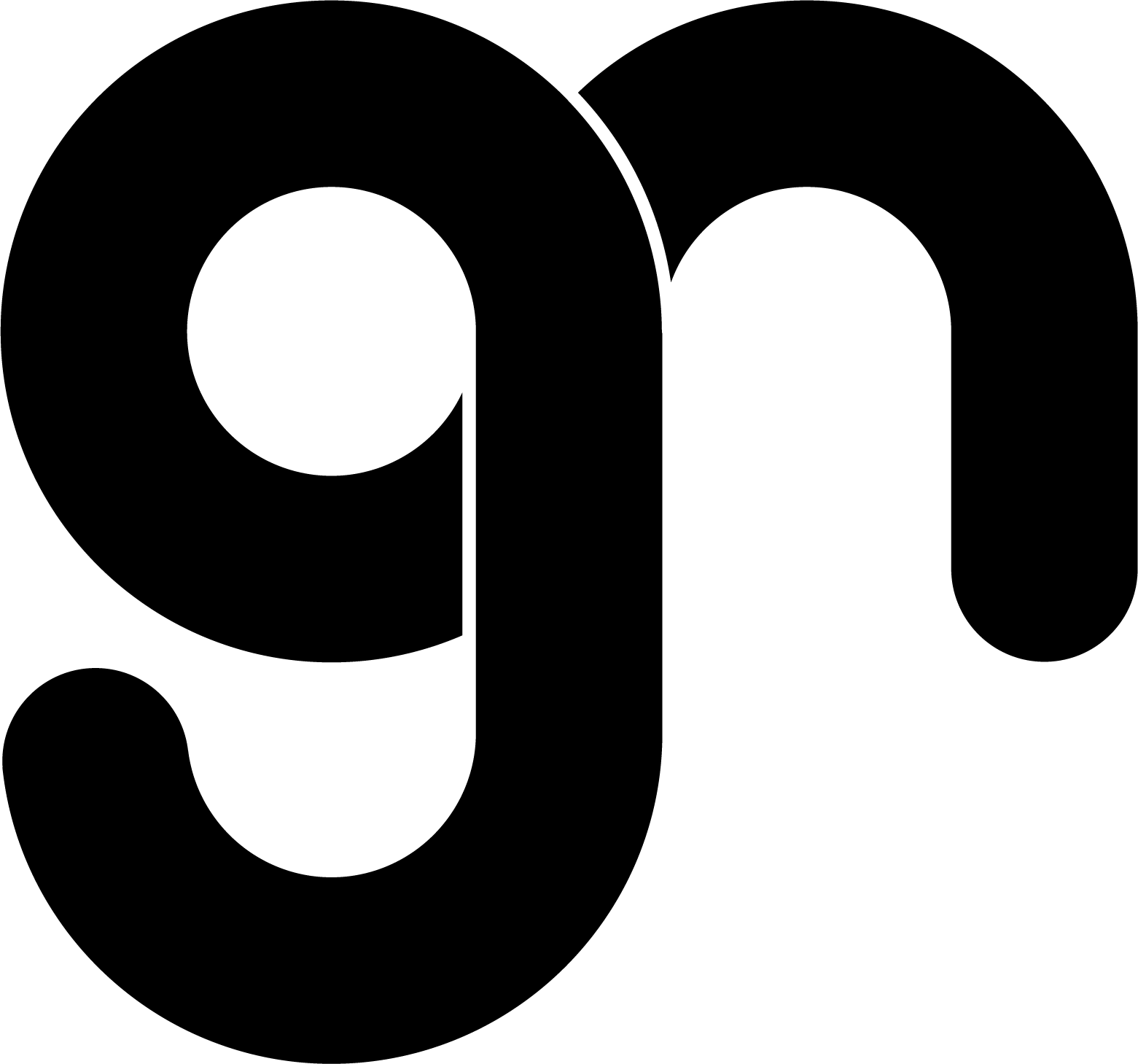 GASNET.CZ
42
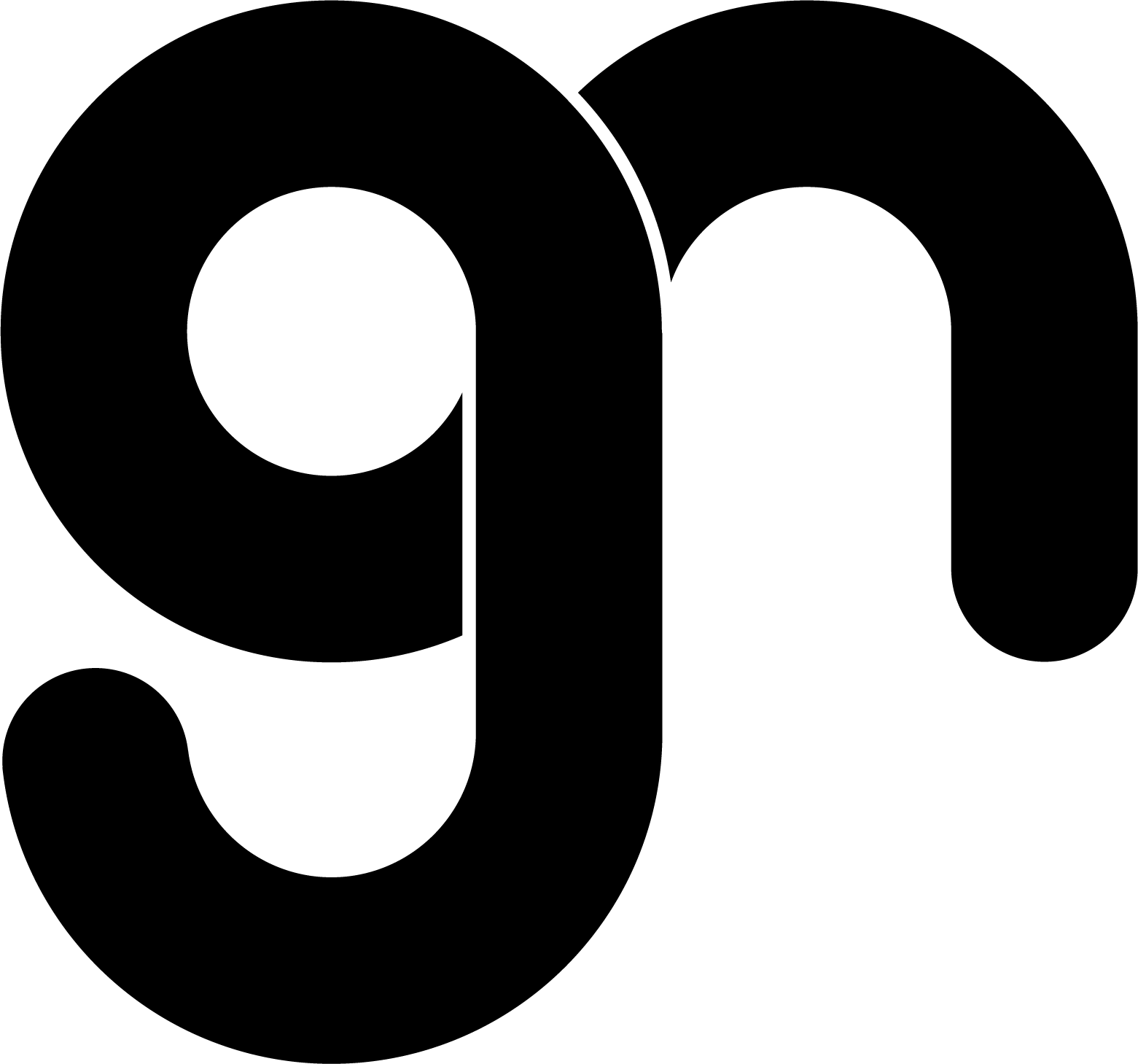 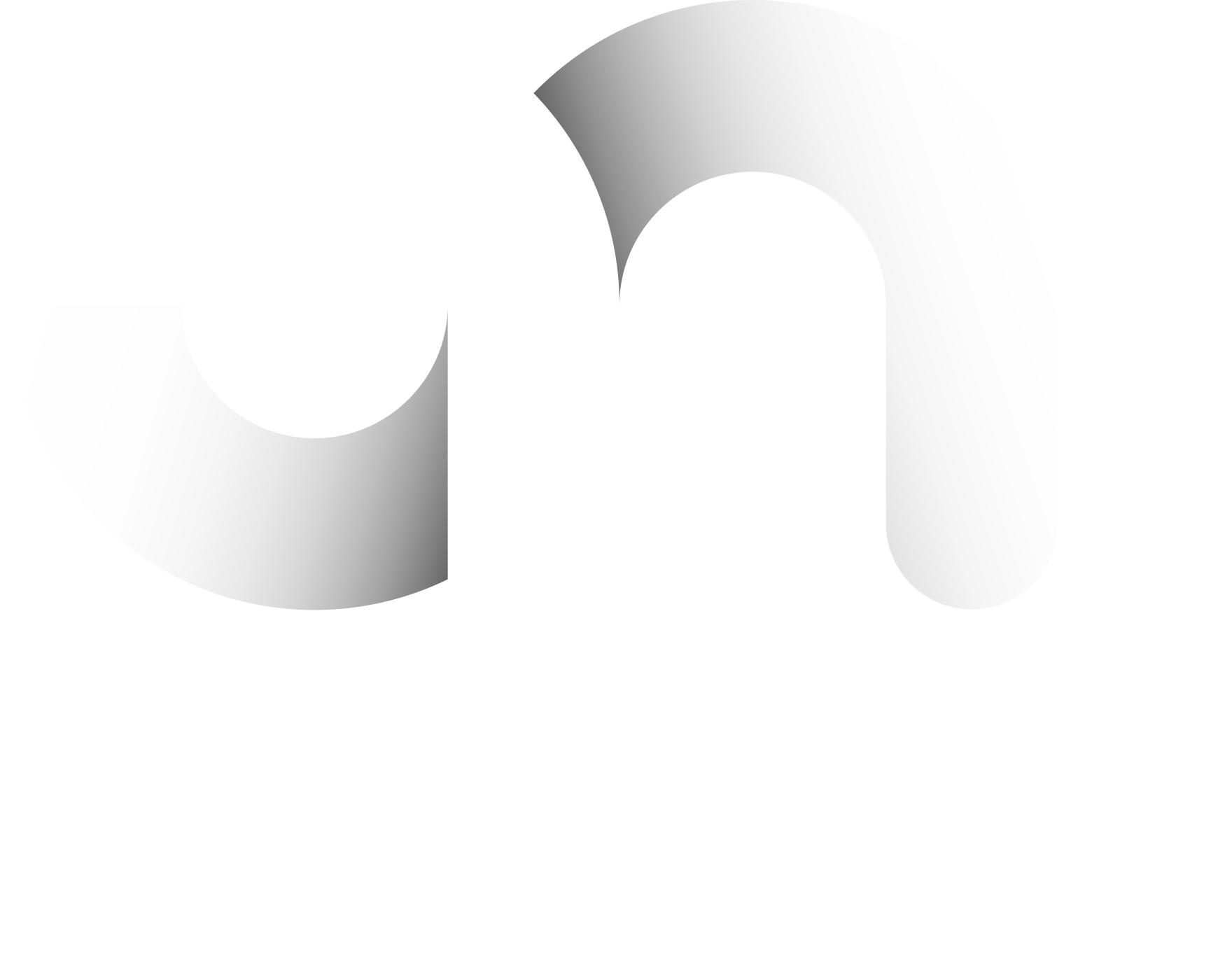 Vložte doplňkový nadpis
Děkujeme
GASNET.CZ | 555 90 10 10
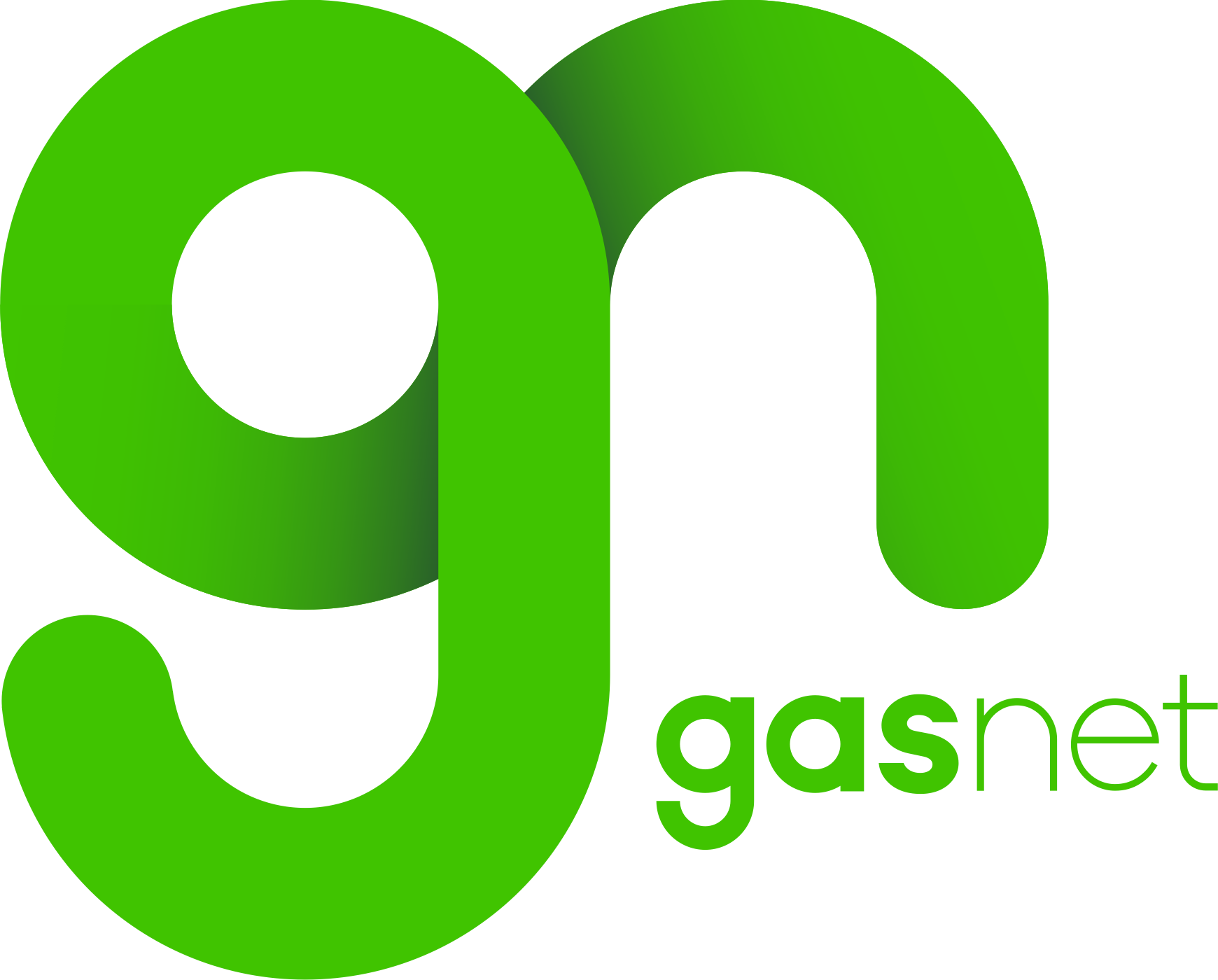 Vložte doplňkový nadpis
Děkujeme
GASNET.CZ | 555 90 10 10
GASNET.CZ
Kontaktní 
osoba 

Jméno a příjmení
Funkce
Telefon
Email
45
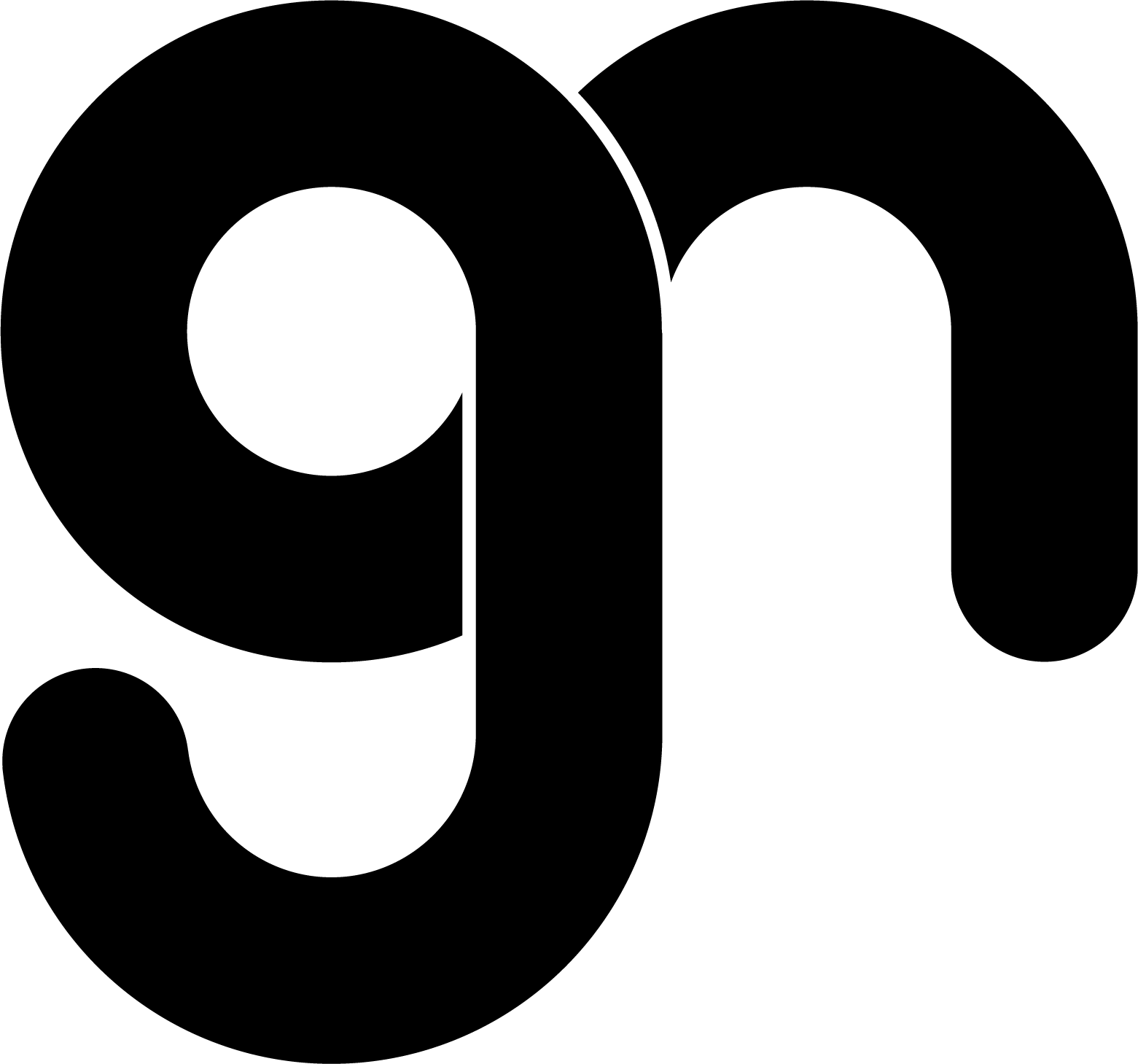 GASNET.CZ
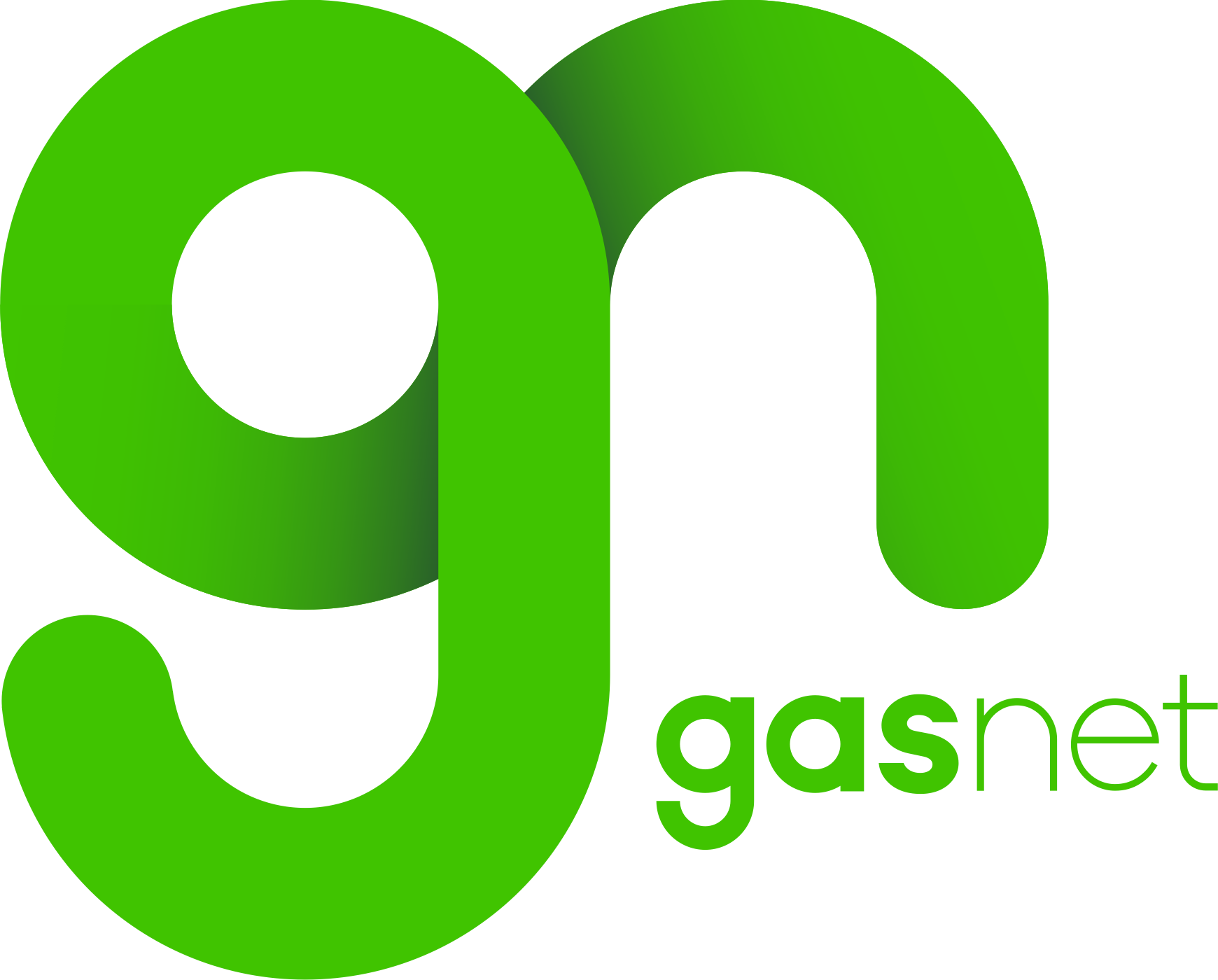 Kontaktní 
osoba
Jméno a příjmení
Funkce
Telefon
Email
GASNET.CZ | 555 90 10 10
46
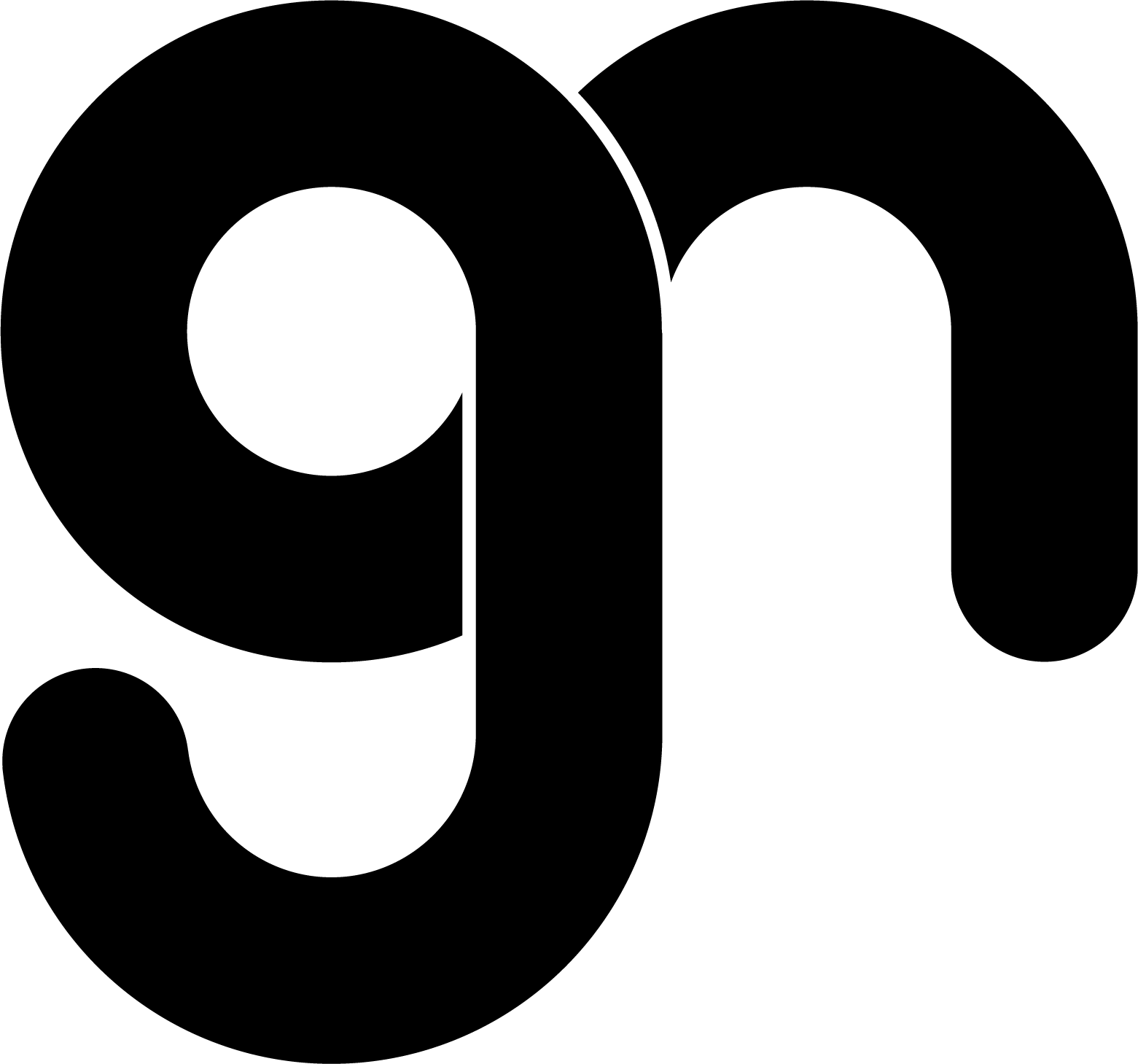 GASNET.CZ
Na barevnou fotografii lze umístit černý text do bílého rámečku.

Doplňkový titulek Regular 18 Underlined

Tento rámeček má variabilní velikost s ukotvením v pravém dolním rohu gridu. Vložené textové okno má nastaven ochranný okraj 1 cm po celém svém obvodu.
47
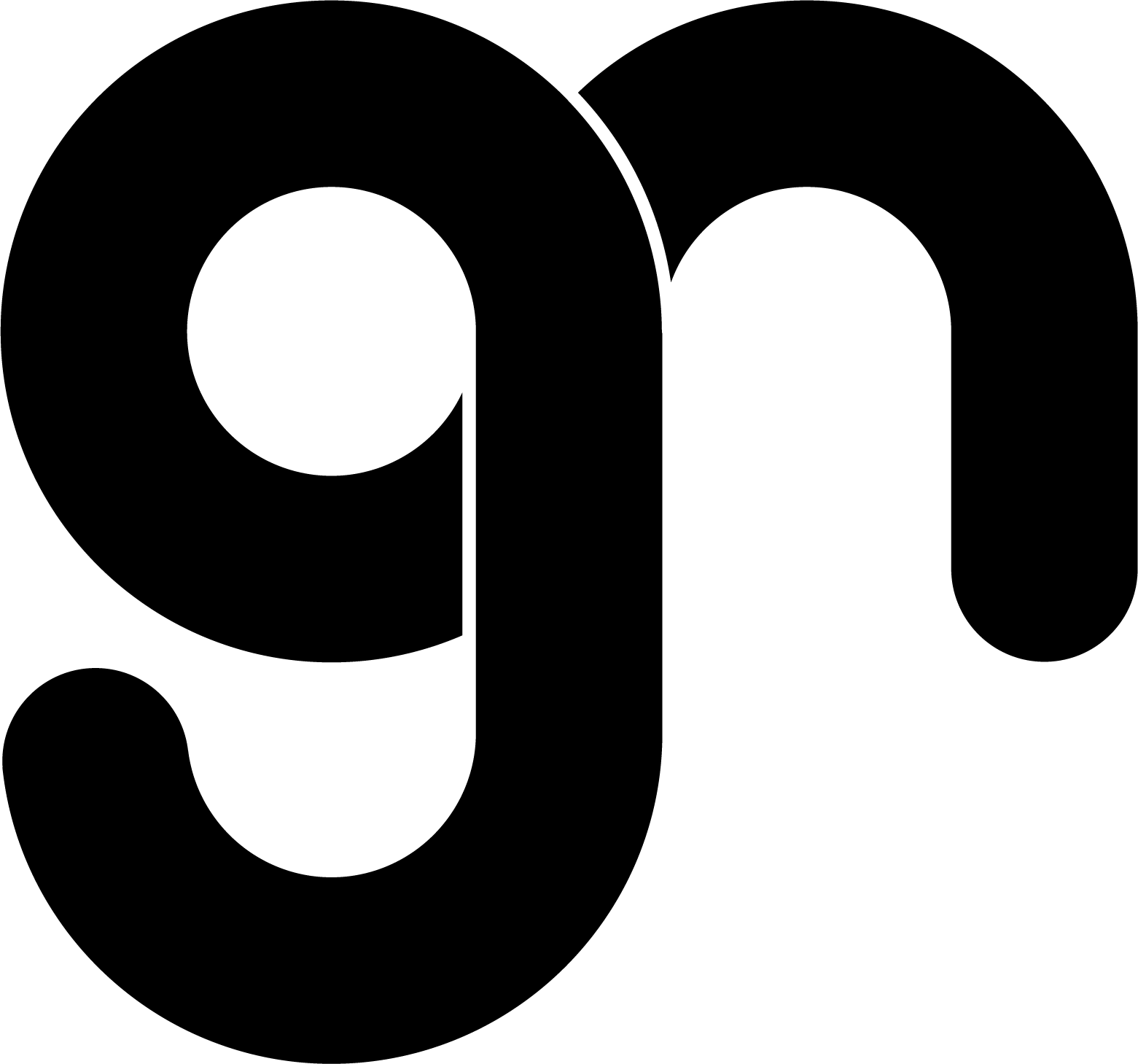 GASNET.CZ
Na barevnou fotografii lze umístit černý text do bílého rámečku.

Doplňkový titulek Regular 18 Underlined

Tento rámeček má variabilní velikost s ukotvením v levém dolním rohu gridu. Vložené textové okno má nastaven ochranný okraj 1 cm po celém svém obvodu.
48
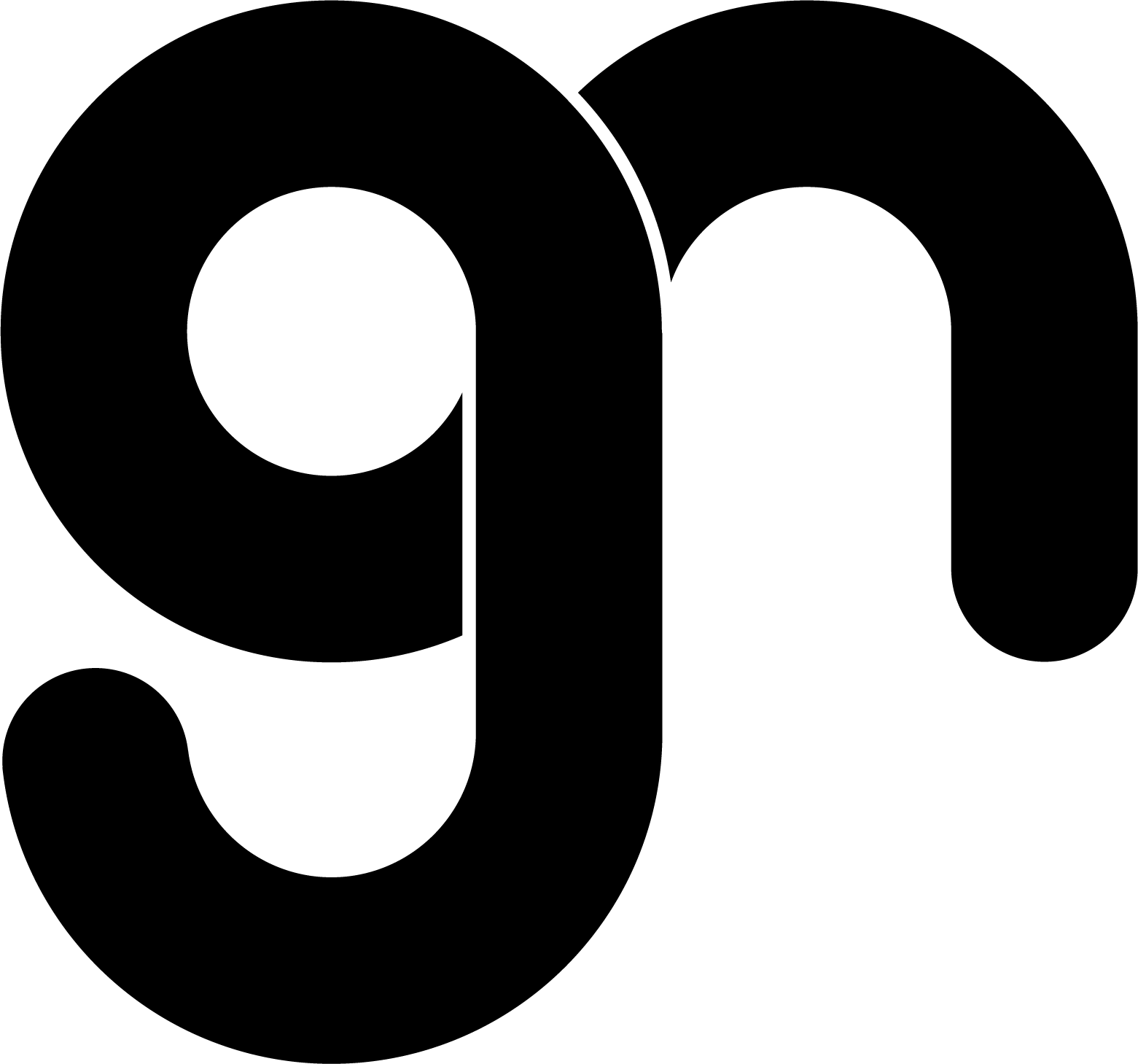 GASNET.CZ
Sem vložte nadpis.

Doplňkový titulek

Tento rámeček má variabilní velikost s ukotvením v levém dolním rohu gridu. Vložené textové okno má nastaven ochranný okraj 1 cm po celém svém obvodu.
49
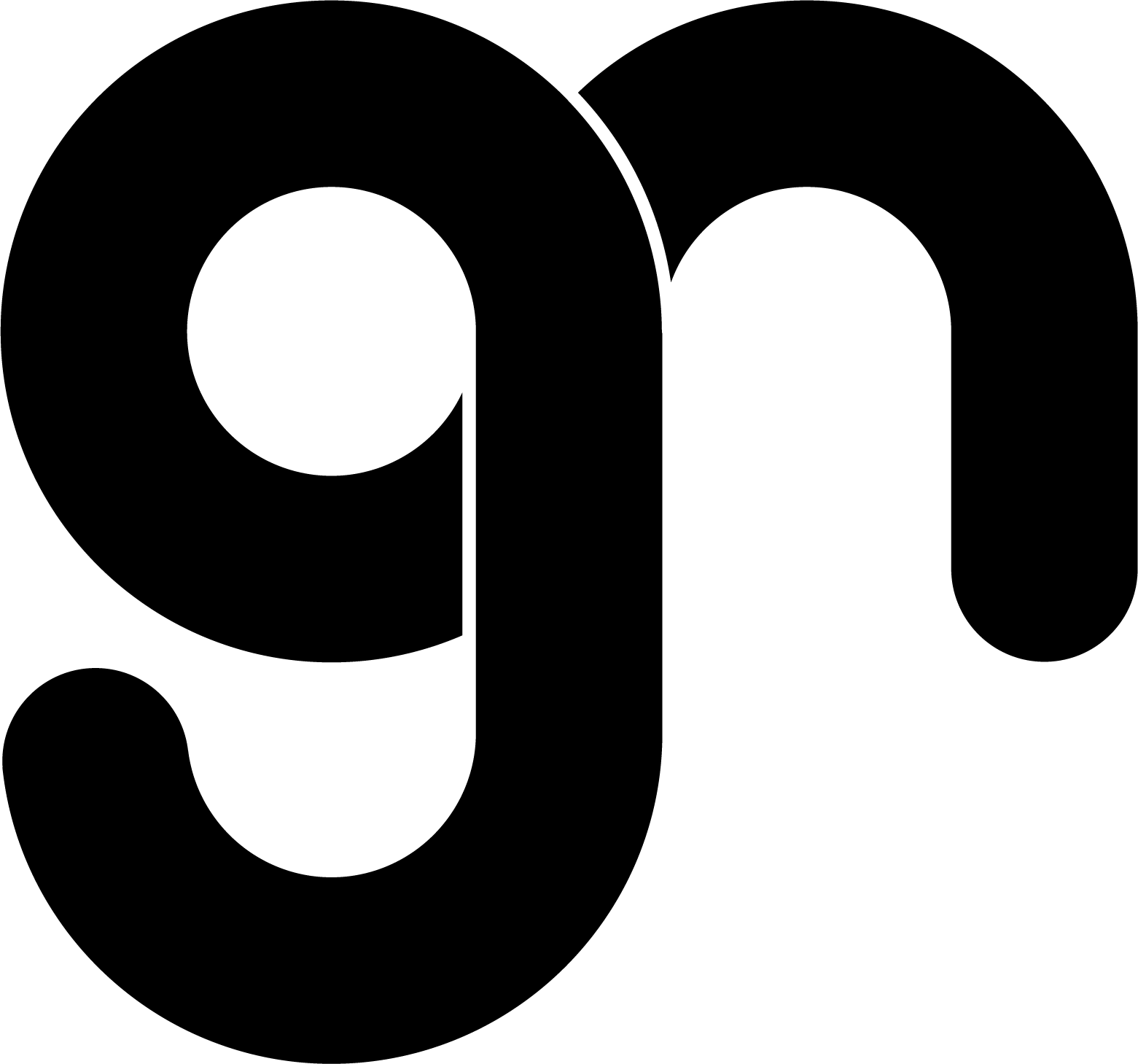 GASNET.CZ
Sem vložte nadpis.

Tento rámeček má variabilní velikost s ukotvením v levém dolním rohu gridu.
50
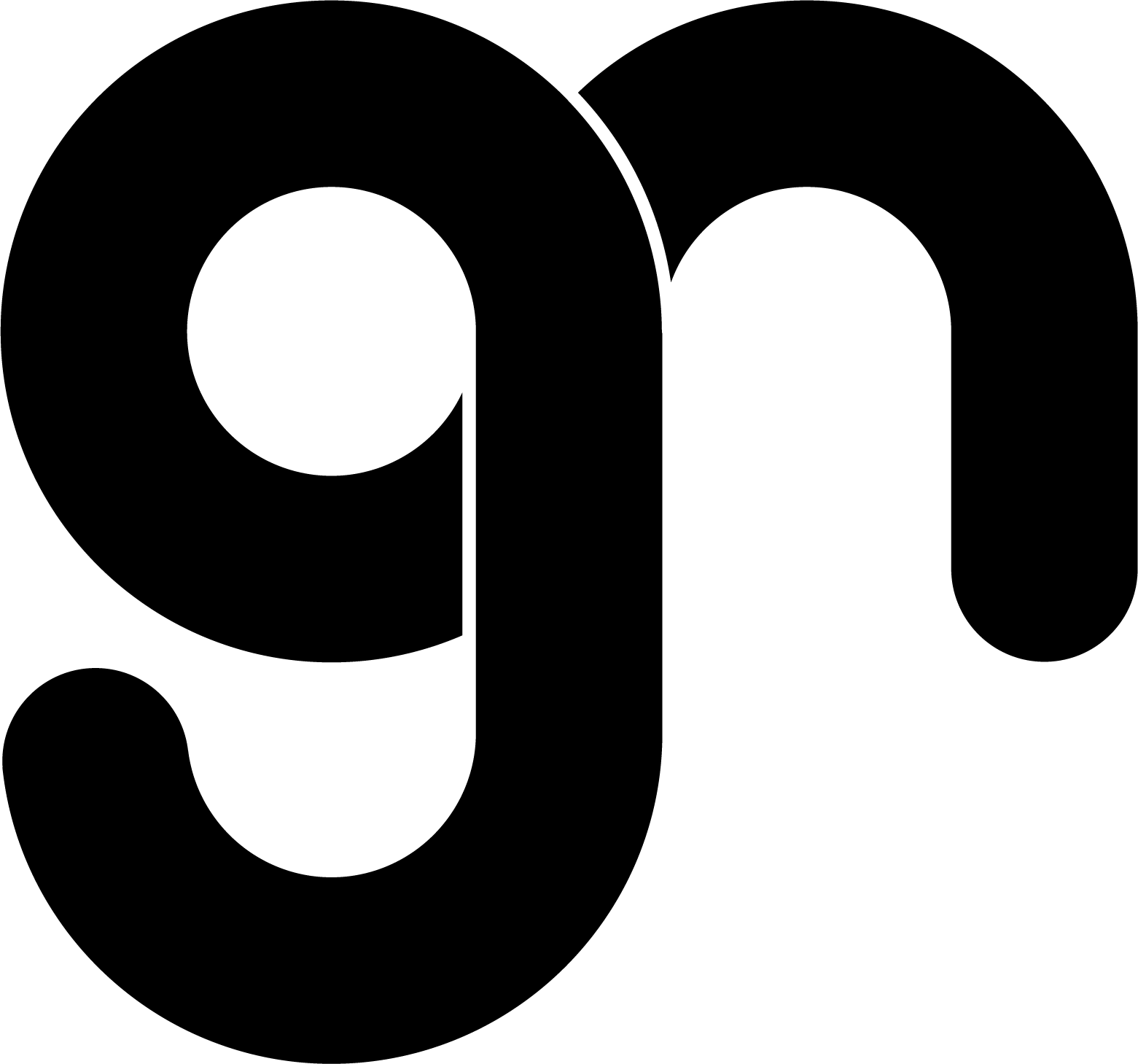 GASNET.CZ
Na barevnou fotografii lze umístit černý text do bílého pole.

Doplňkový titulek Regular 18 Underlined

Tento rámeček má variabilní velikost s ukotvením v pravém dolním rohu gridu. Vložené textové okno má nastaven ochranný okraj 1 cm po celém svém obvodu.
51
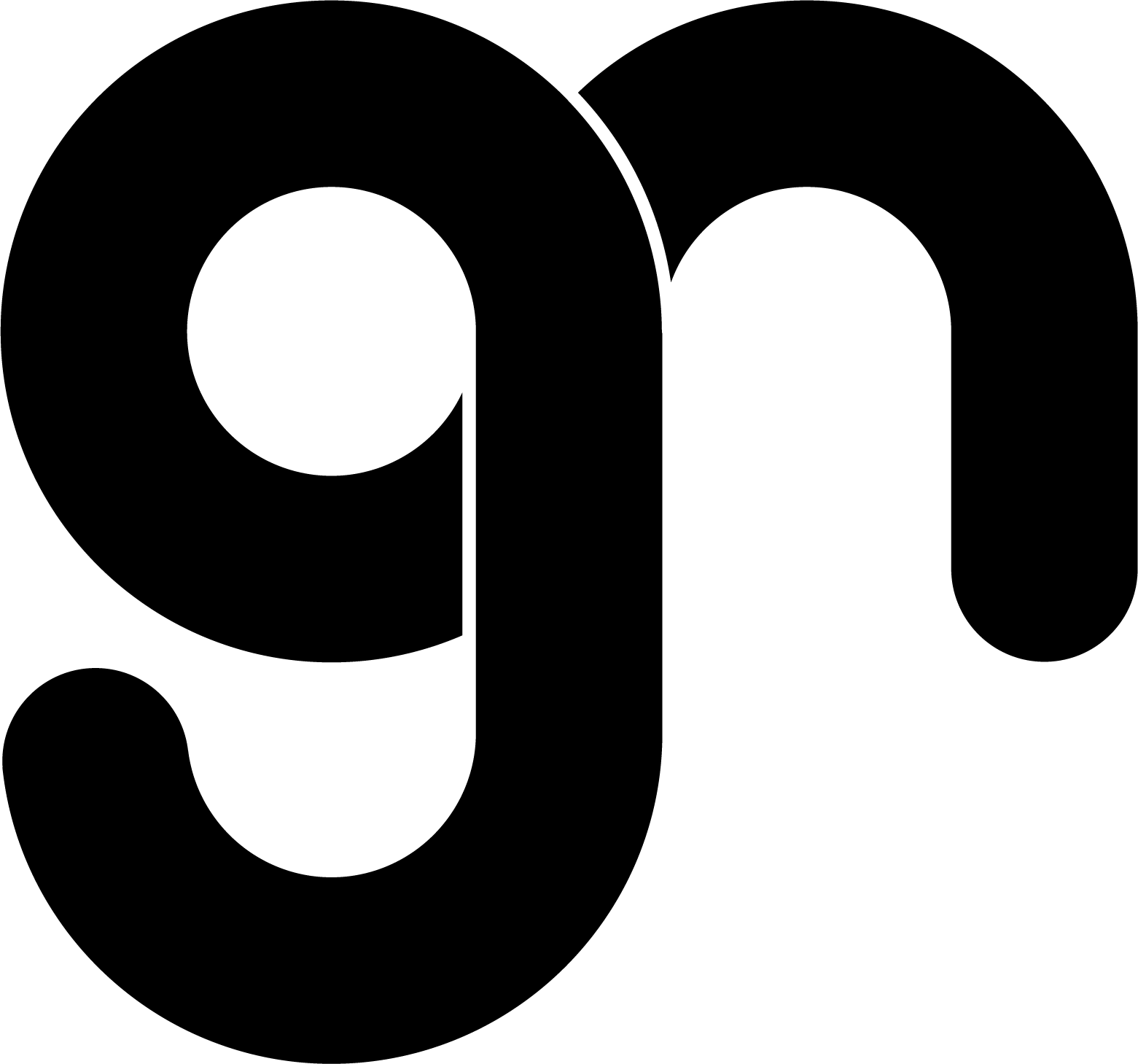 GASNET.CZ
Sem vložte nadpis.

Doplňkový titulek

Tento rámeček má variabilní velikost s ukotvením v levém dolním rohu gridu. Vložené textové okno má nastaven ochranný okraj 1 cm po celém svém obvodu.
52
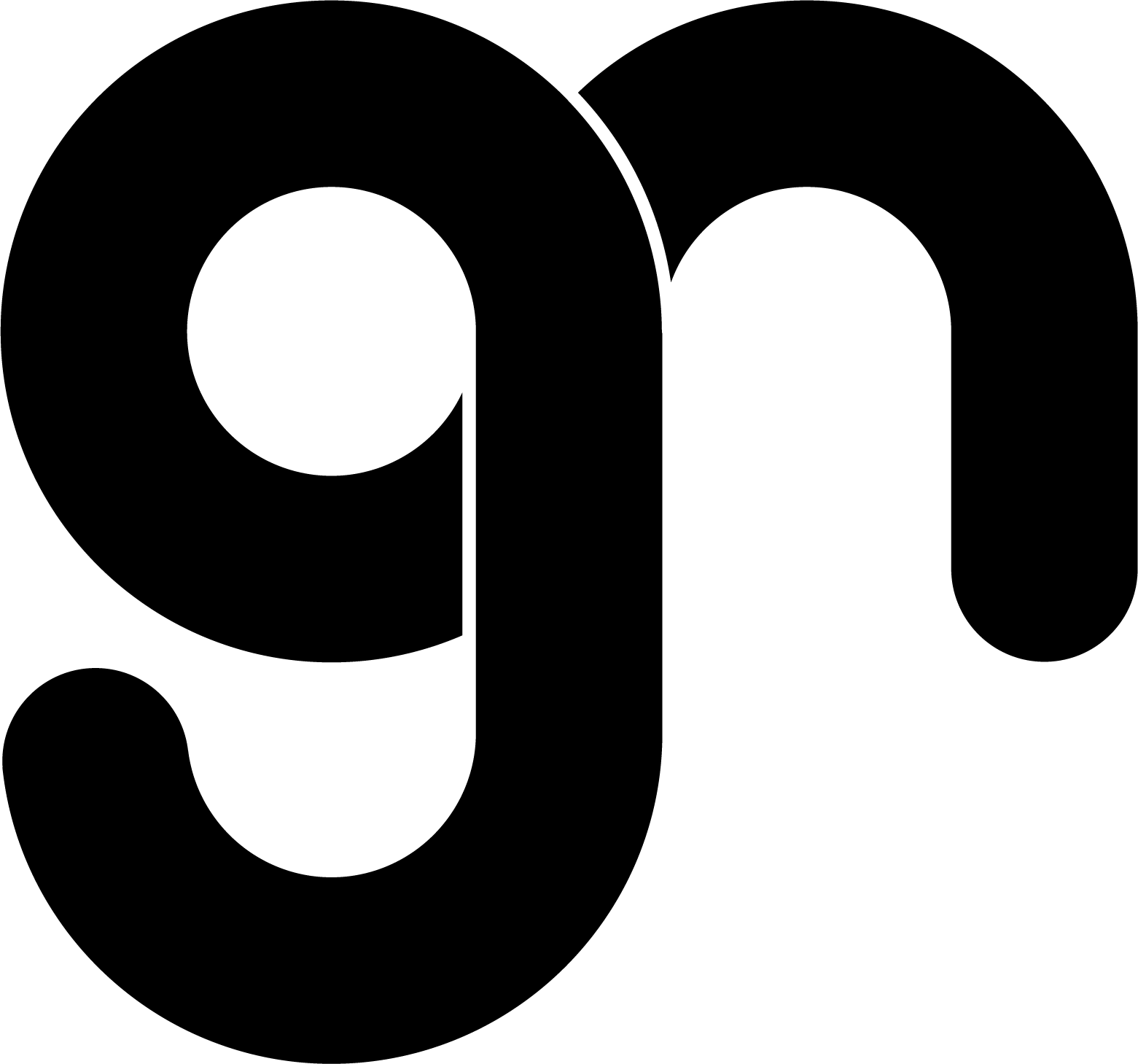 GASNET.CZ
Vložte nadpis.

Doplňkový titulek Regular 18 Underlined

Tento rámeček má variabilní velikost s ukotvením v pravém dolním rohu gridu. Vložené textové okno má nastaven ochranný okraj 1 cm po celém svém obvodu.
53
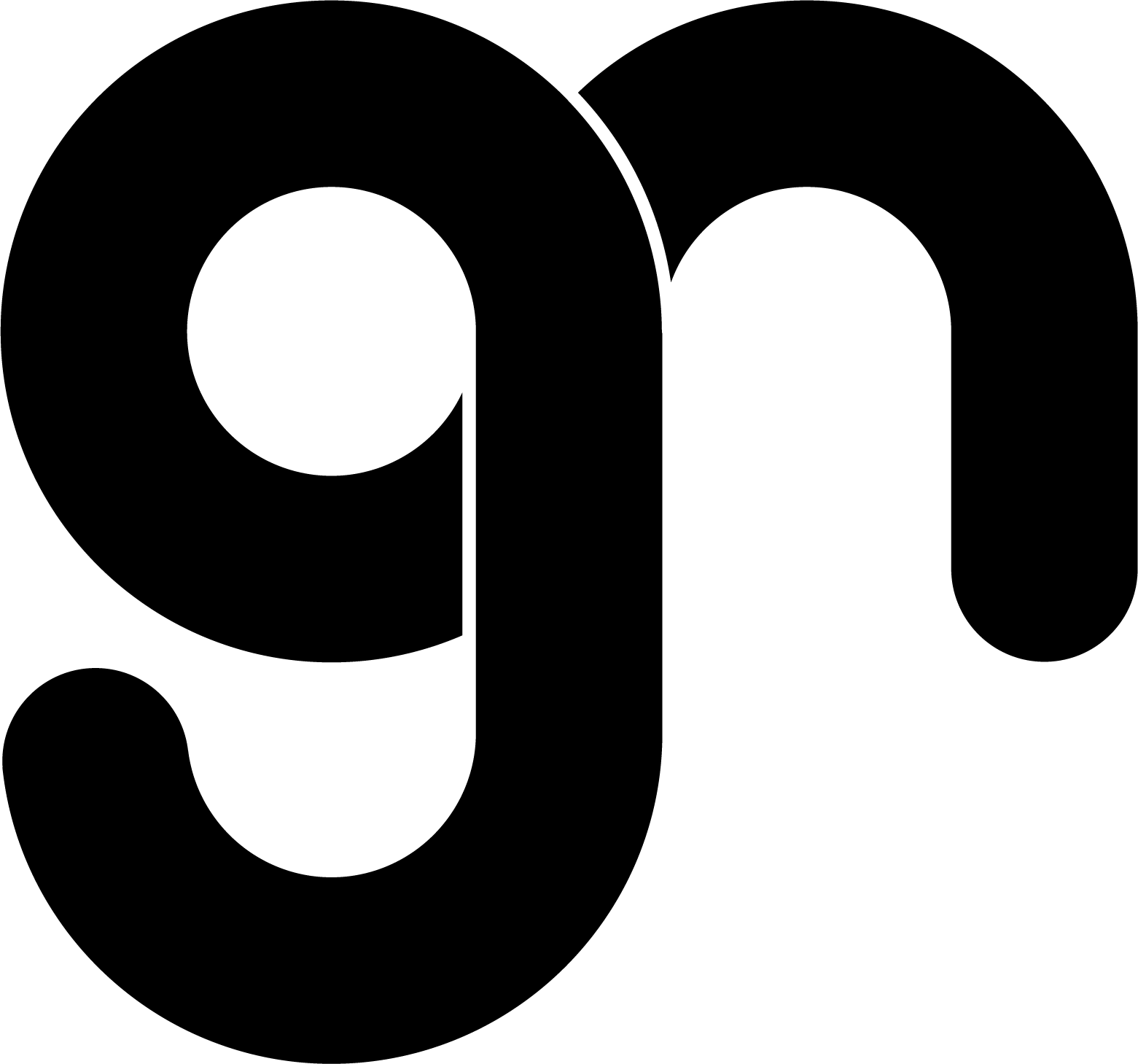 GASNET.CZ
Sem vložte nadpis.

Doplňkový titulek

Tento rámeček má variabilní velikost s ukotvením v levém dolním rohu gridu. Vložené textové okno má nastaven ochranný okraj 1 cm po celém svém obvodu.
54
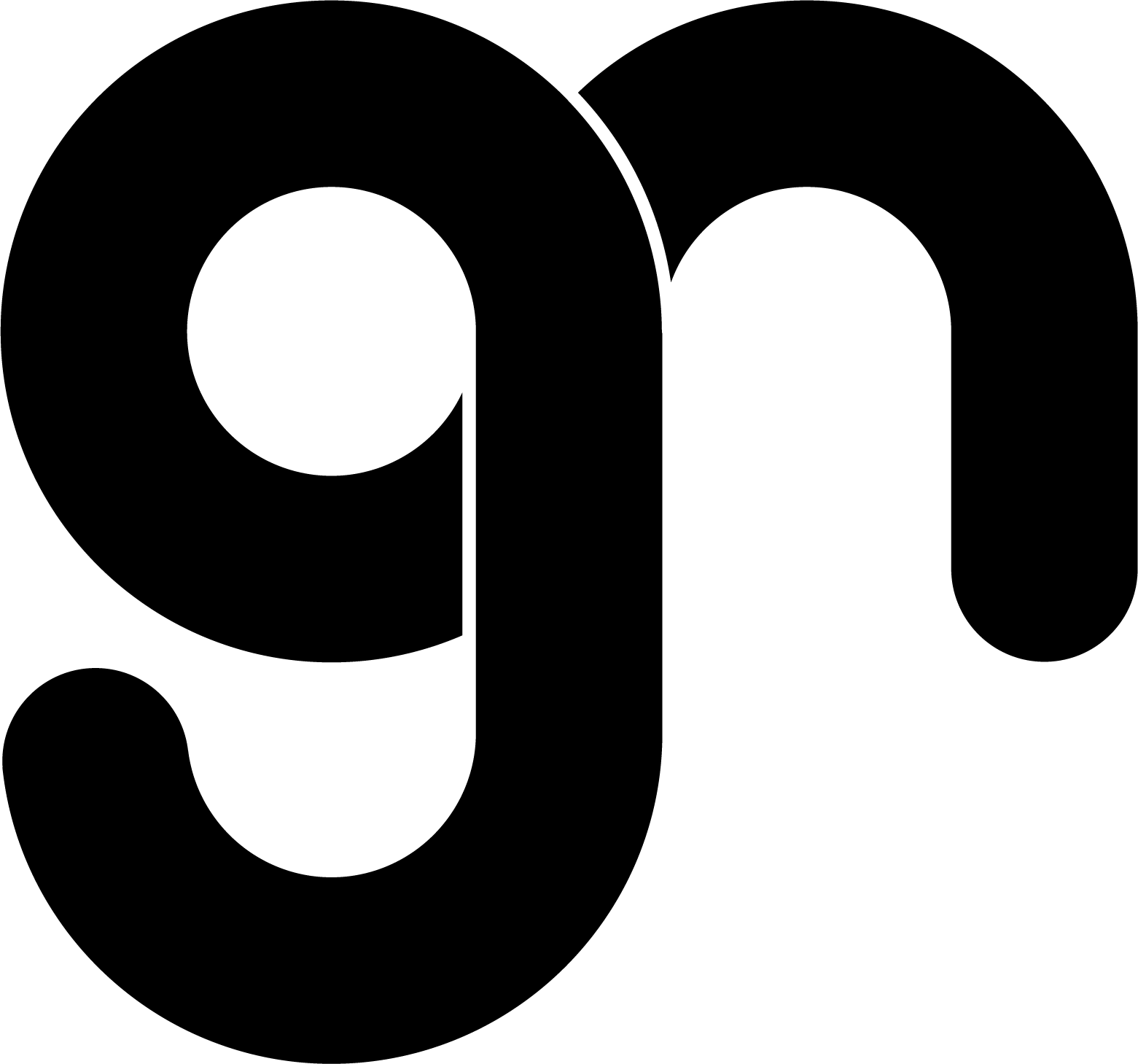 GASNET.CZ
Sem vložte nadpis.

Doplňkový titulek

Tento rámeček má variabilní velikost s ukotvením v levém dolním rohu gridu. Vložené textové okno má nastaven ochranný okraj 1 cm po celém svém obvodu.
55
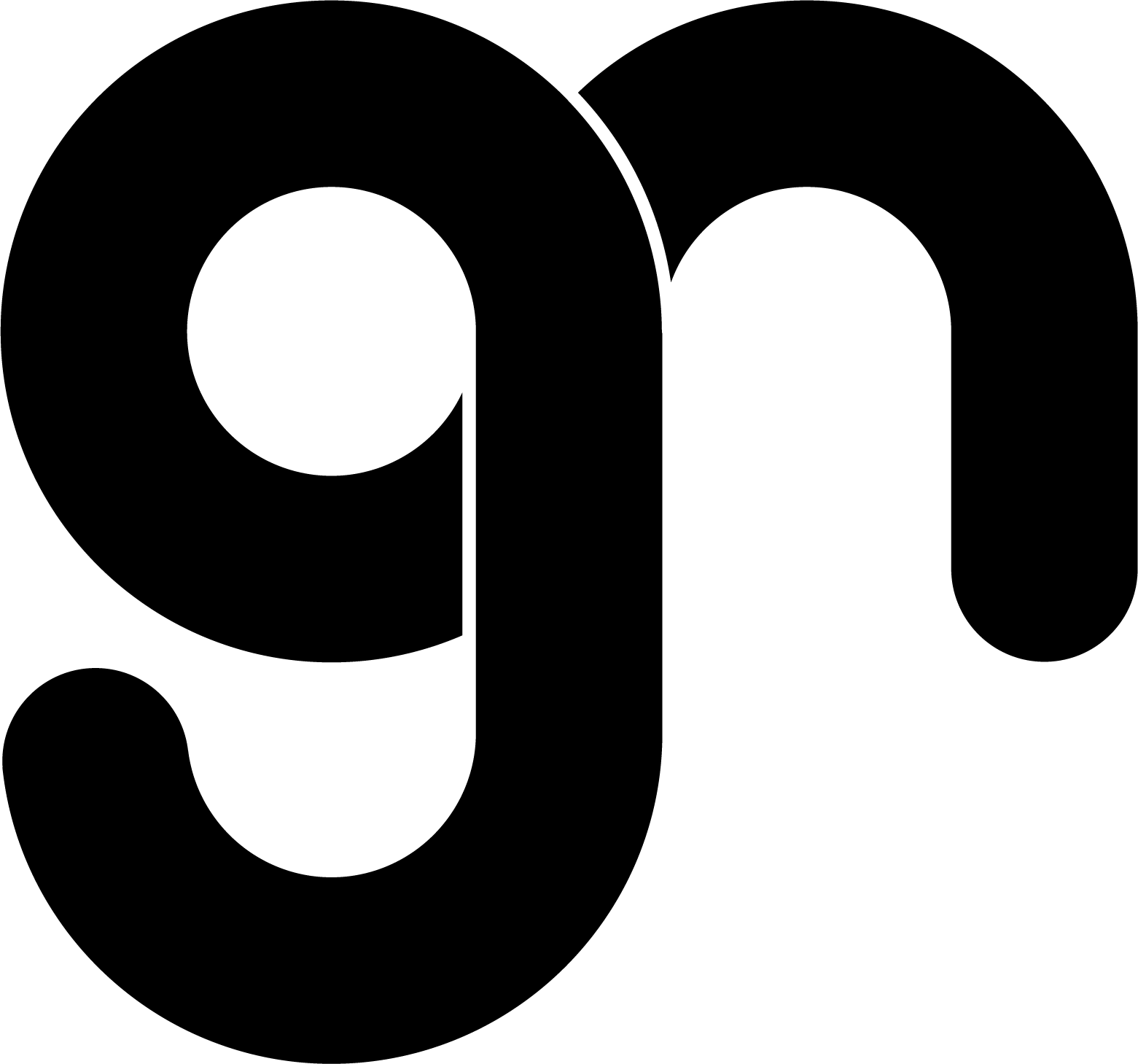 GASNET.CZ
Vložte nadpis.

Doplňkový titulek Regular 18 Underlined

Tento rámeček má variabilní velikost s ukotvením v pravém dolním rohu gridu. Vložené textové okno má nastaven ochranný okraj 1 cm po celém svém obvodu.
56
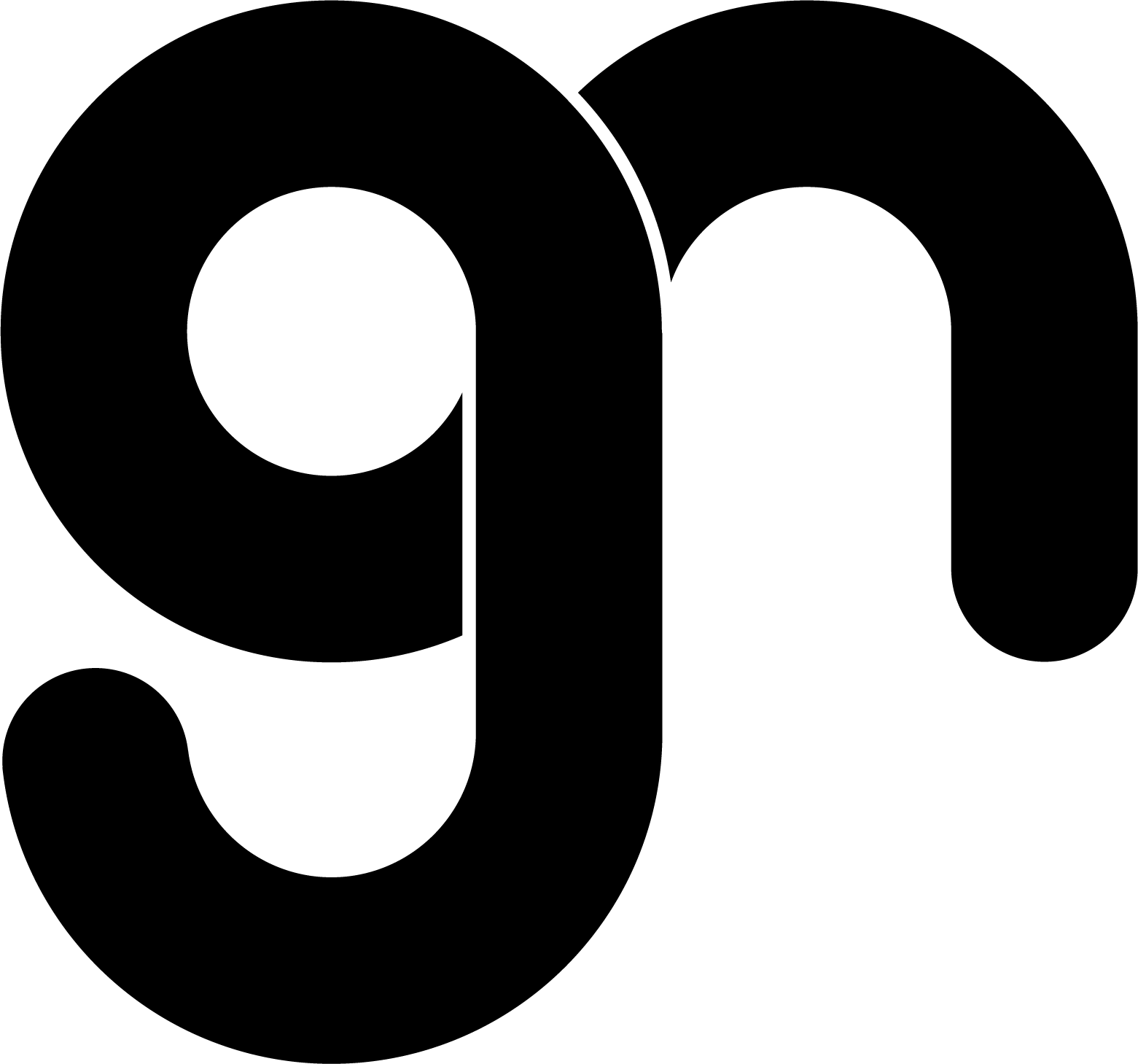 GASNET.CZ
Vložte nadpis.

Doplňkový titulek Regular 18 Underlined

Tento rámeček má variabilní velikost s ukotvením v pravém dolním rohu gridu. Vložené textové okno má nastaven ochranný okraj 1 cm po celém svém obvodu.
57
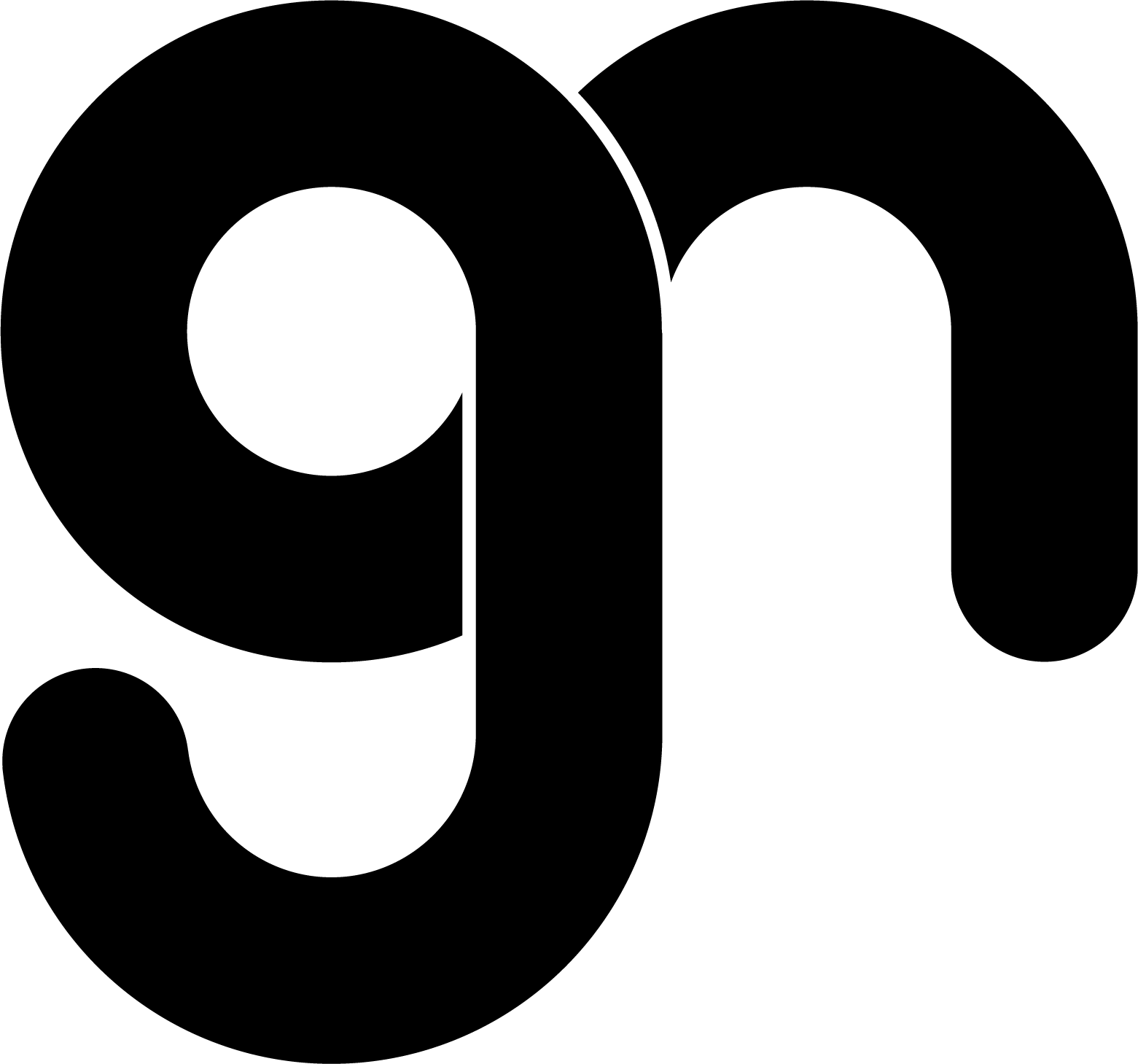